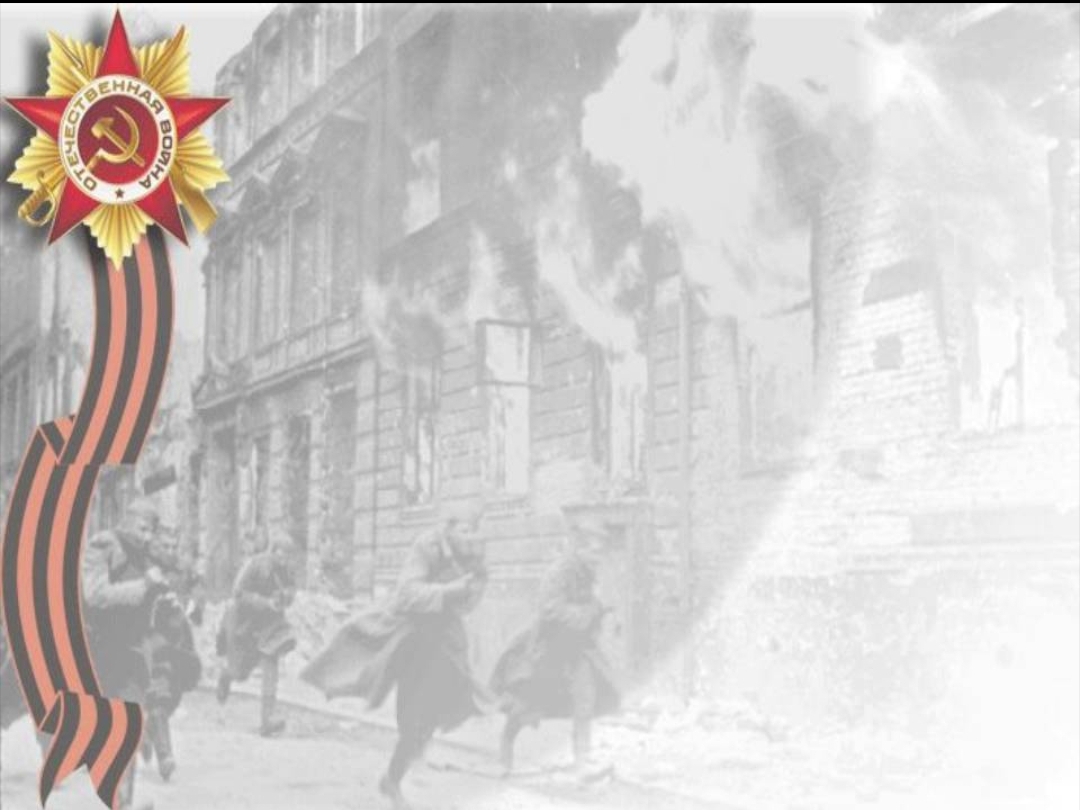 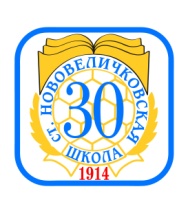 МУНИЦИПАЛЬНОЕ БЮДЖЕТНОЕ ОБЩЕОБРАЗОВАТЕЛЬНОЕ УЧРЕЖДЕНИЕМУНИЦИПАЛЬНОГО ОБРАЗОВАНИЯ ДИНСКОЙ РАЙОН « СРЕДНЯЯ ОБЩЕОБРАЗОВАТЕЛЬНАЯ ШКОЛА № 30 ИМЕНИ ГЕРОЯ СОВЕТСКОГО СОЮЗА ПРИМАКА НИКОЛАЯ АЛЕКСЕЕВИЧА»
Конкурс  оборонно-массовой и военно-патриотической работы памяти маршала Жукова Г.К.
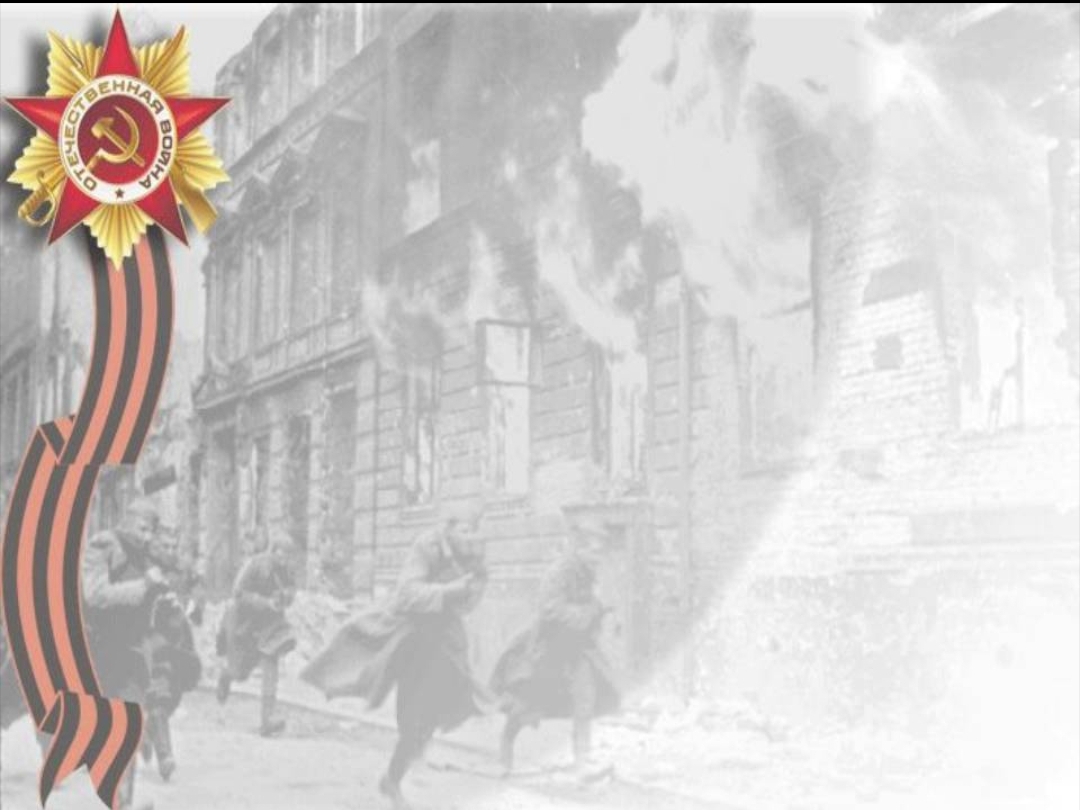 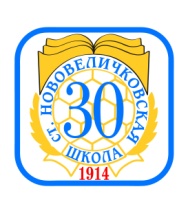 Торжественное открытие года Памяти, акция « 100 памятных дней»
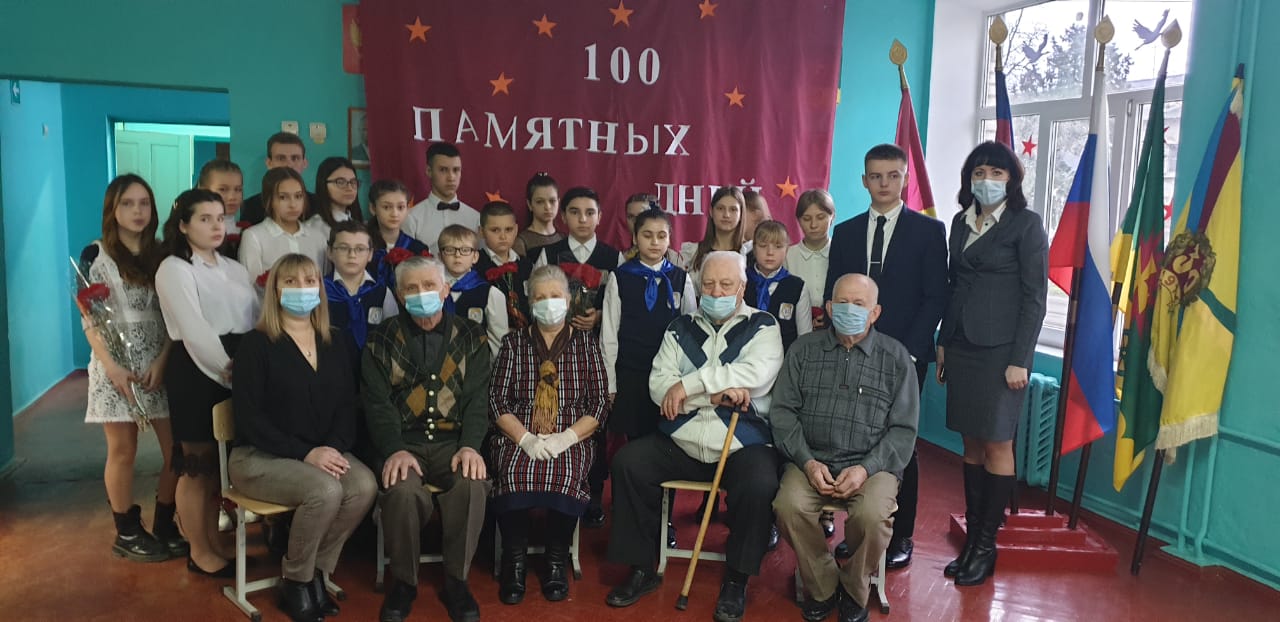 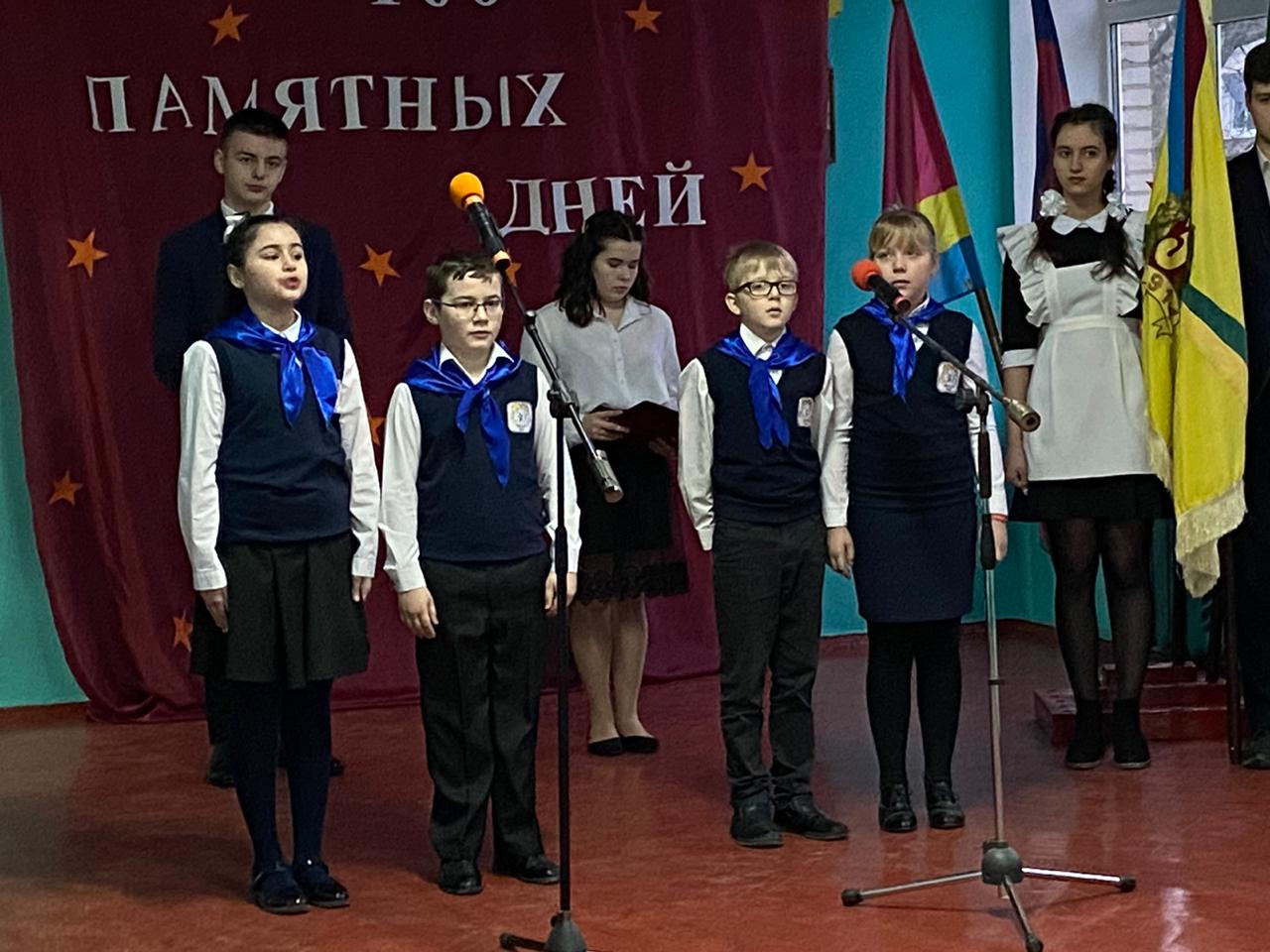 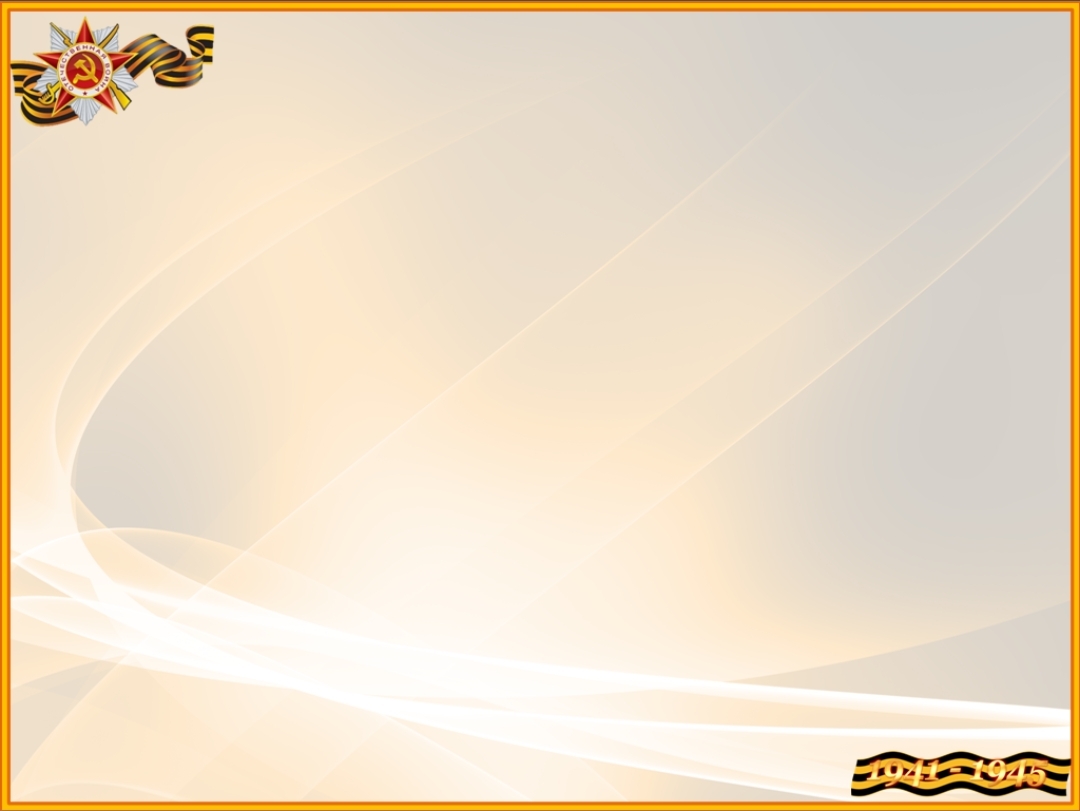 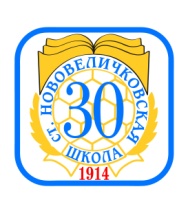 Уроки Мужества « Отголоски войны»
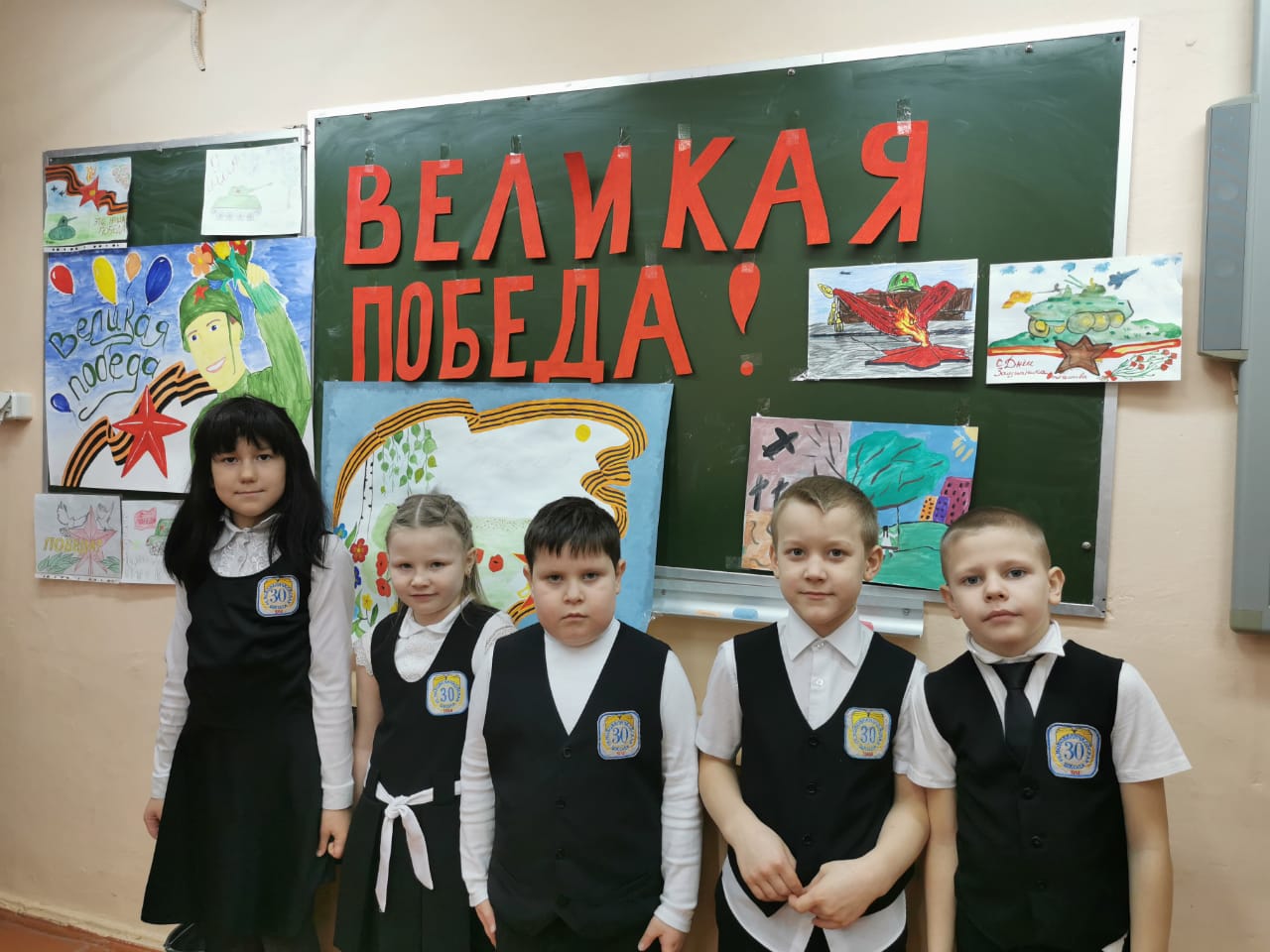 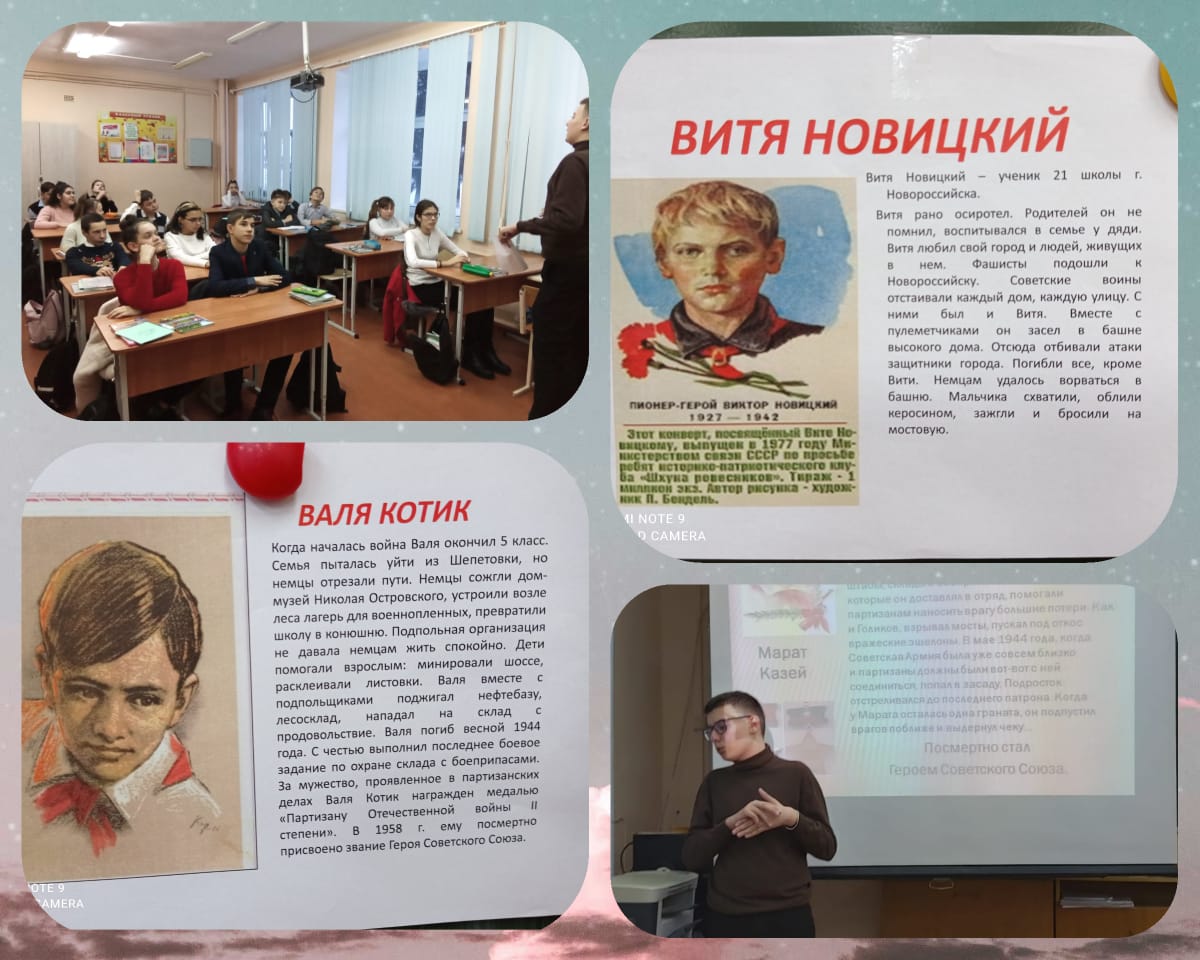 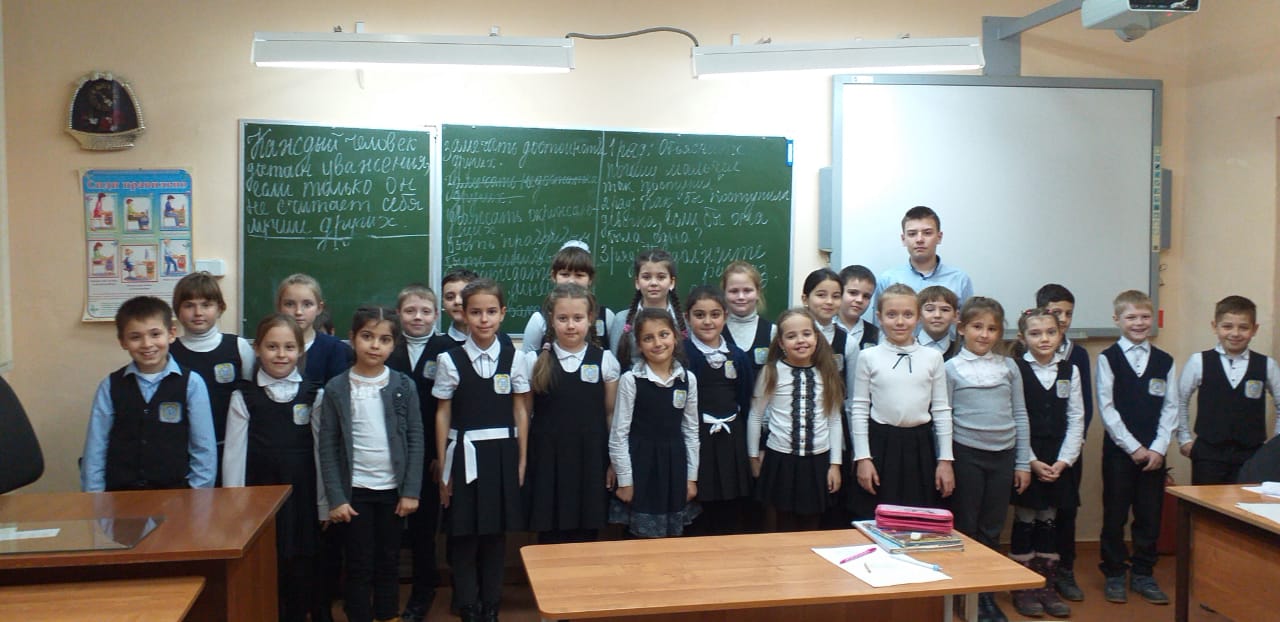 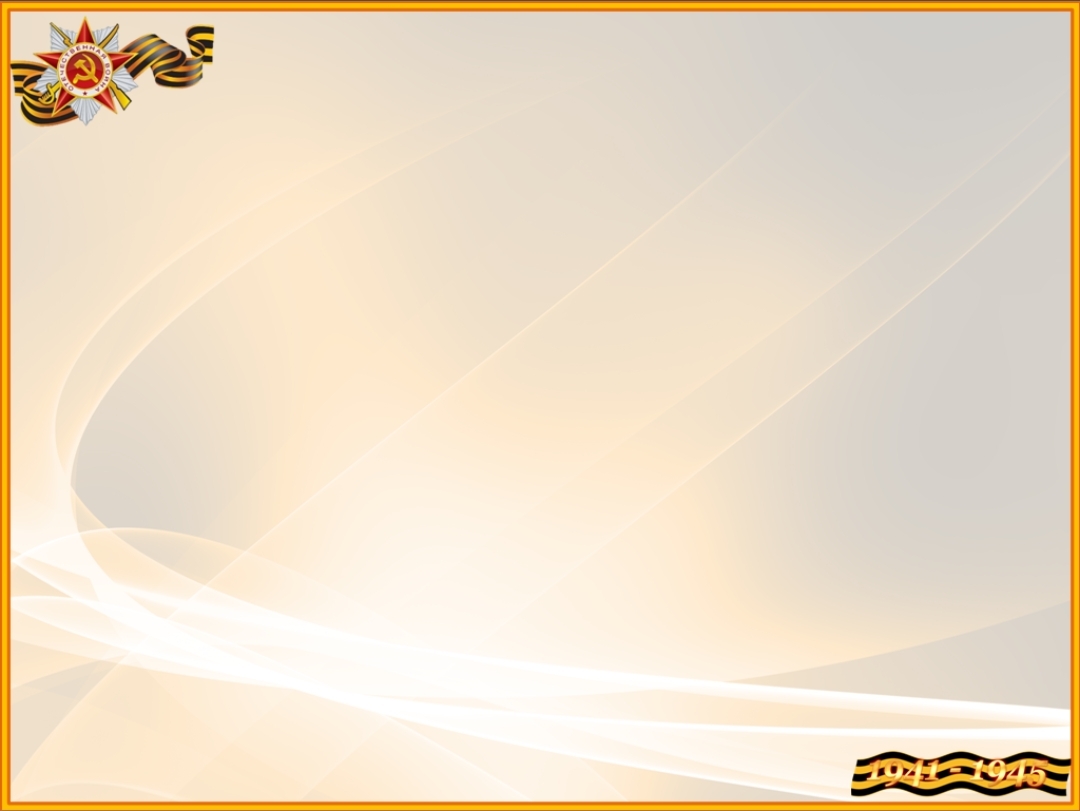 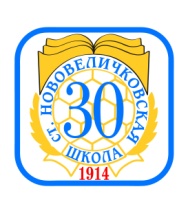 Акция « Окна Победы»
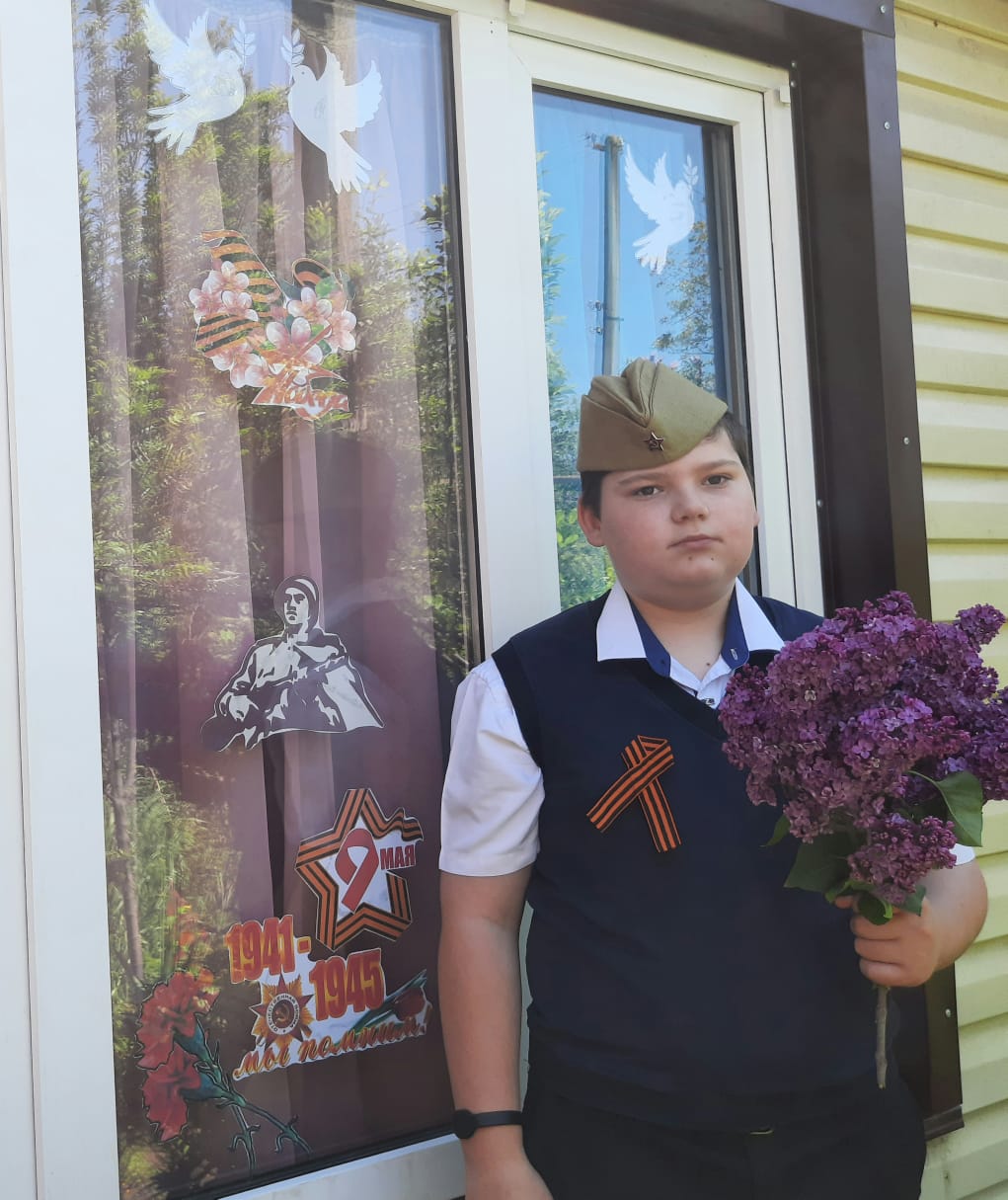 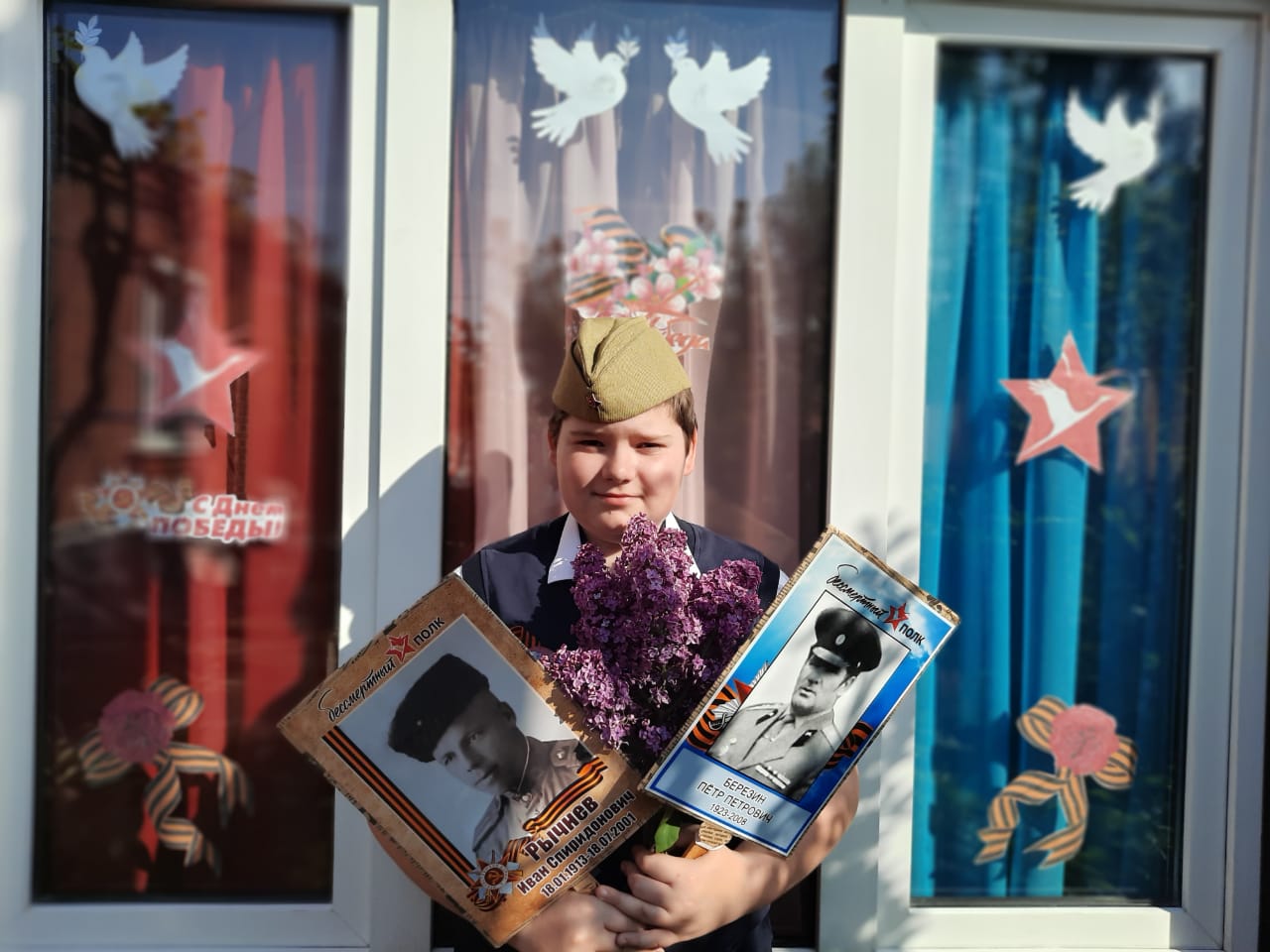 Ясменко Влада,2В
Рычнев Тимофей,6А
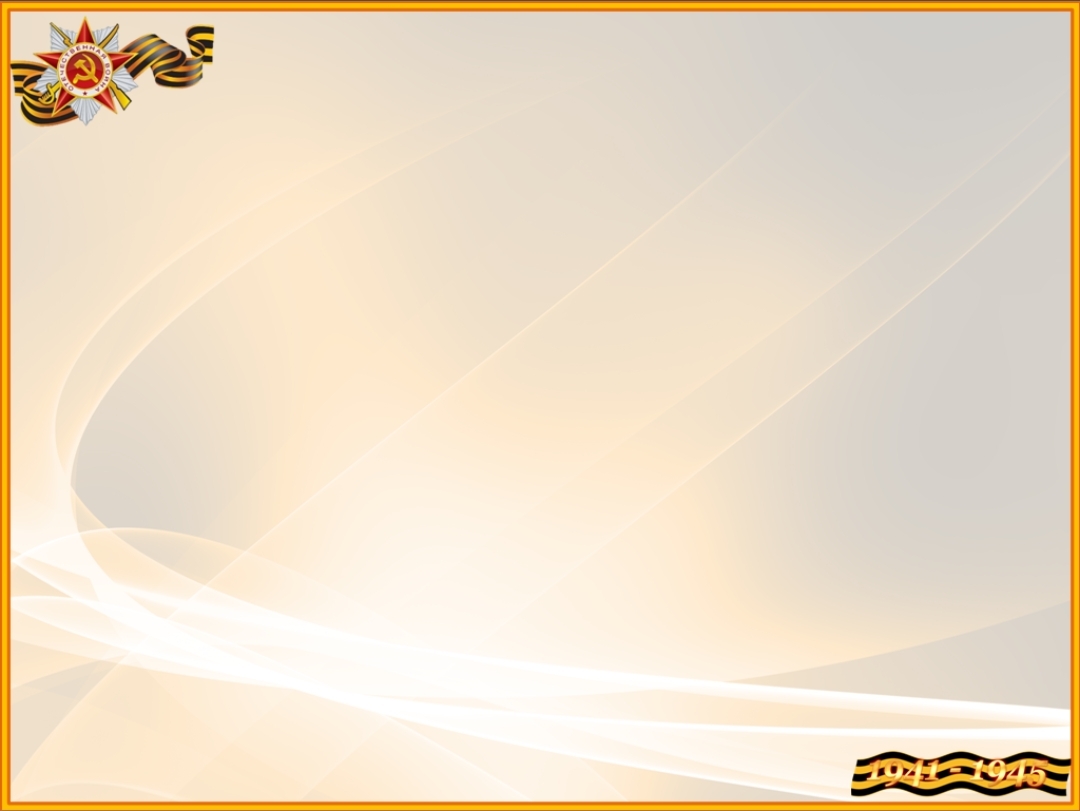 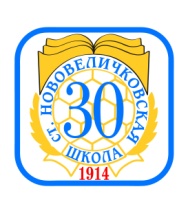 Акция « Окна Победы»
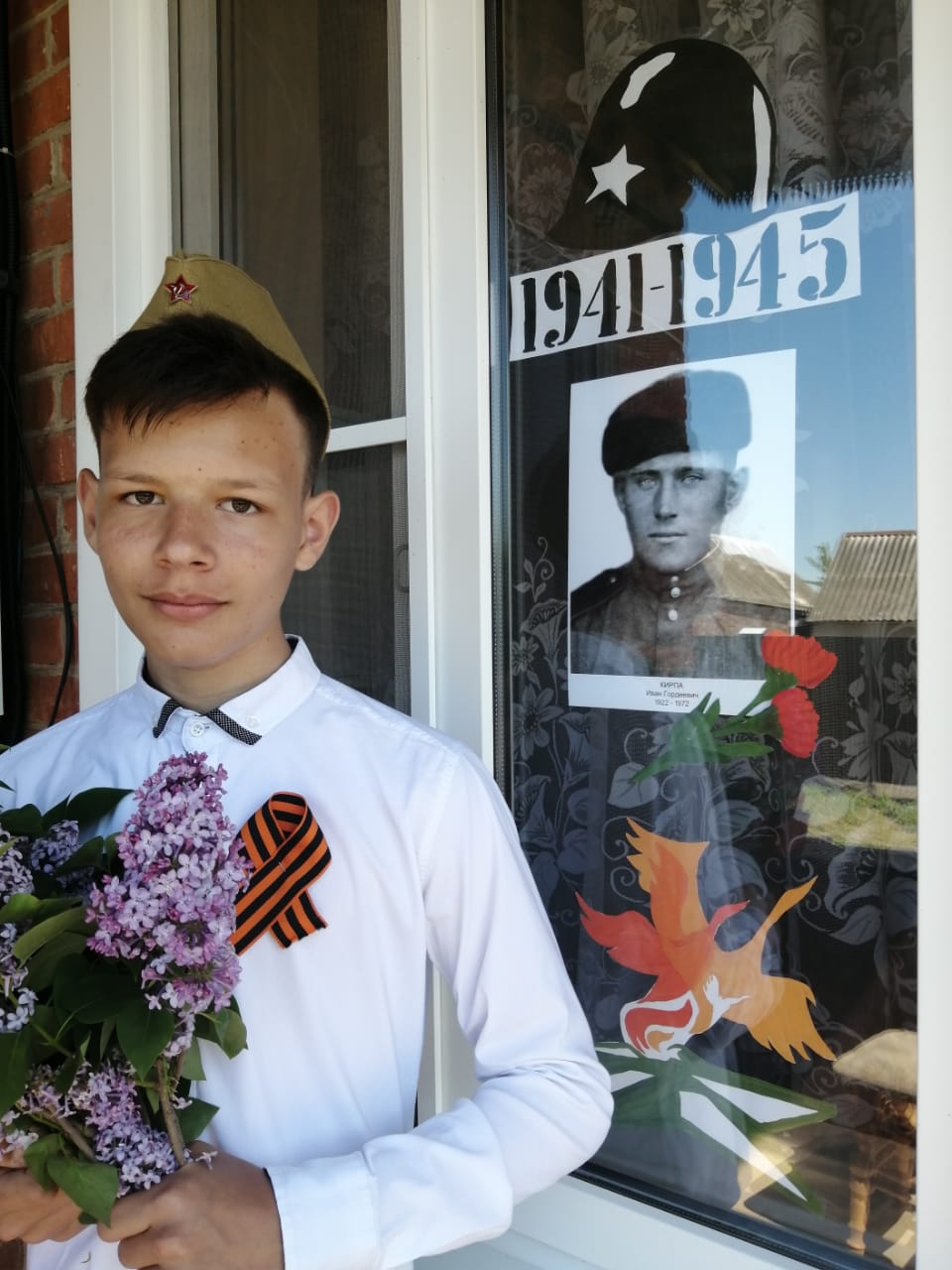 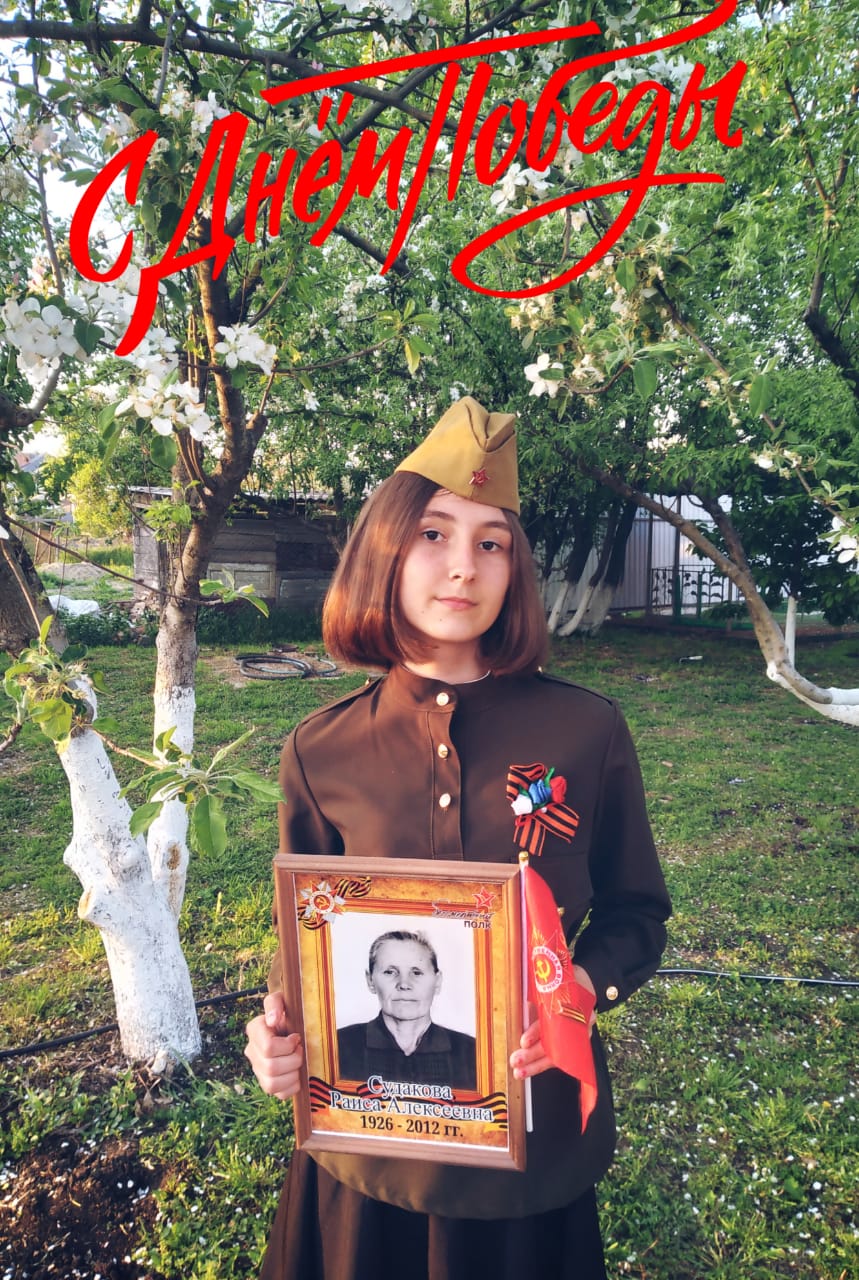 Примак Кирилл,6В
Сафарян Самвел ,1в
Исаева Юлия,7Б
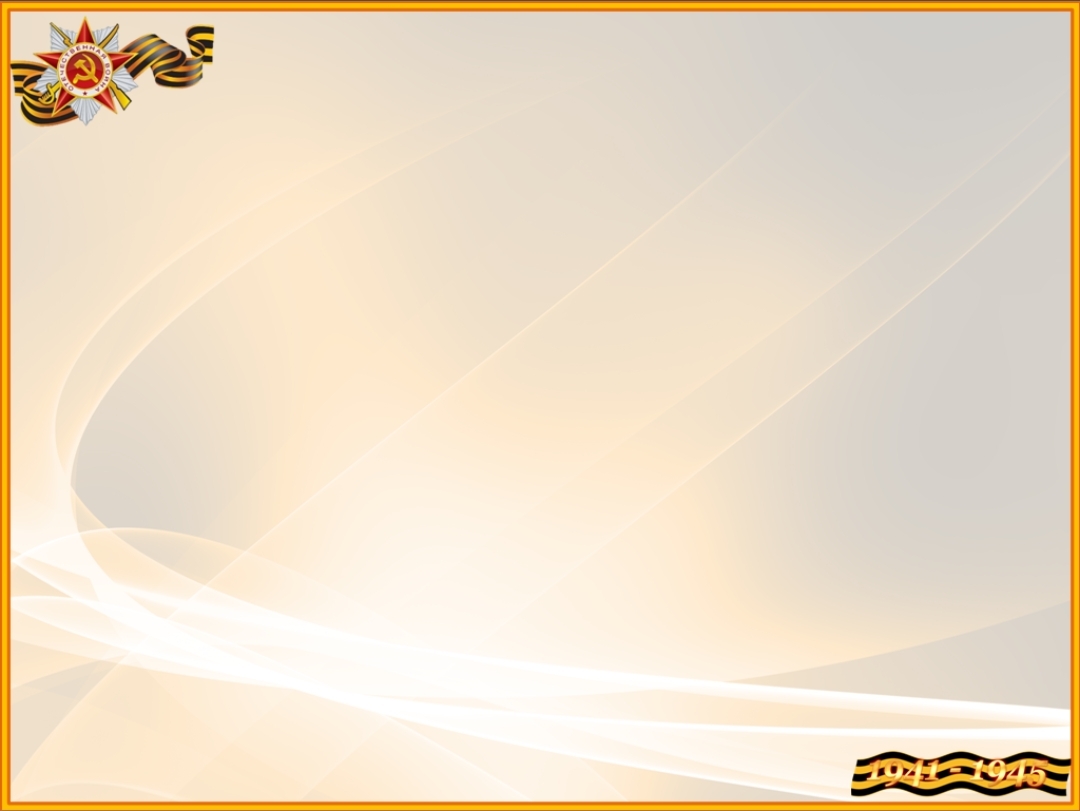 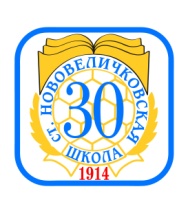 ПОСТ № 1
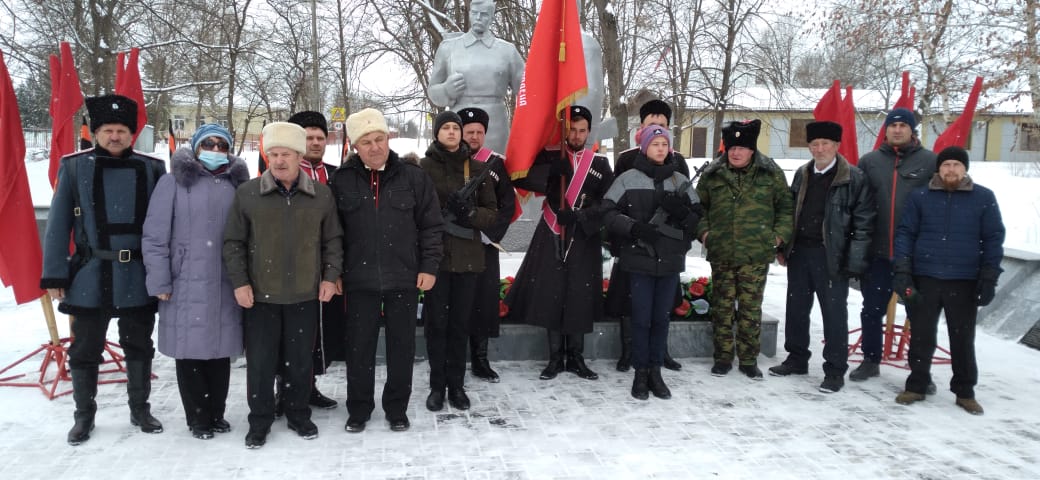 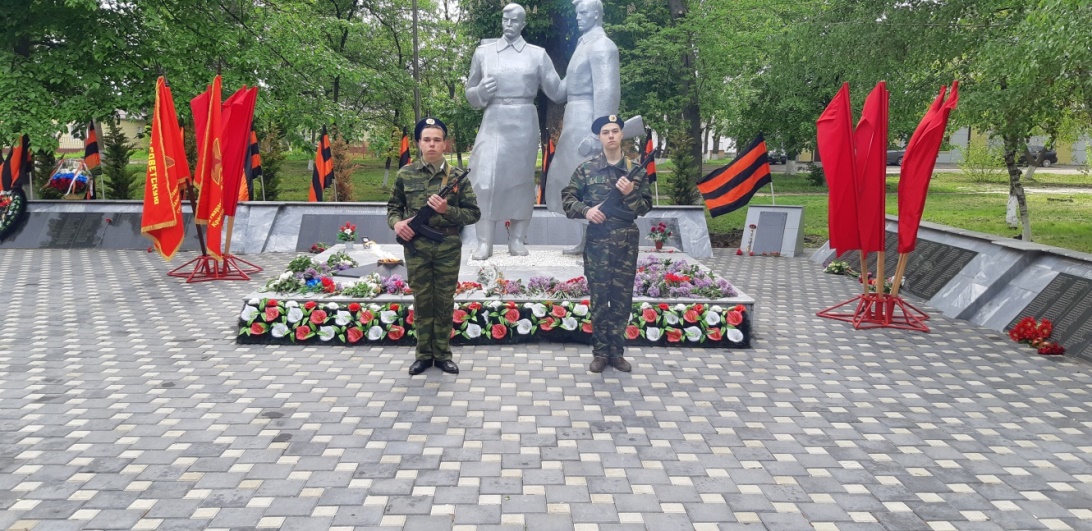 Буданов Евгений,10Б и Толокнов Артем,10Б
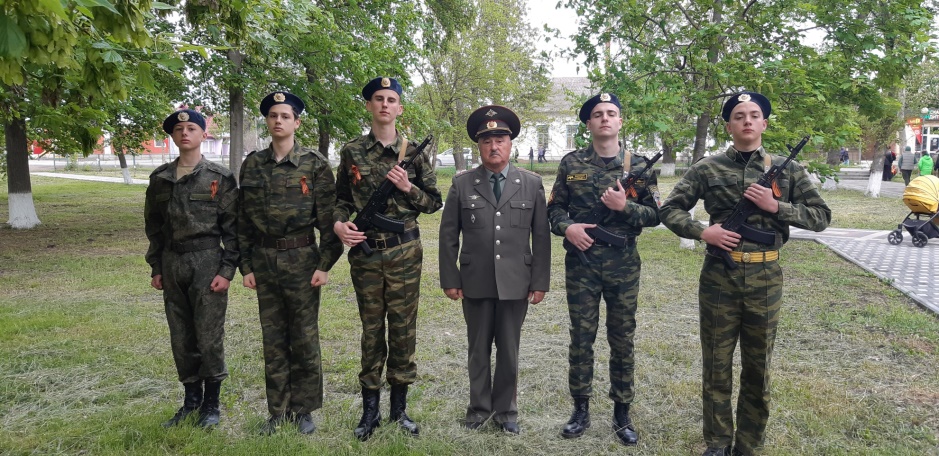 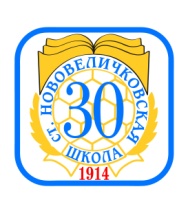 Митинг, посвященный освобождению станицы Нововеличковской от немецко-фашистских оккупантов
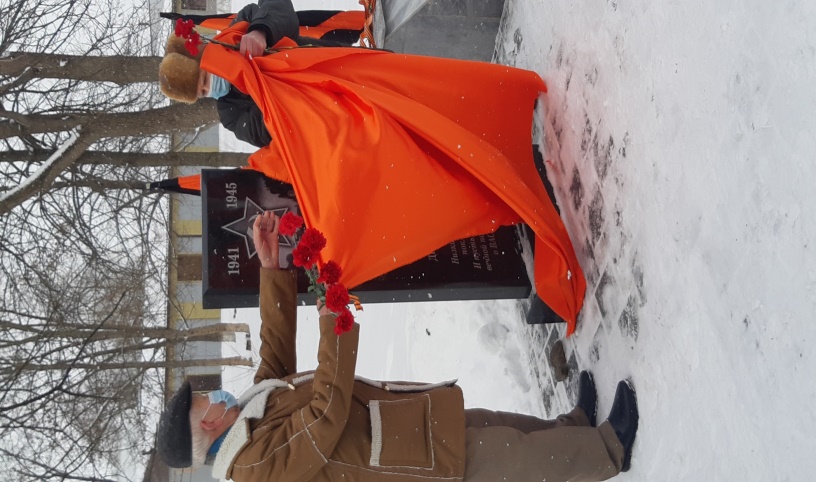 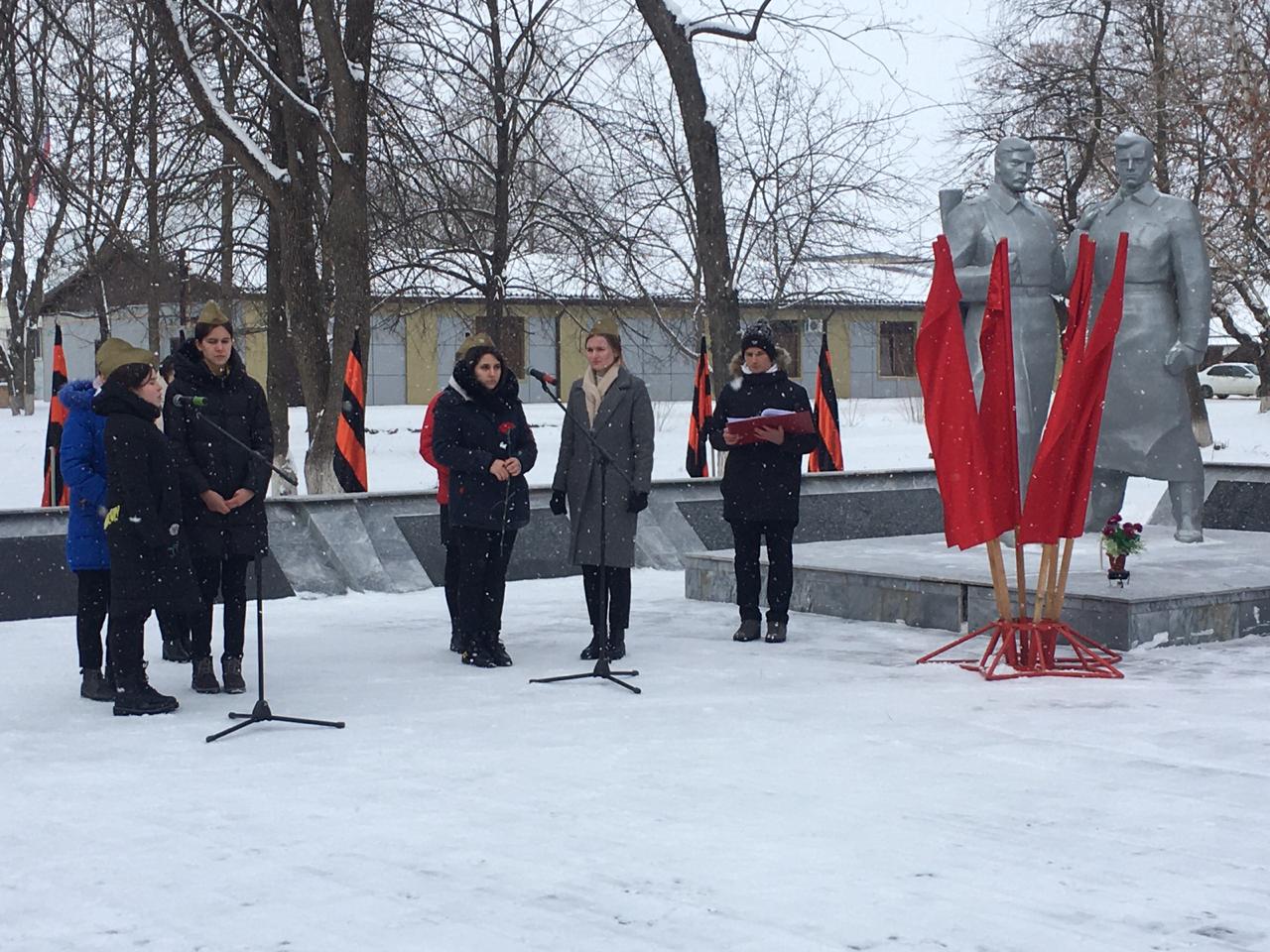 Делегация школы в лице директора Максен Е.А., учитель ОБЖ Гончаров Н.Н., обучающиеся 10Б класса
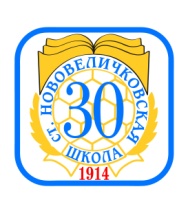 Встреча с ветеранами Борток В.К., Волочай А.Ф.
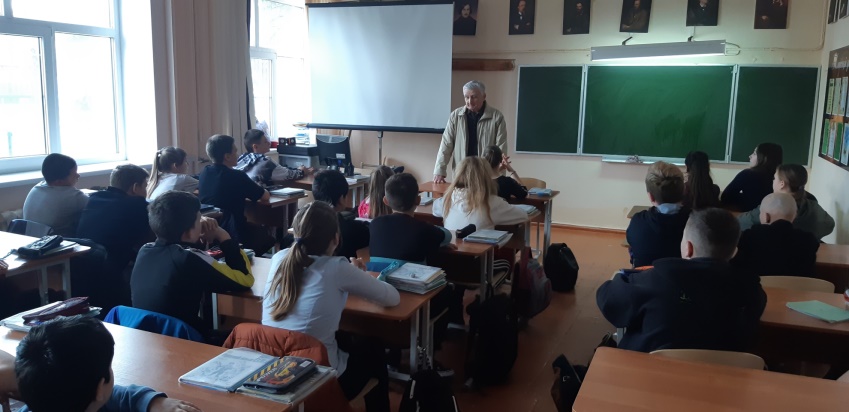 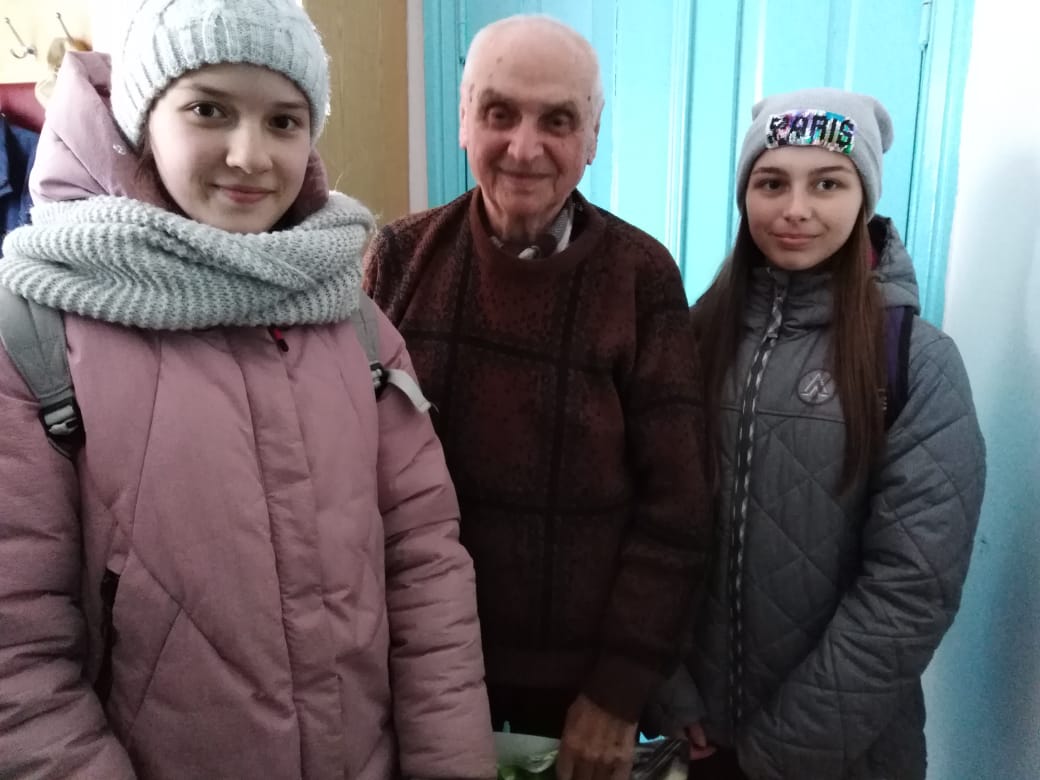 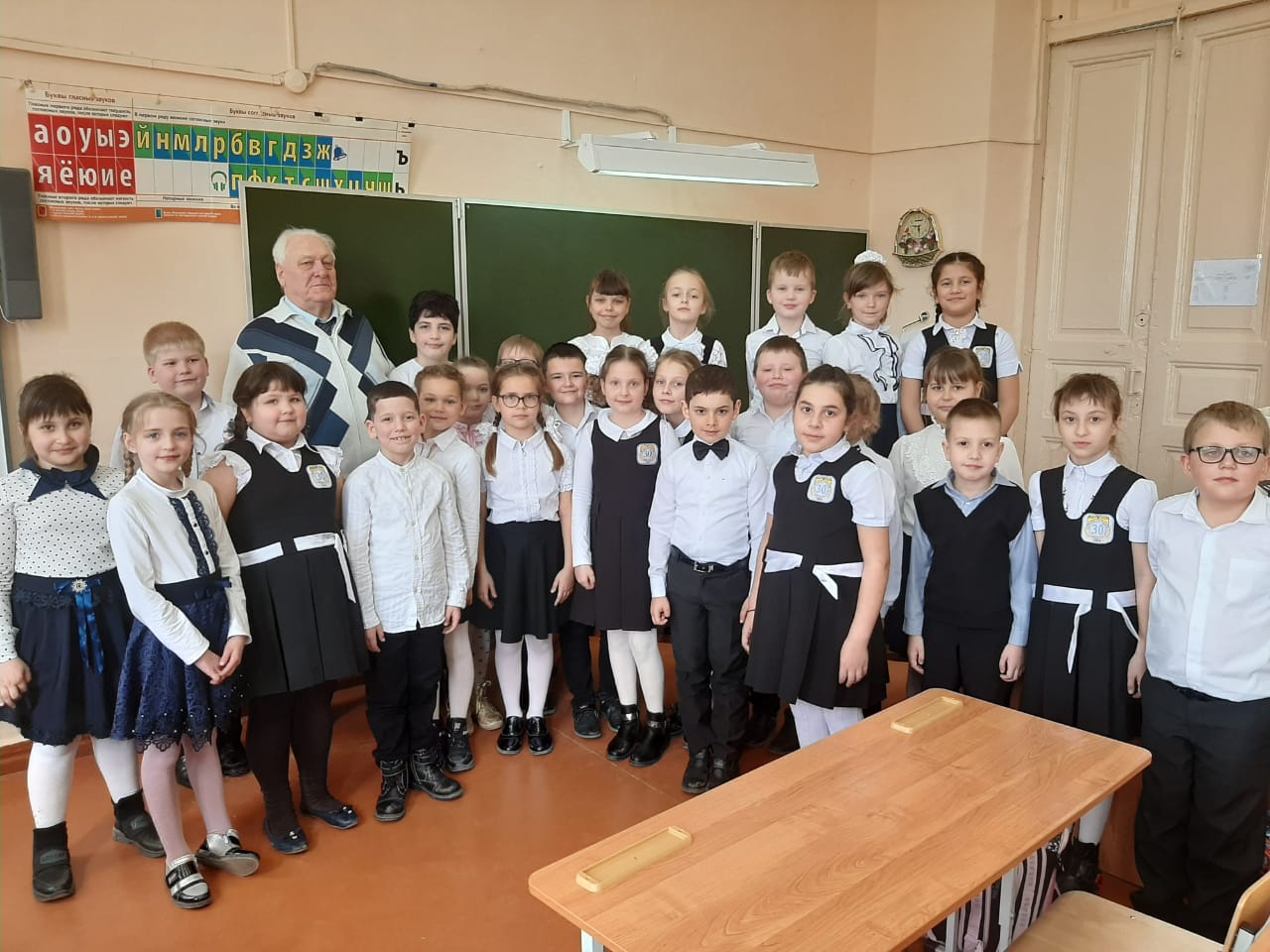 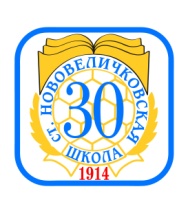 Наша школа базовая площадка поселения акции « Диктант Победы»
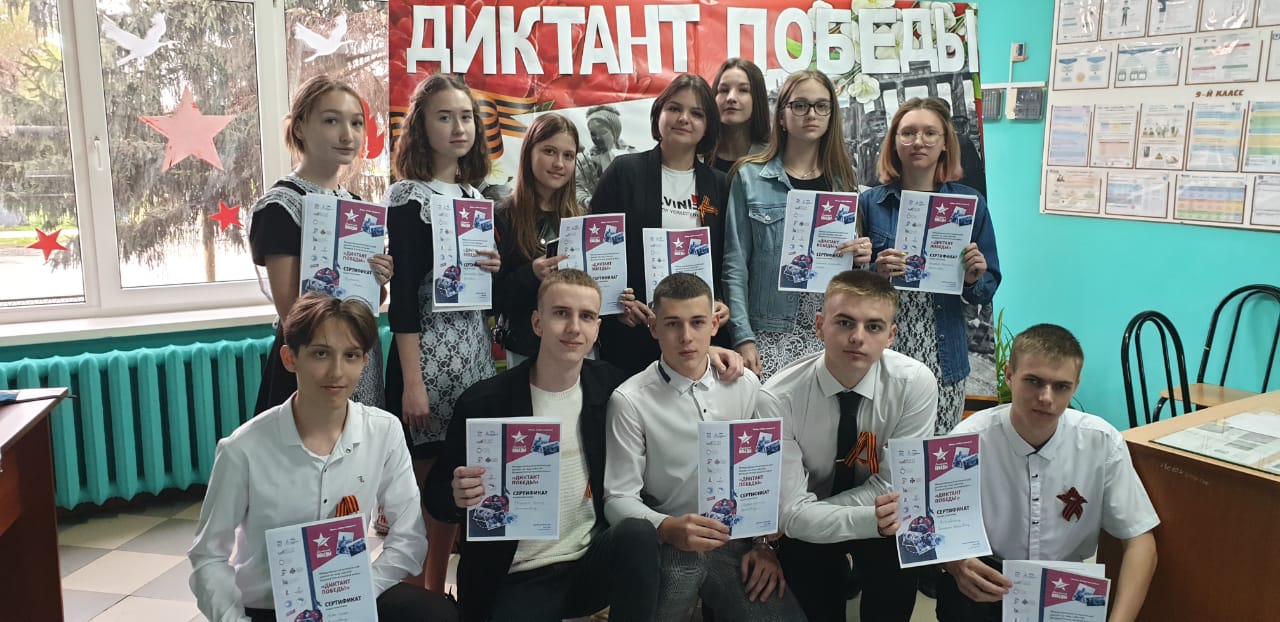 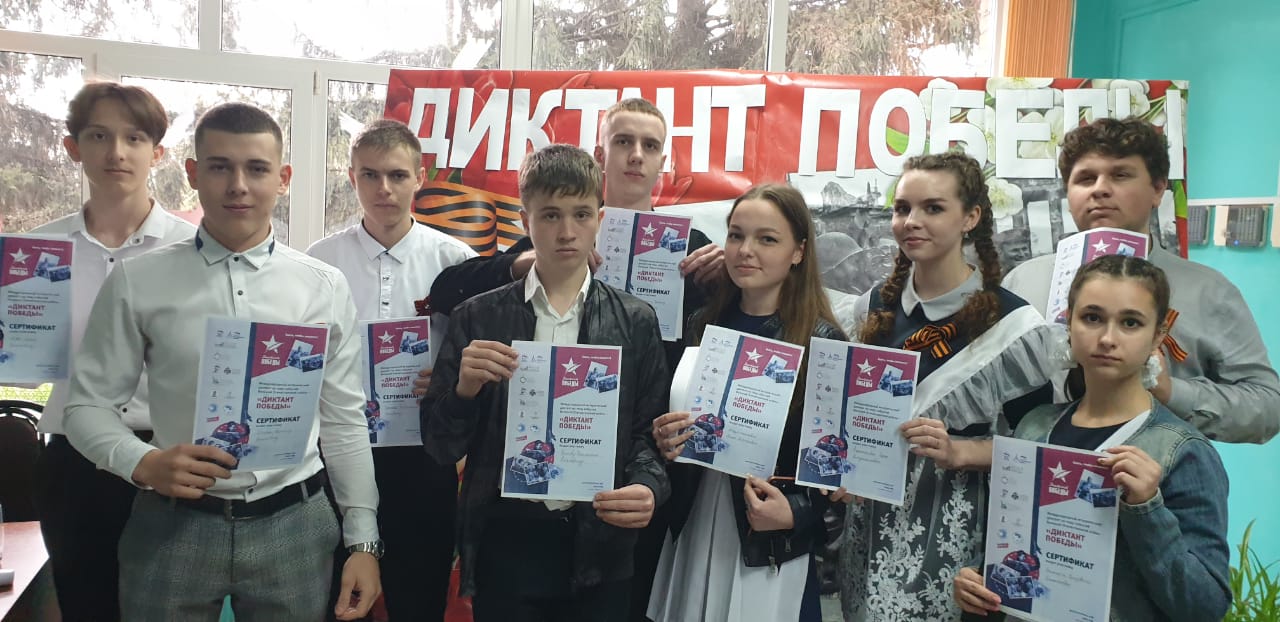 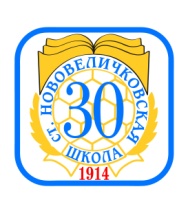 Музейные уроки Историко-краеведческого музея
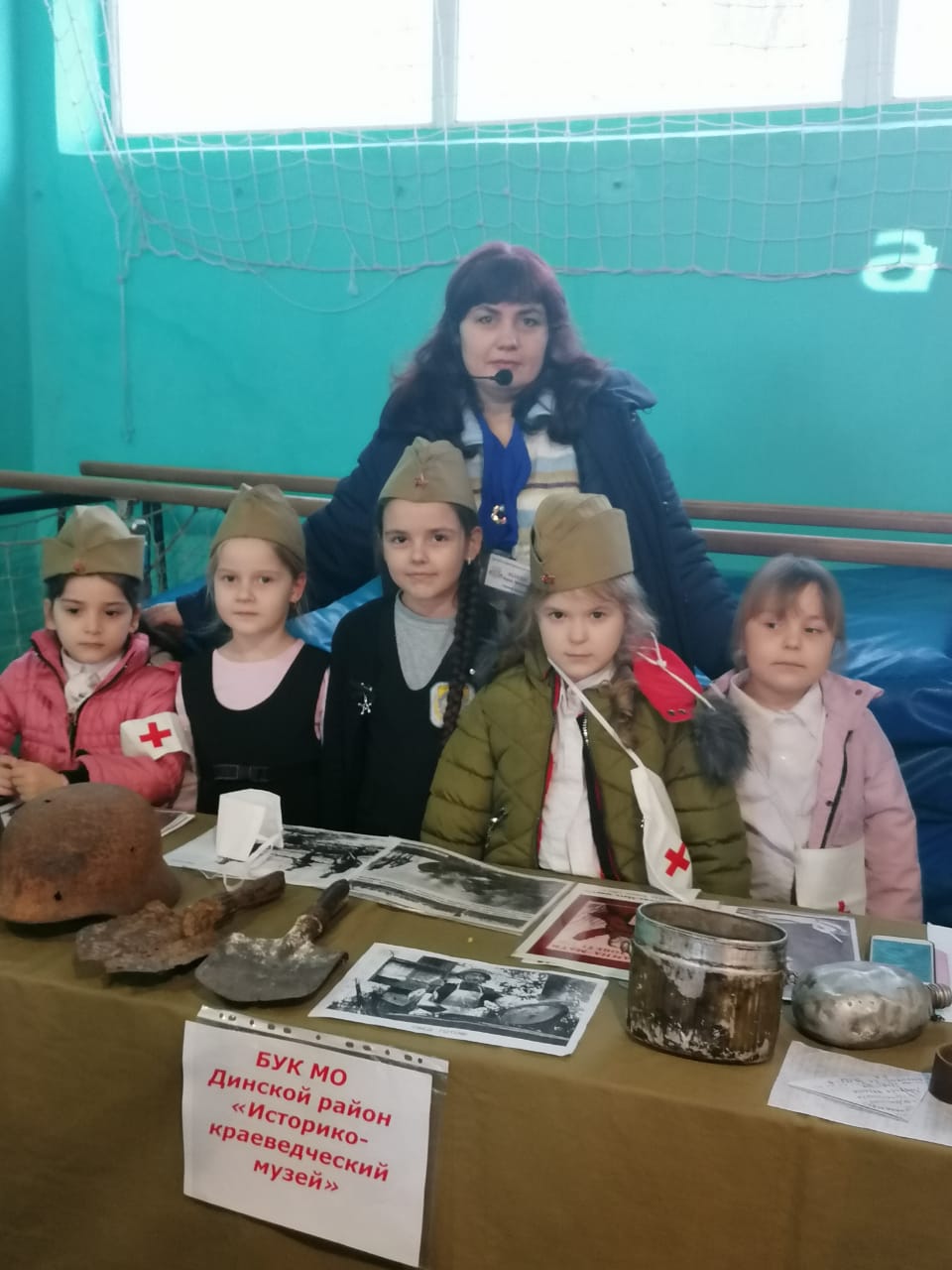 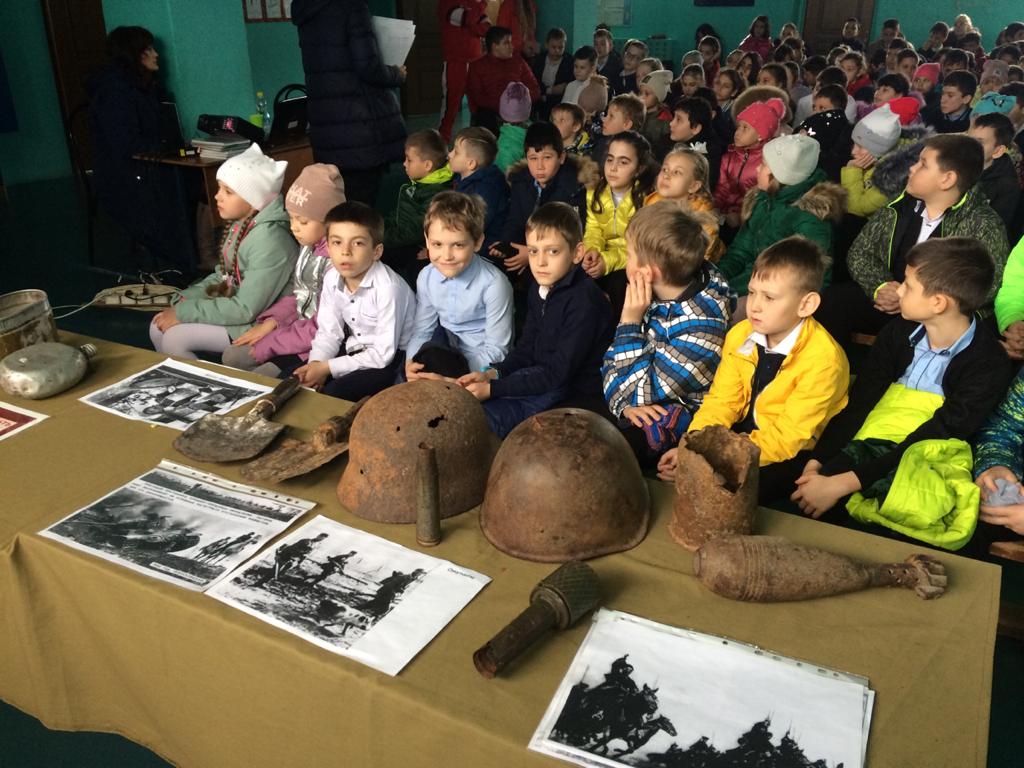 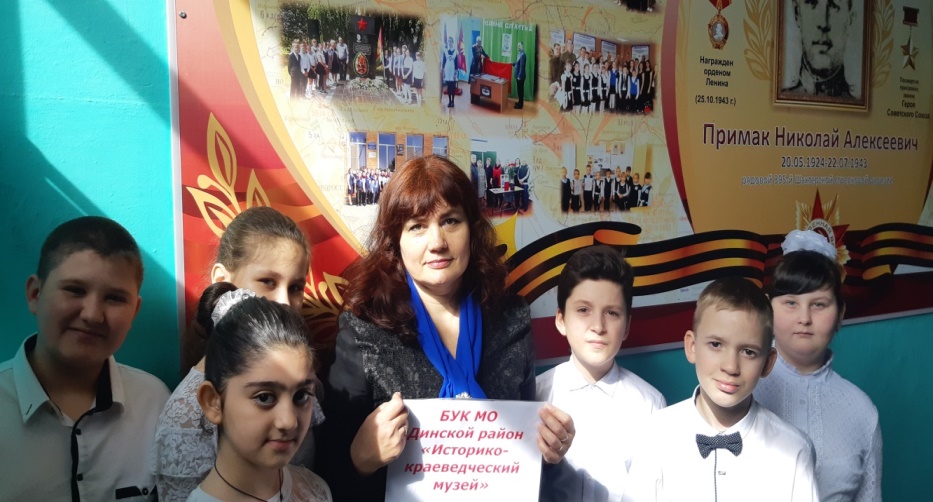 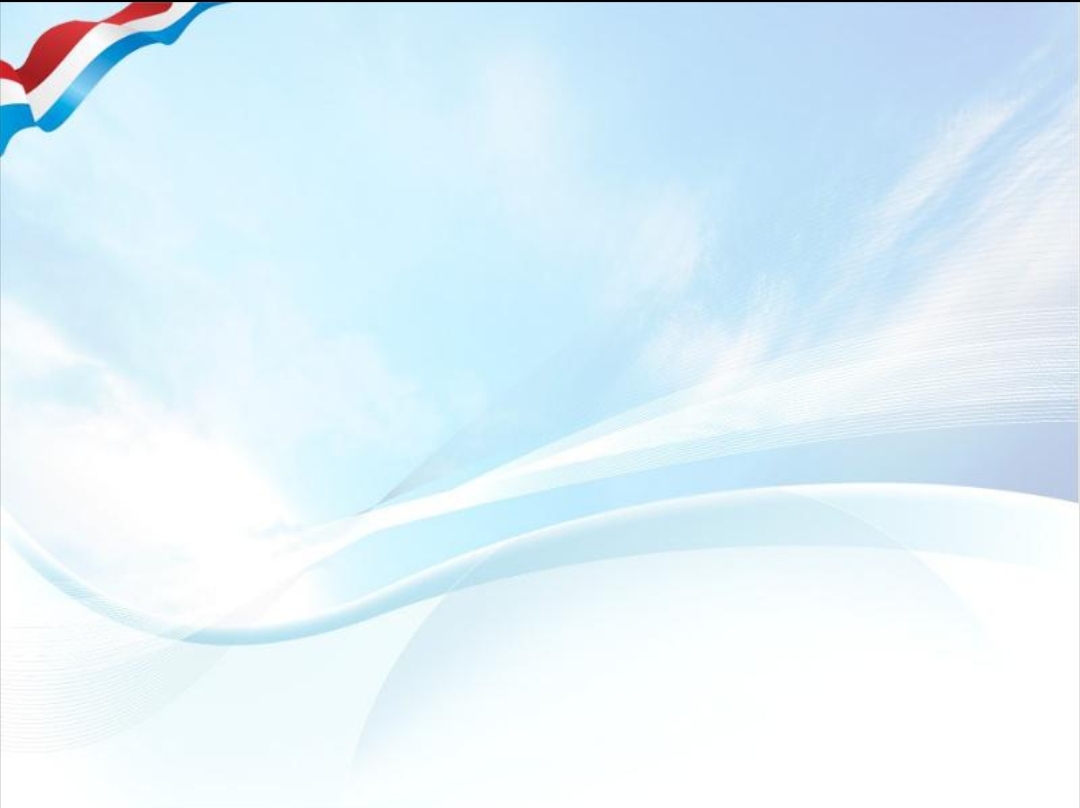 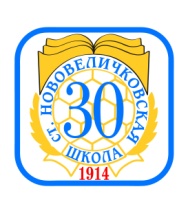 Участники проекта « Имя героя»
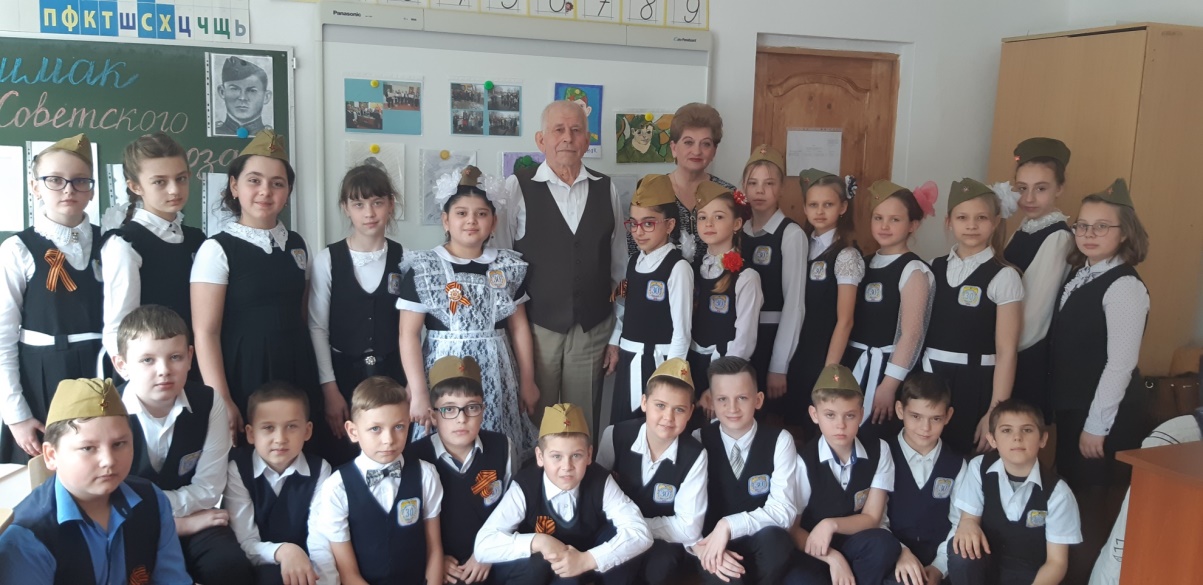 4б класс, отряд Примака Н.А.
Классный руководитель Зима Л.В.
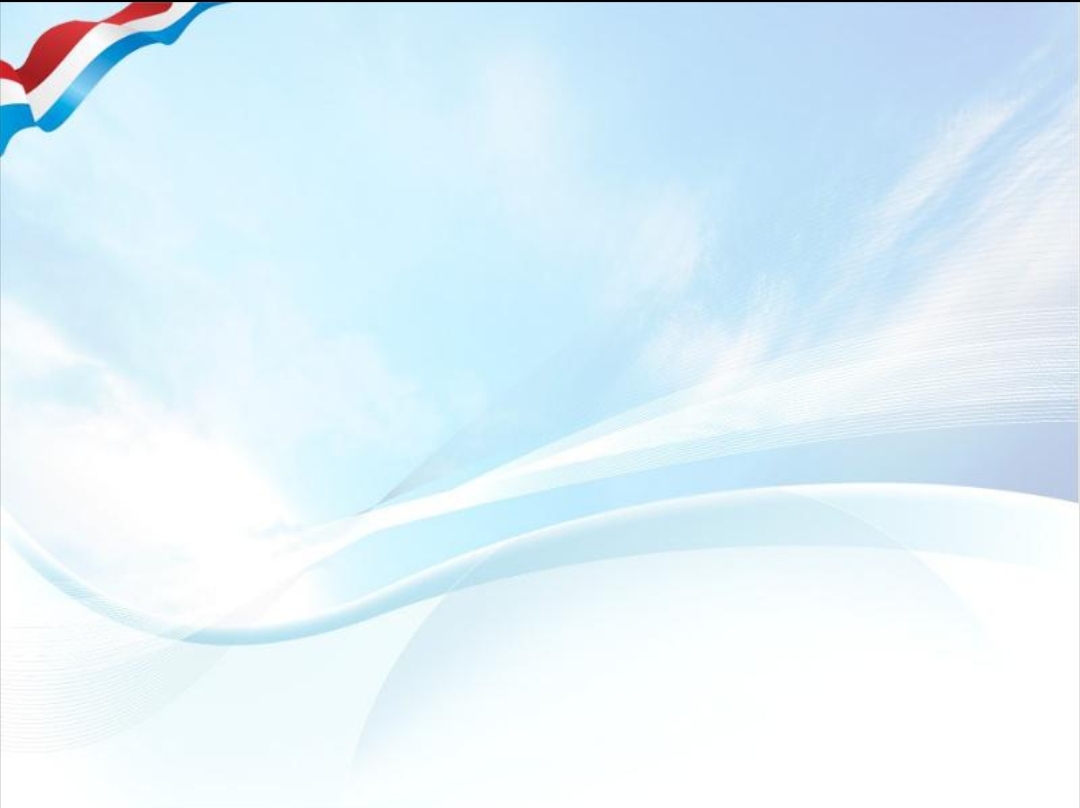 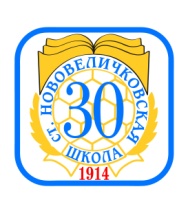 Конкурс стендовых моделей
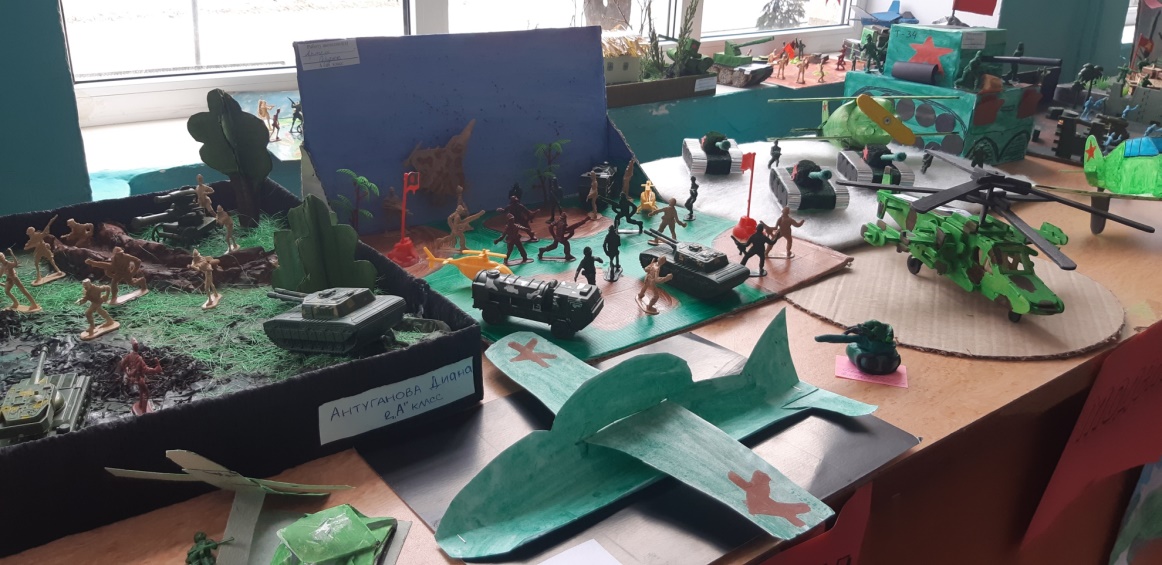 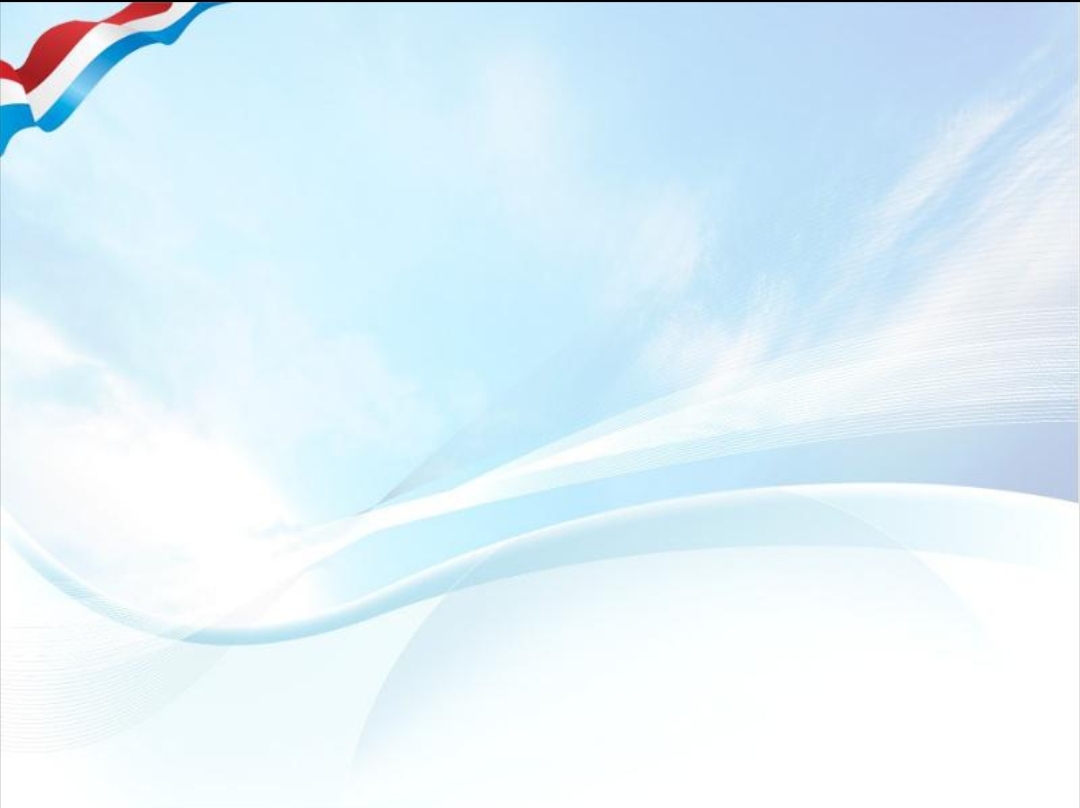 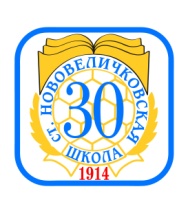 Торжественная линейка , посвященная открытию учебно-полевых сборов юношей 10 классов
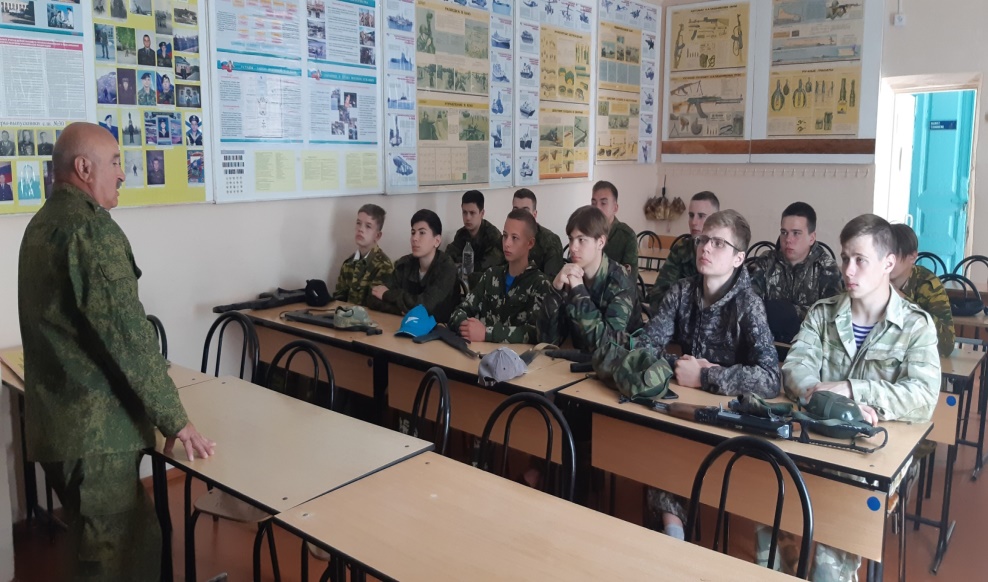 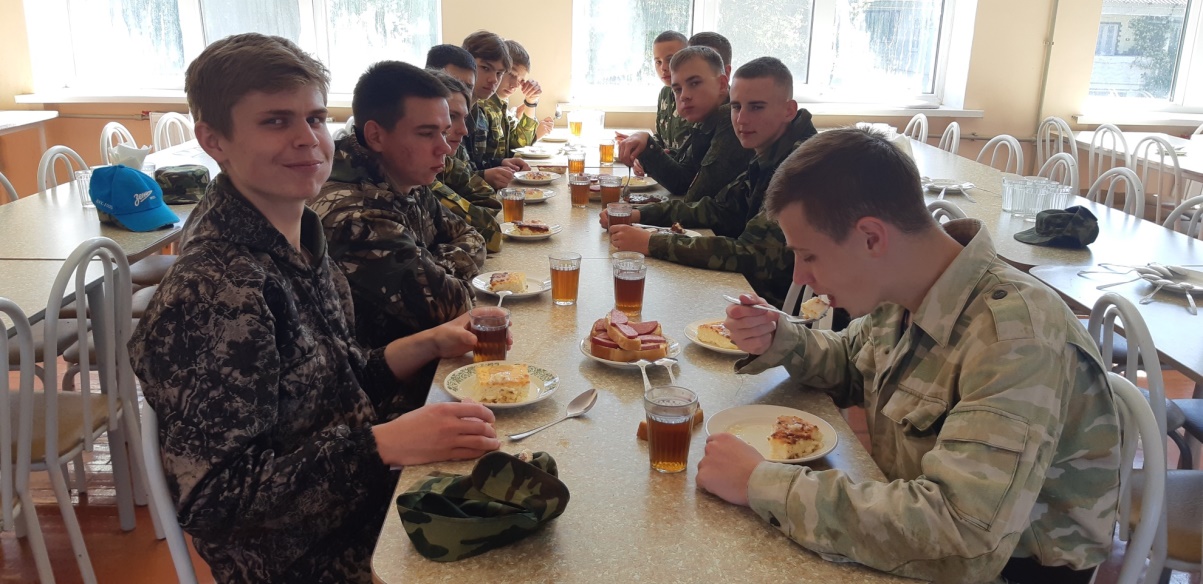 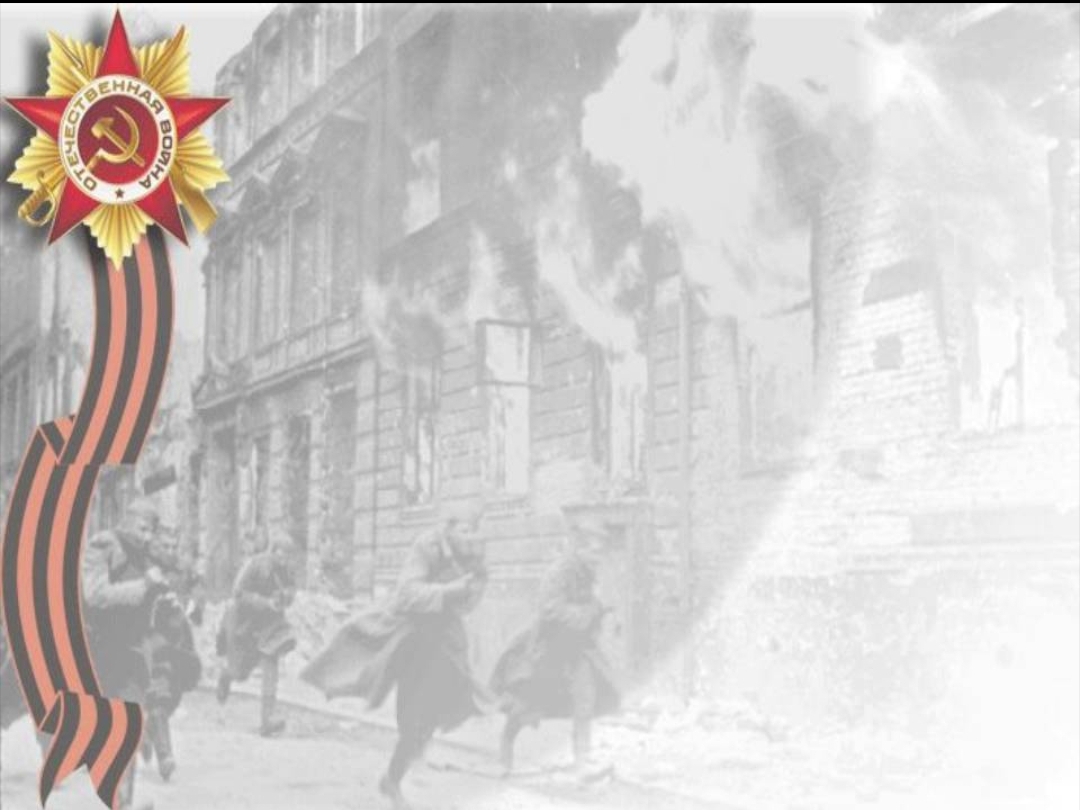 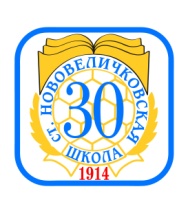 Станичное мероприятие памяти жертв голодомора
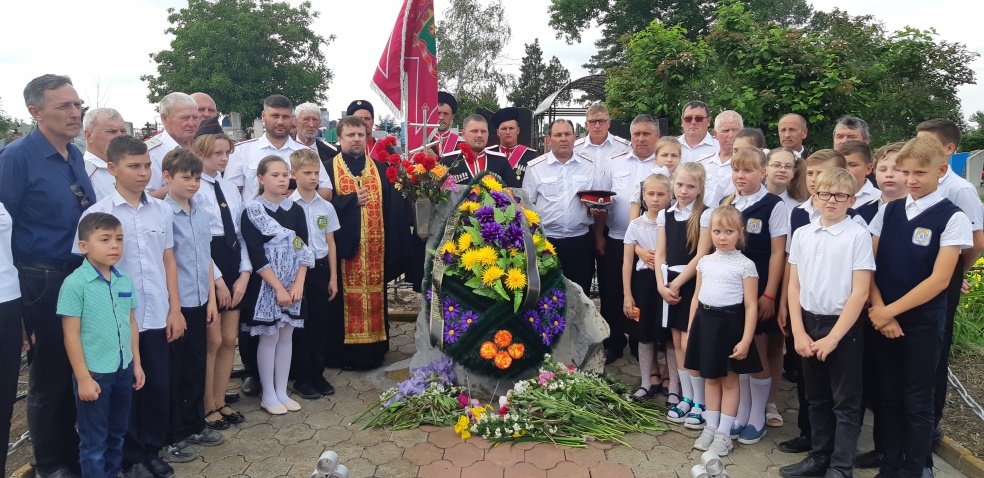 Казачьи группы 5В 
( кл.рук. Петрова Е.В.)
6В ( кл.рук. Борток С.М.)
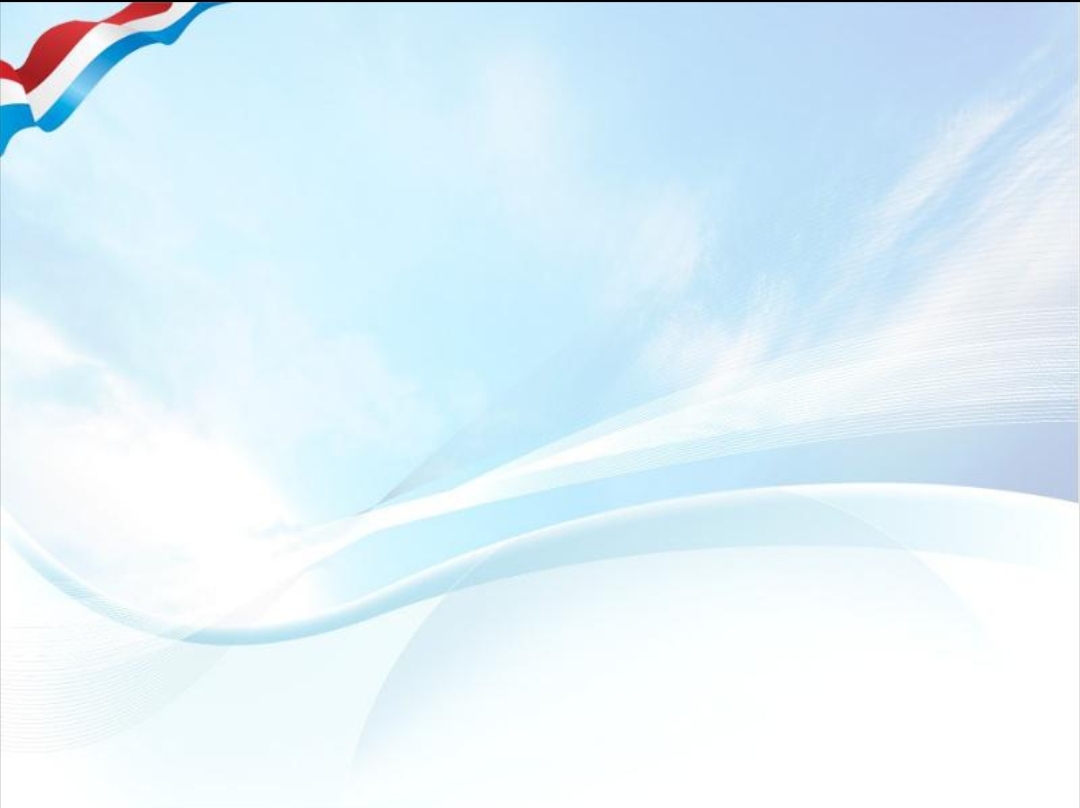 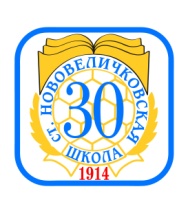 Пасха в кубанской семье
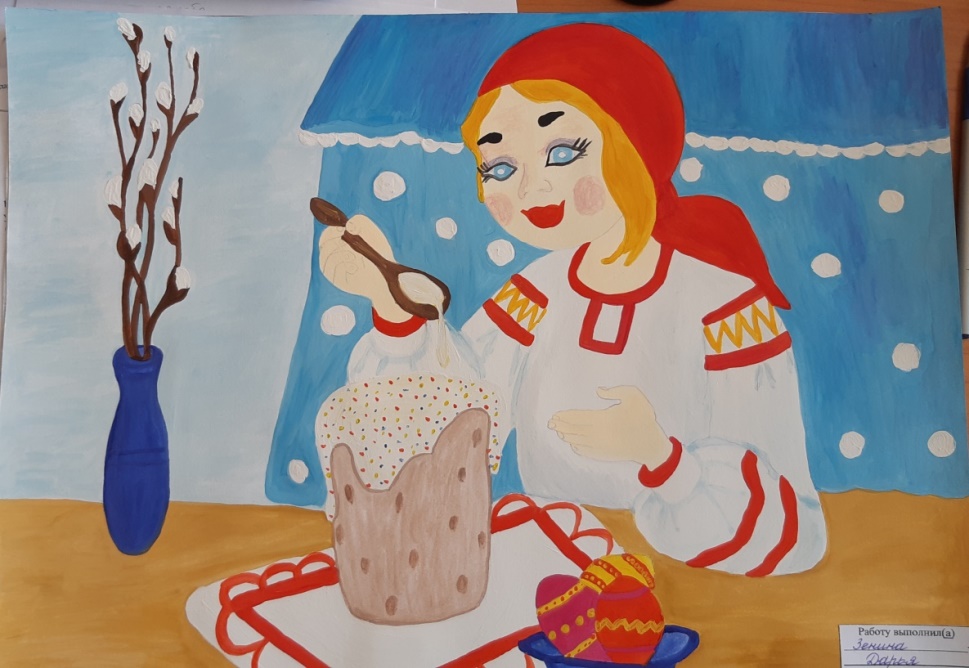 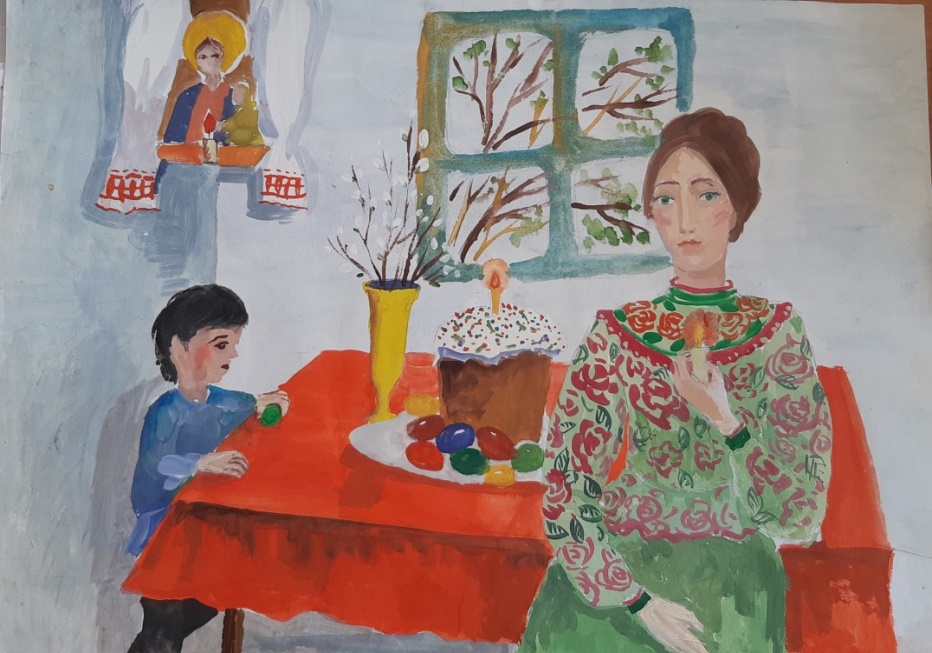 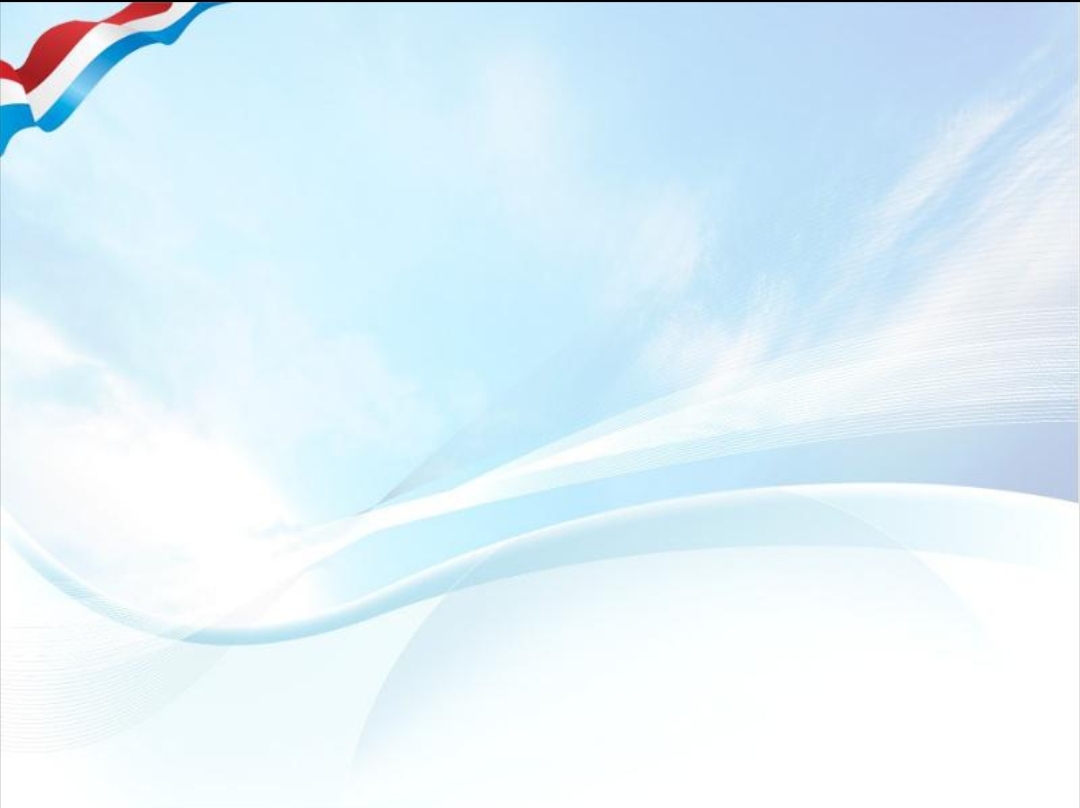 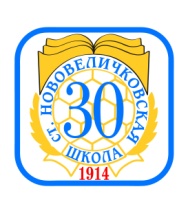 Конкурс рисунков « Афганистан глазами детей»
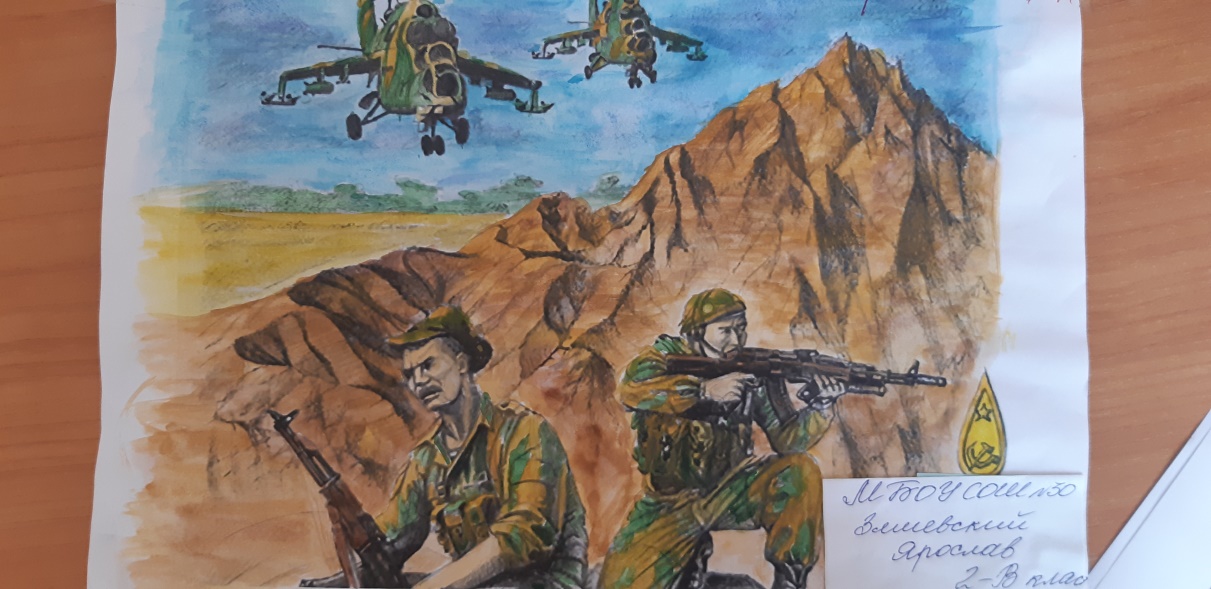 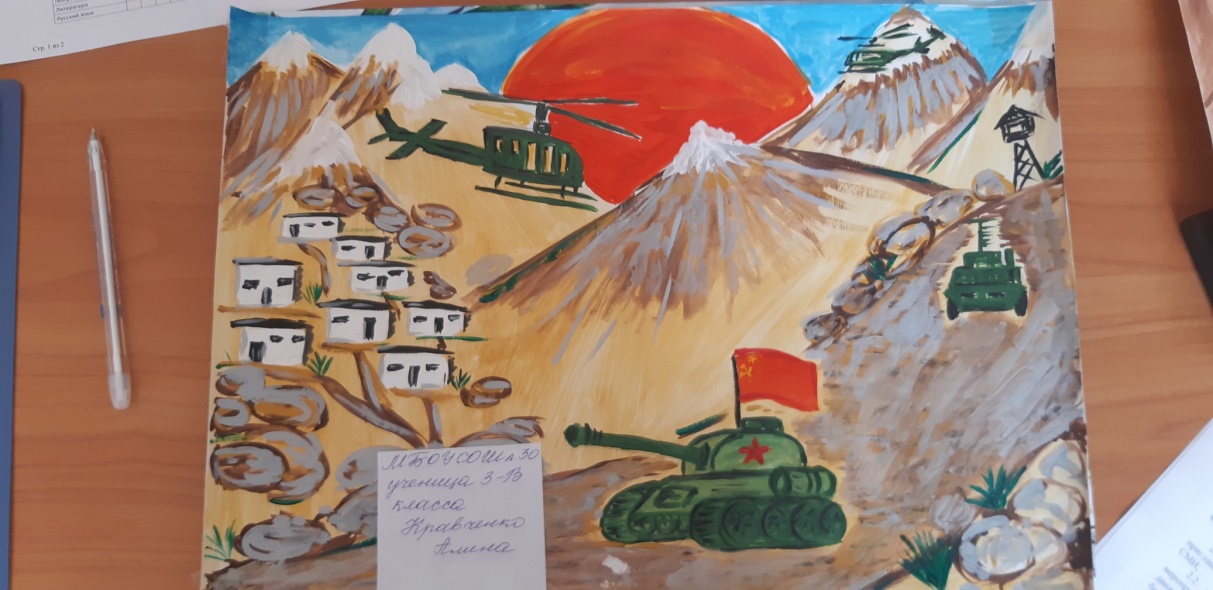 Змиевский Ярослав,3В
Кравченко Алина,4В
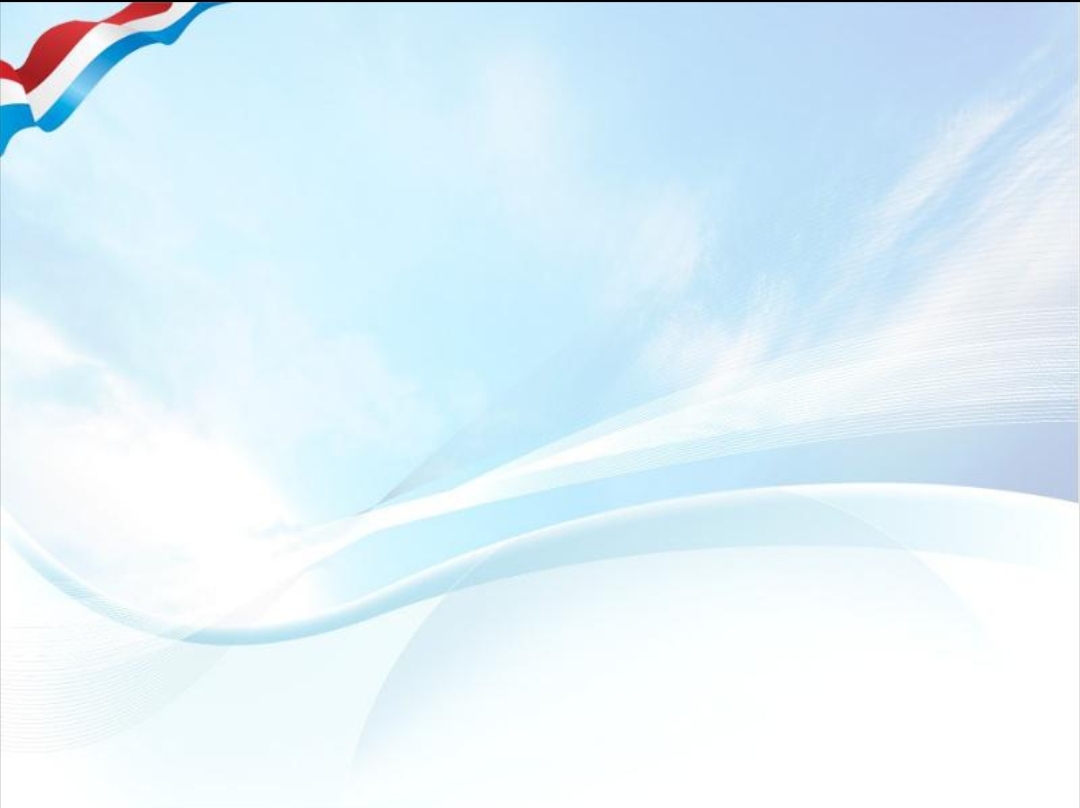 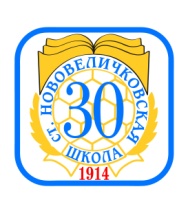 Конкурс рисунков « Ветераны»
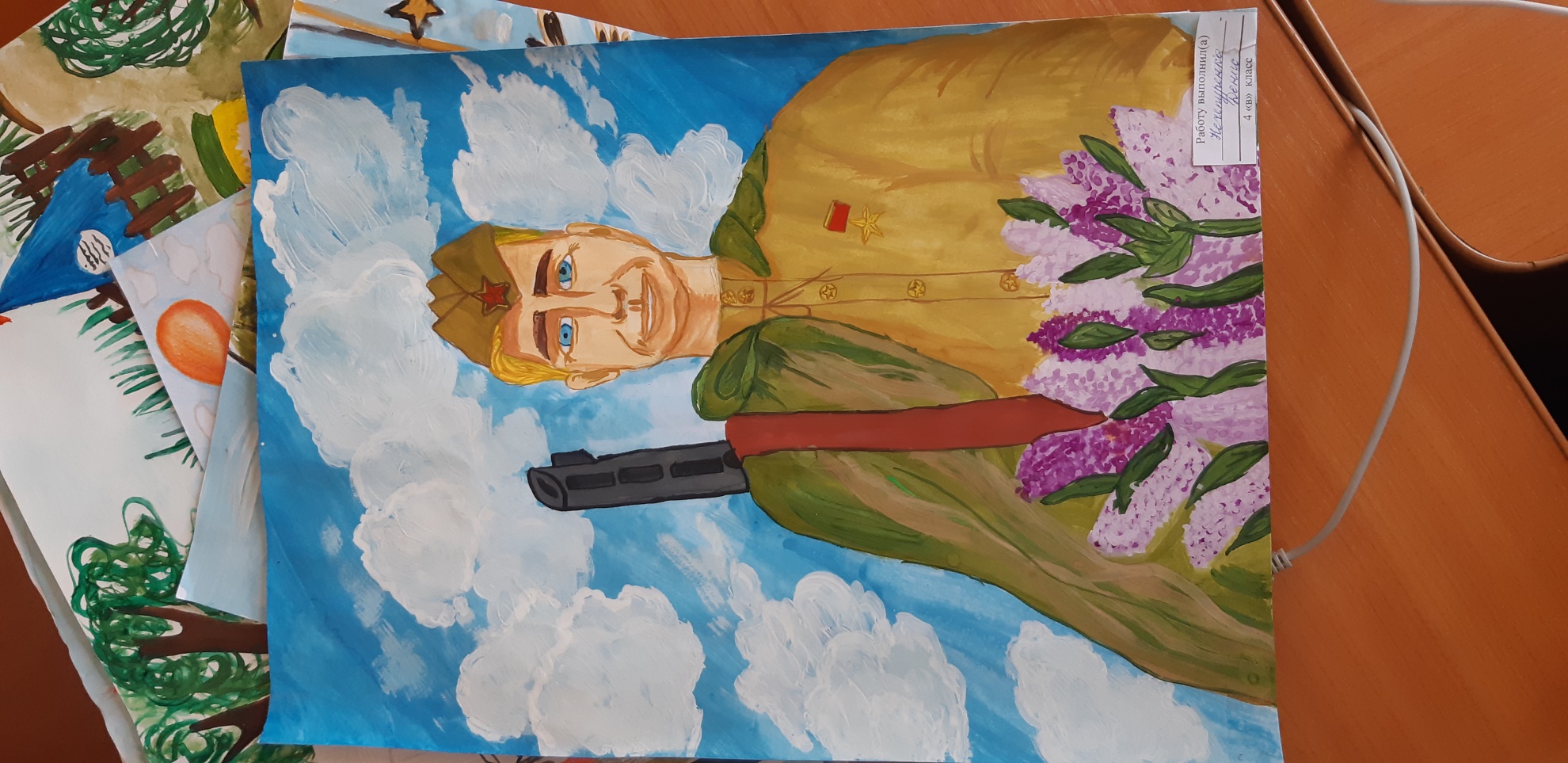 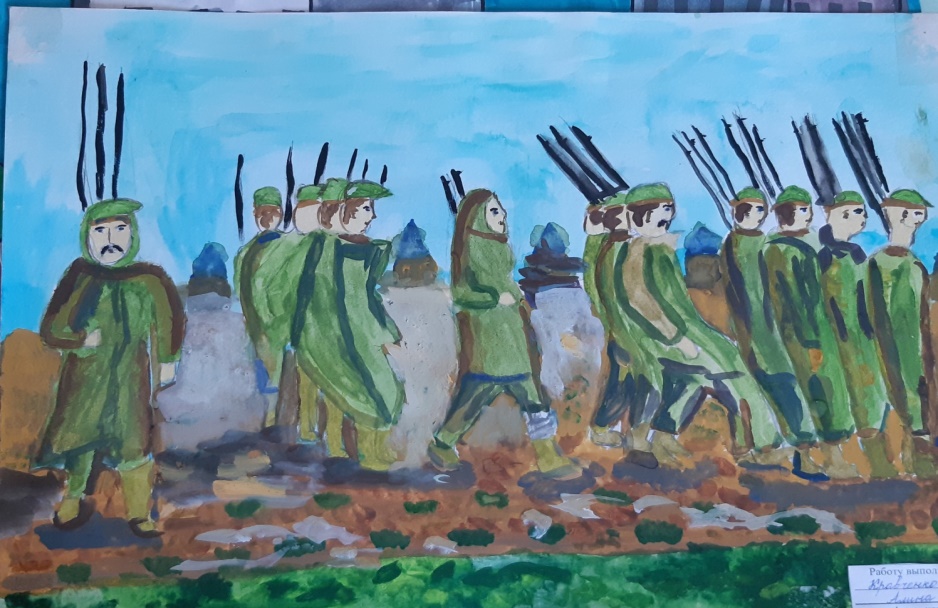 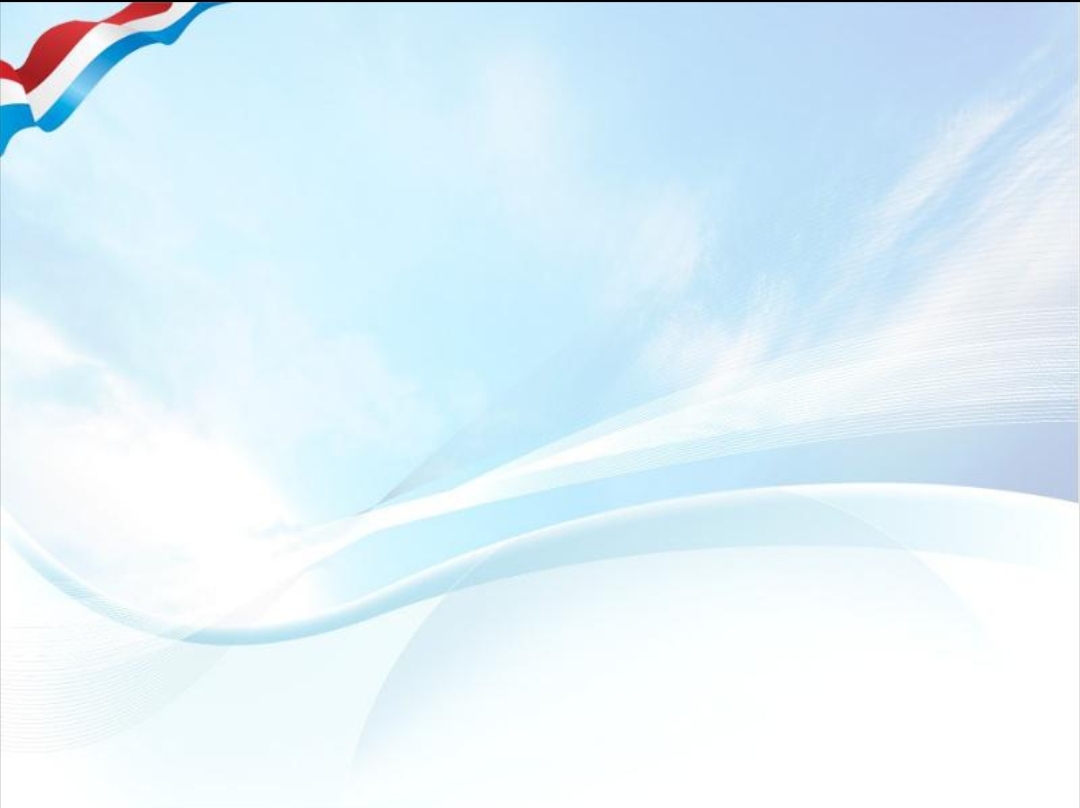 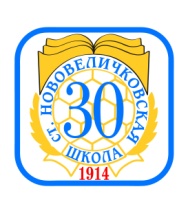 Акция « Сад памяти»
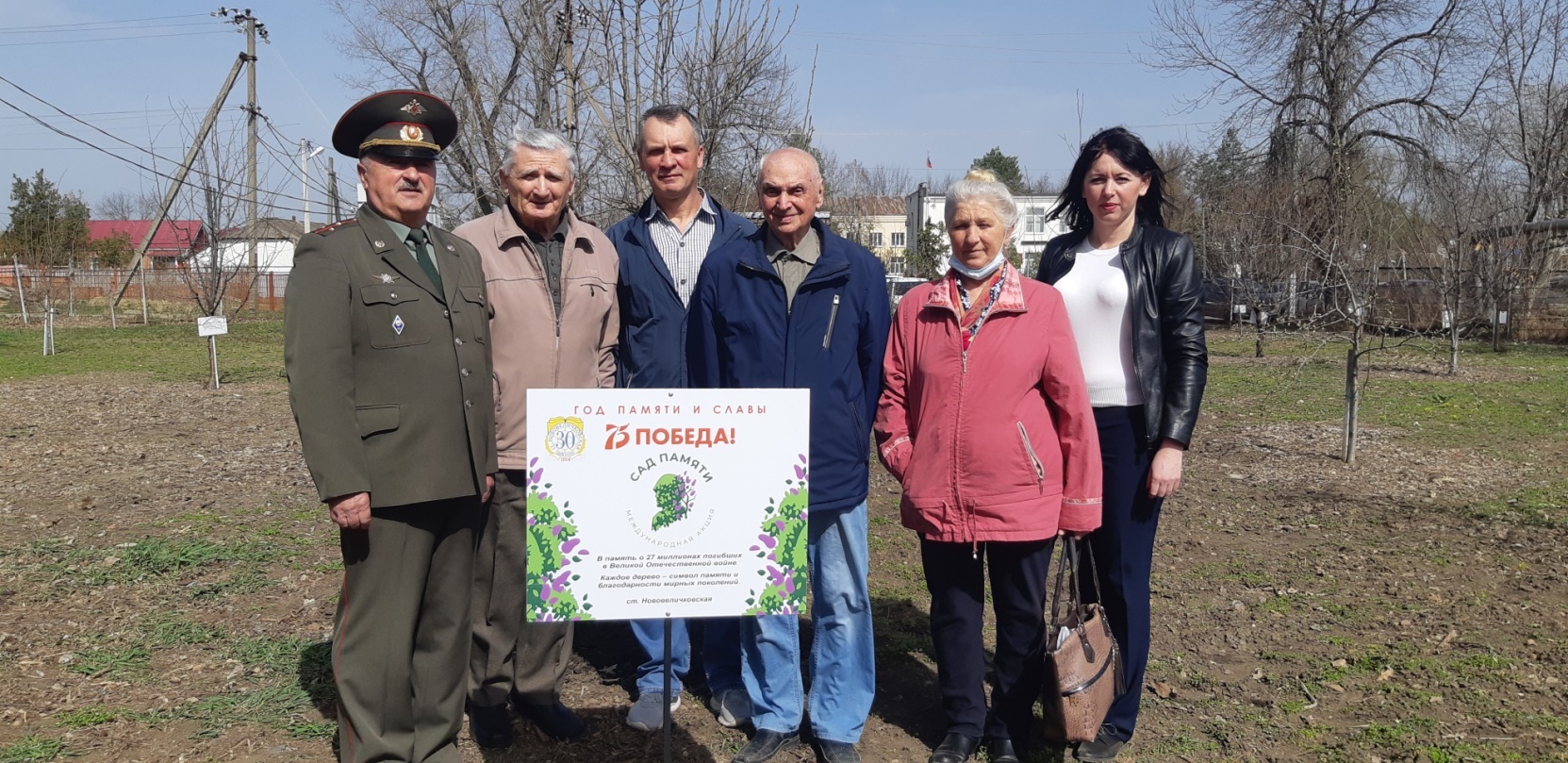 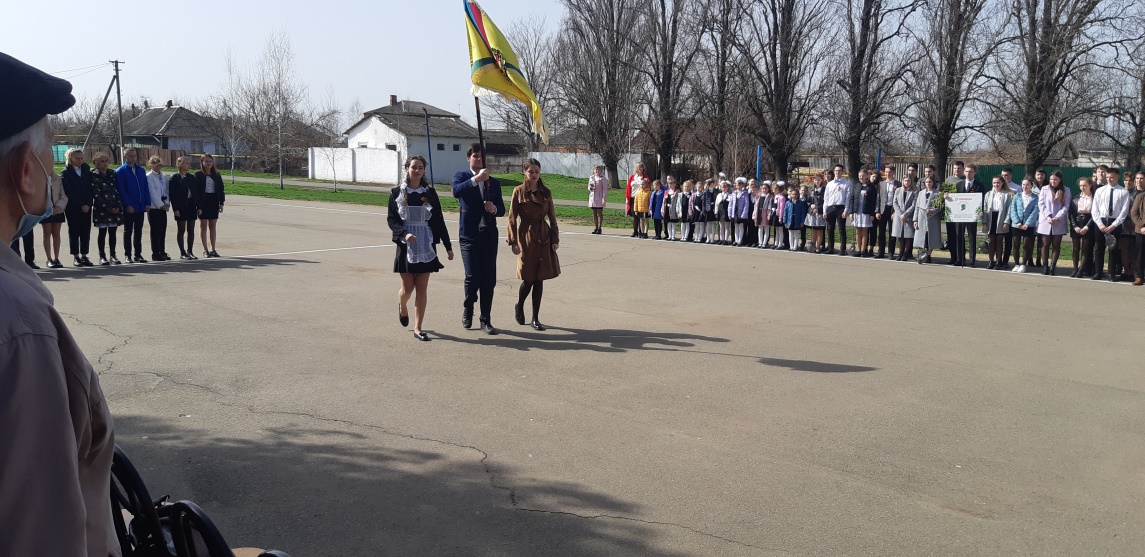 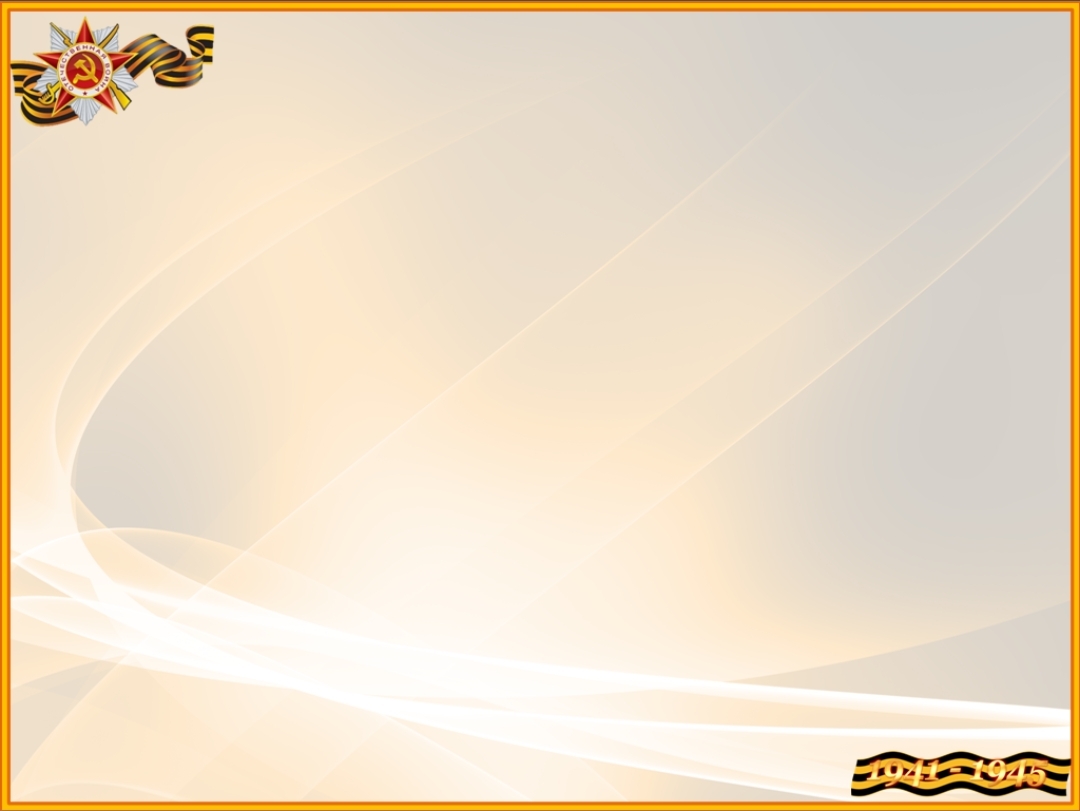 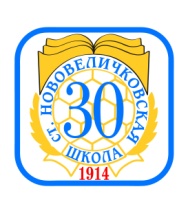 Конкурс строевой песни « В лесу прифронтовом»
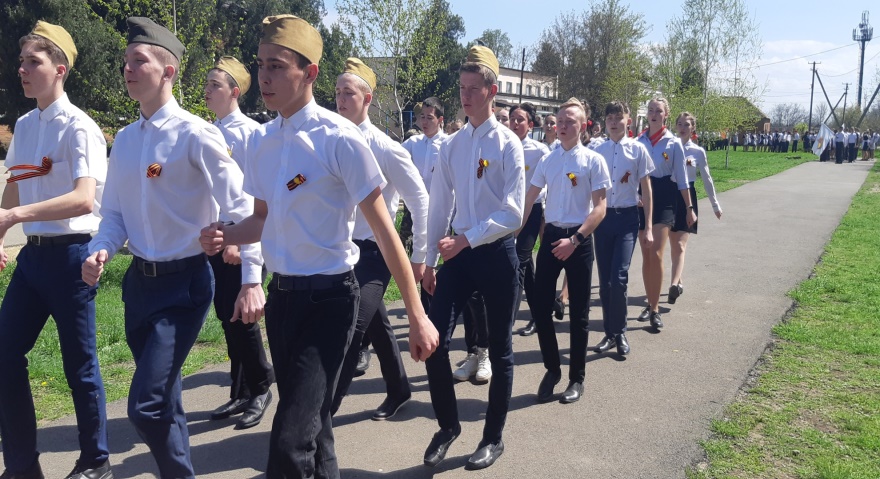 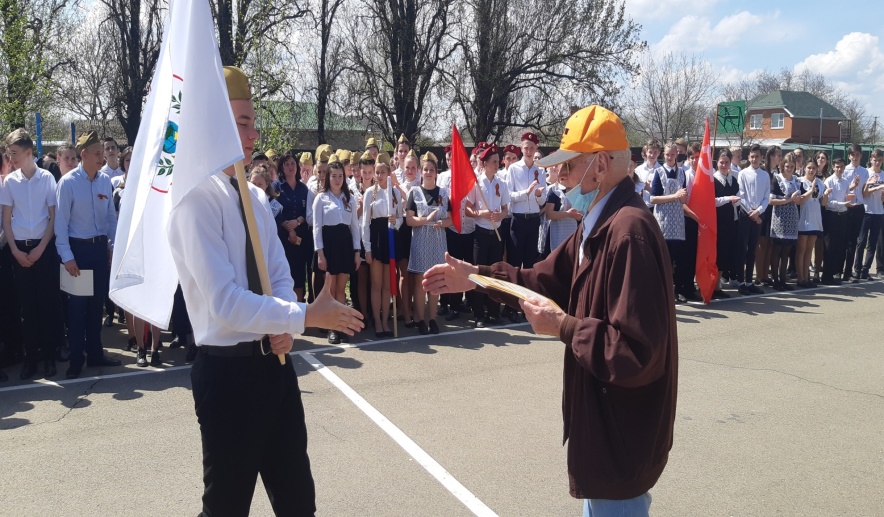 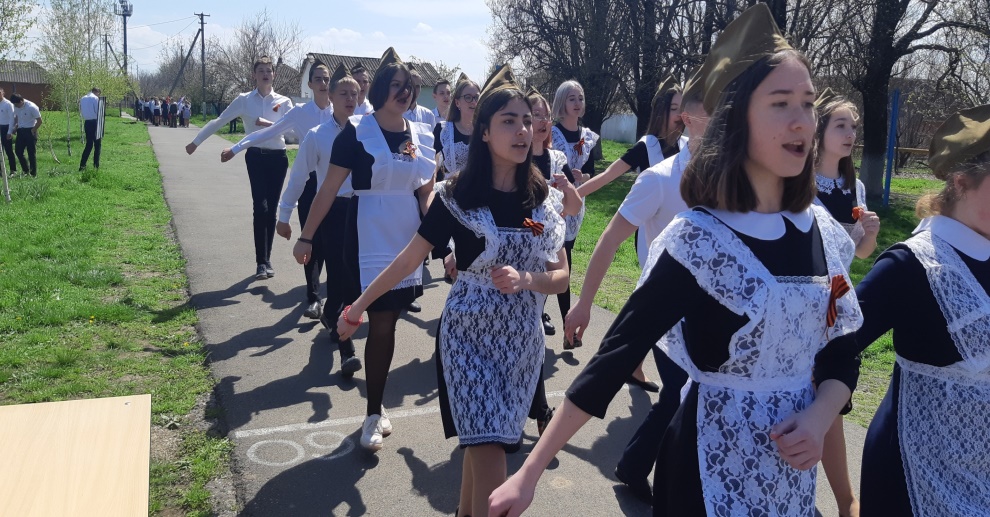 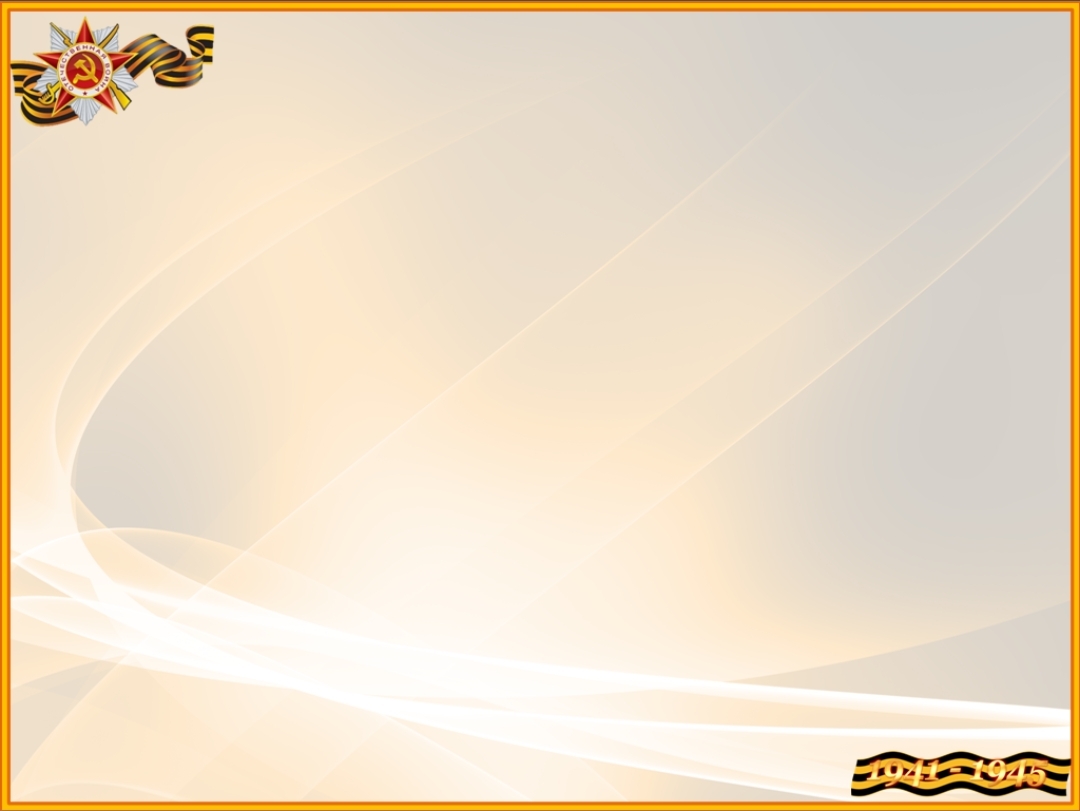 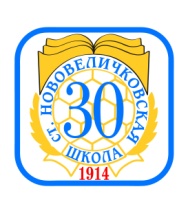 Конкурс строевой песни « В лесу прифронтовом»
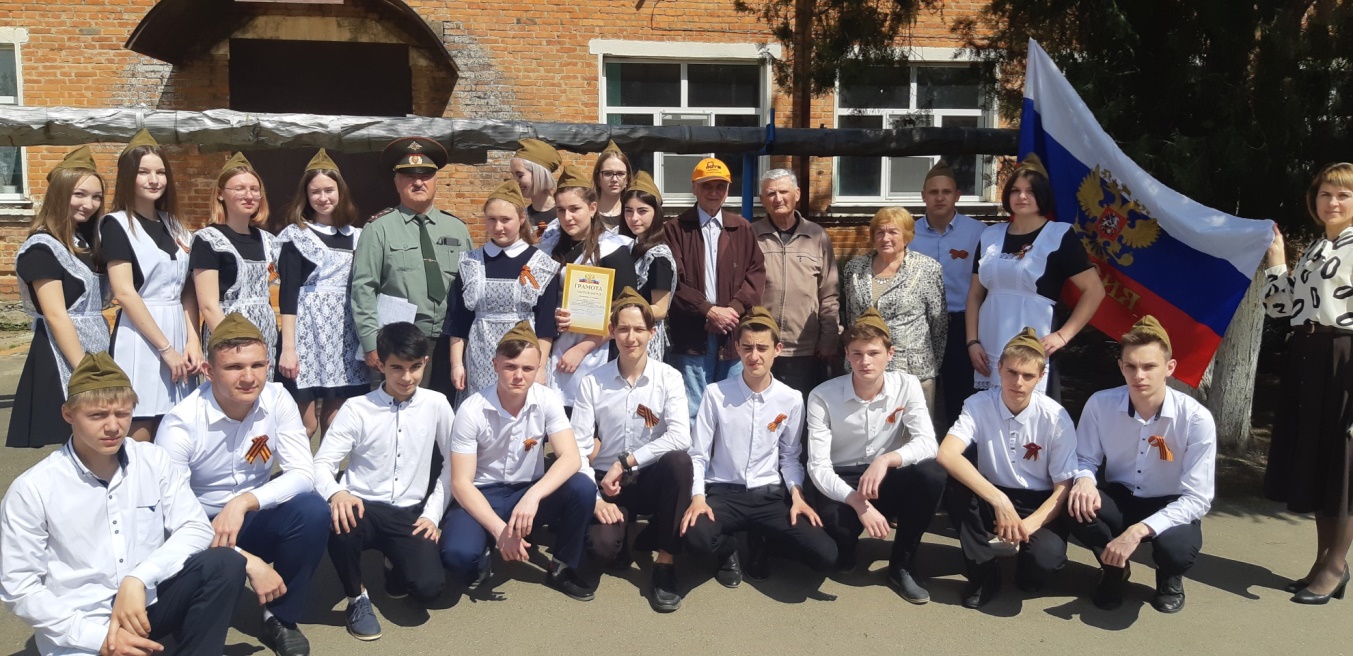 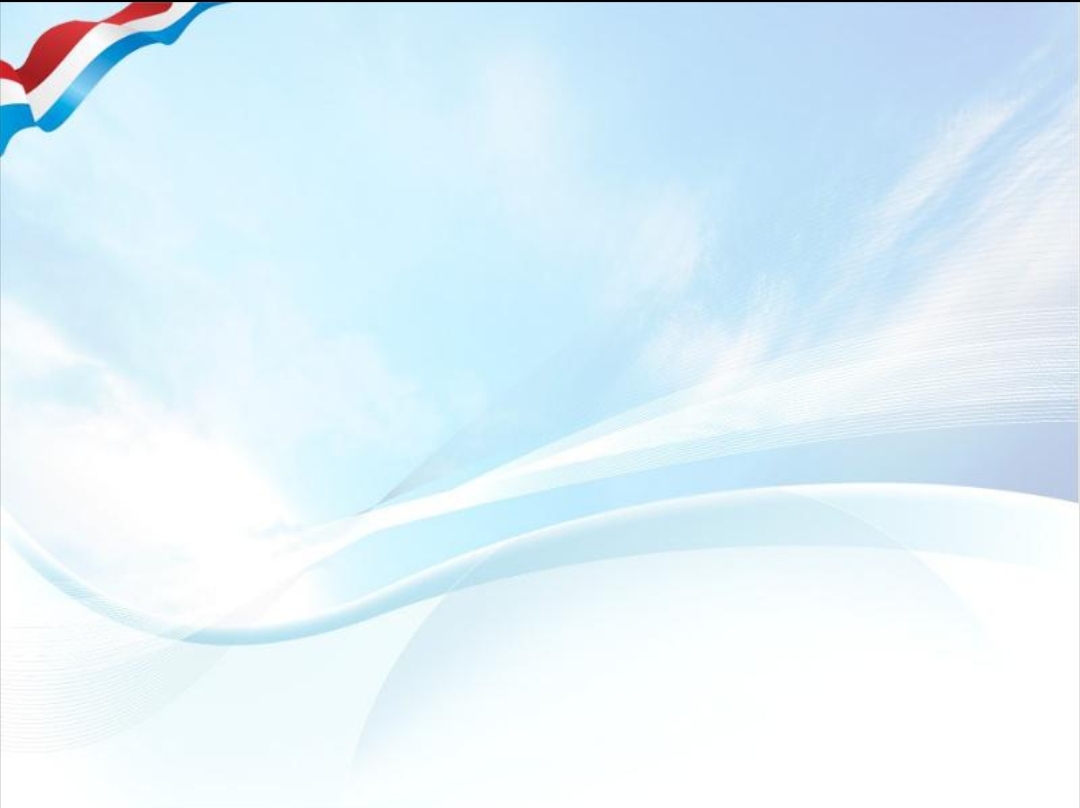 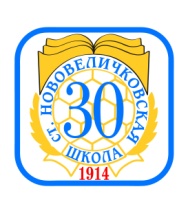 Акция « Мы вместе Крым-Россия»
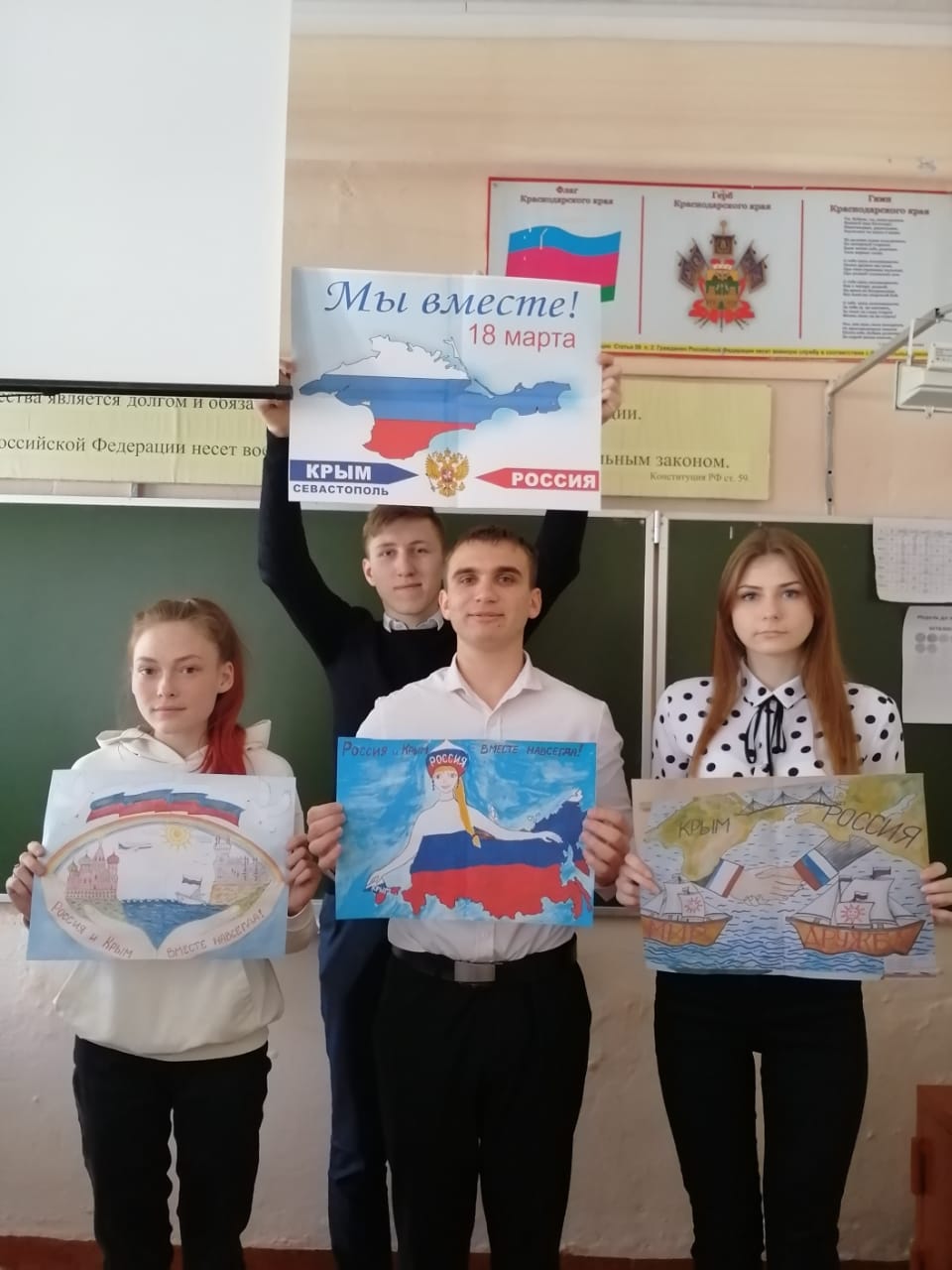 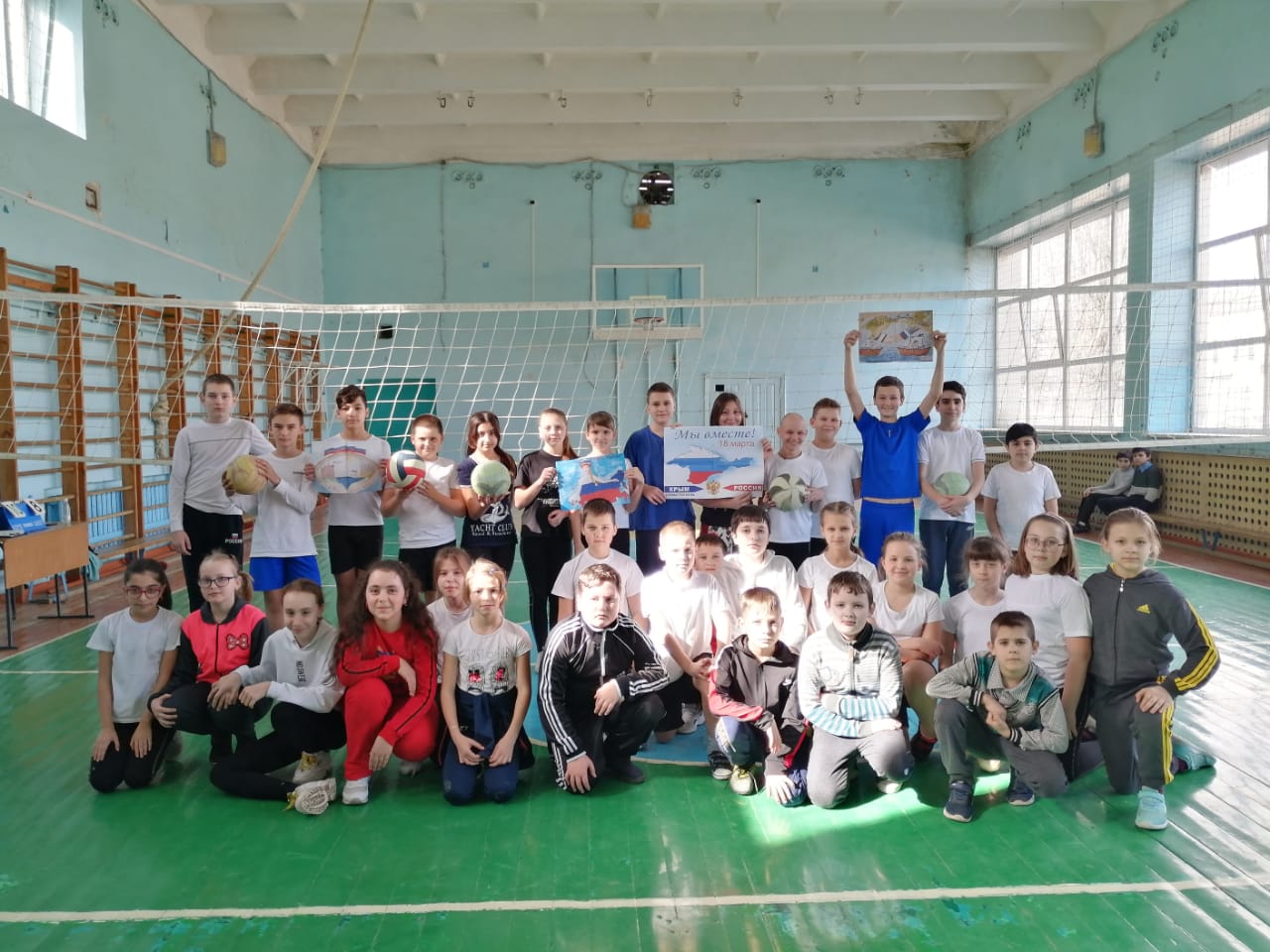 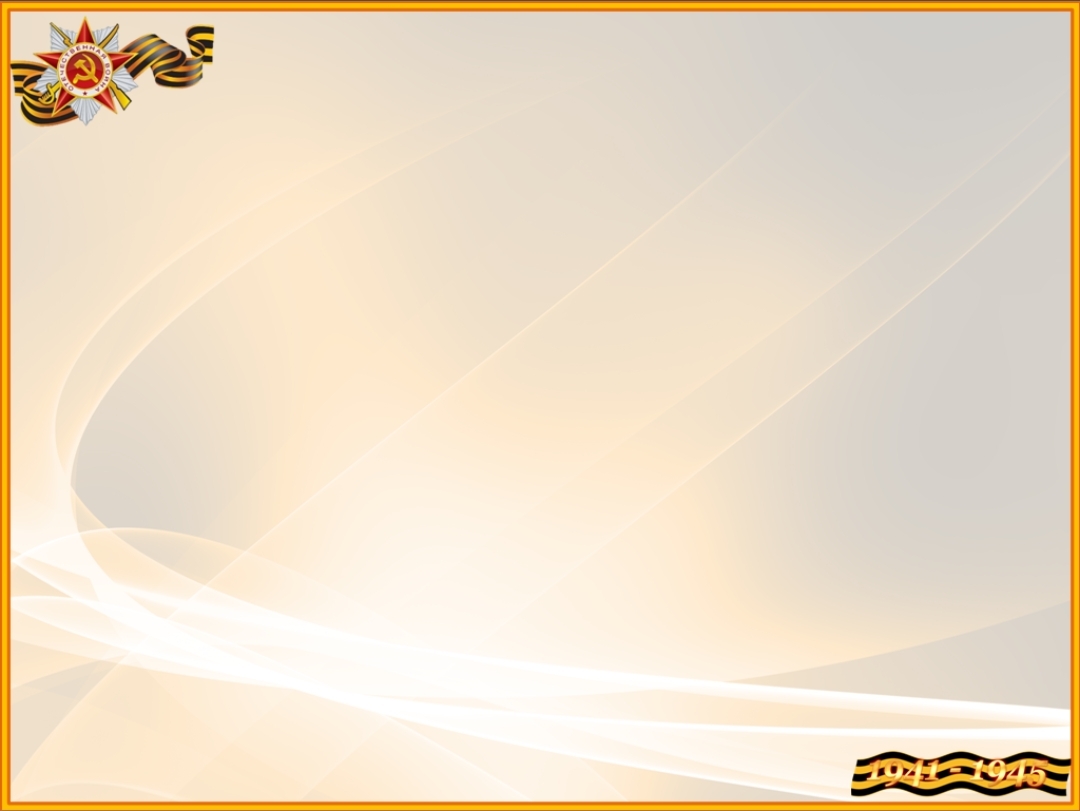 9 мая-День Победы
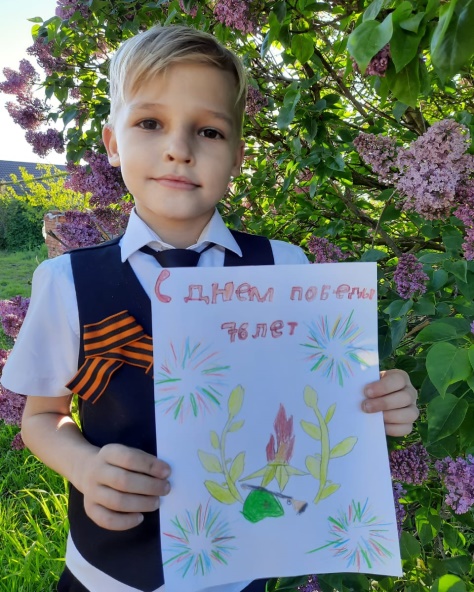 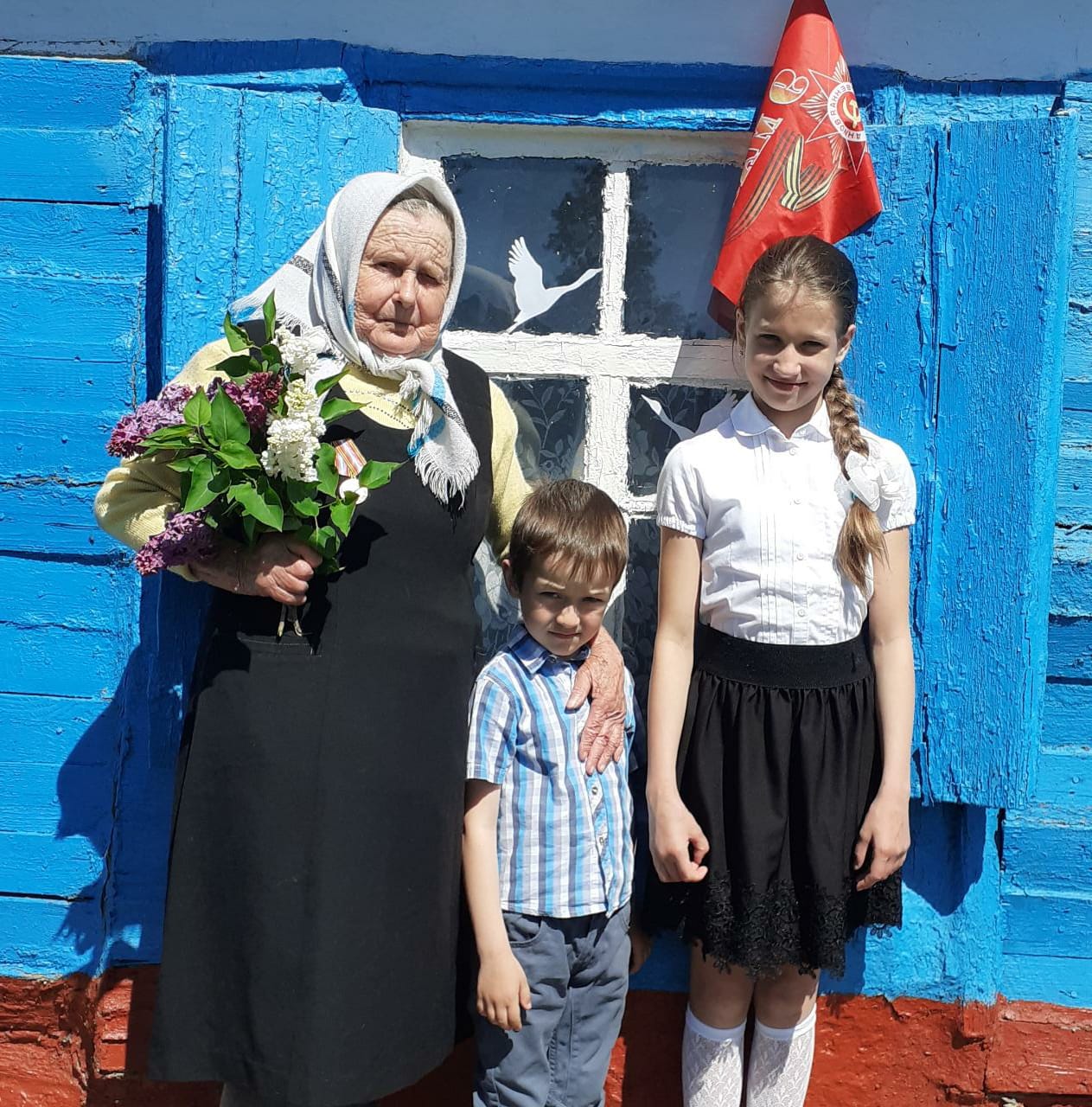 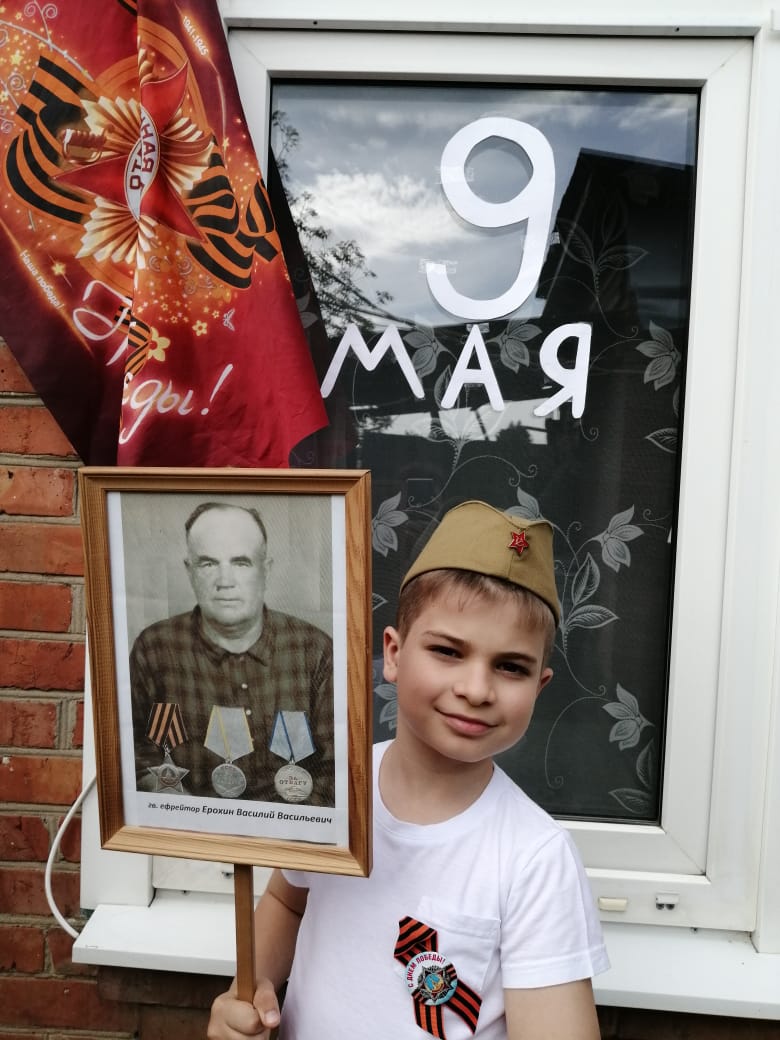 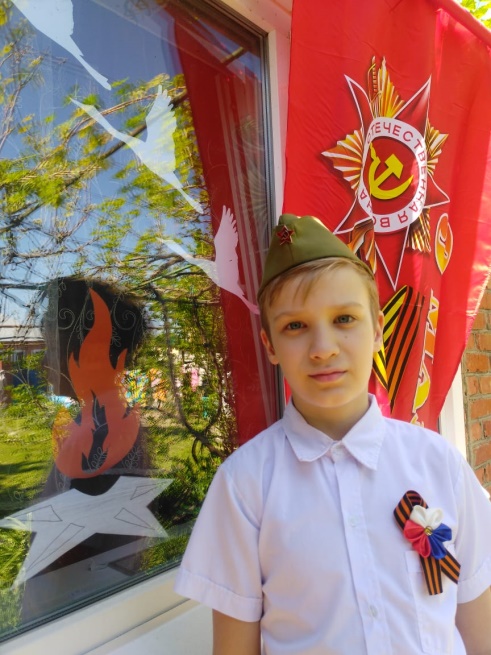 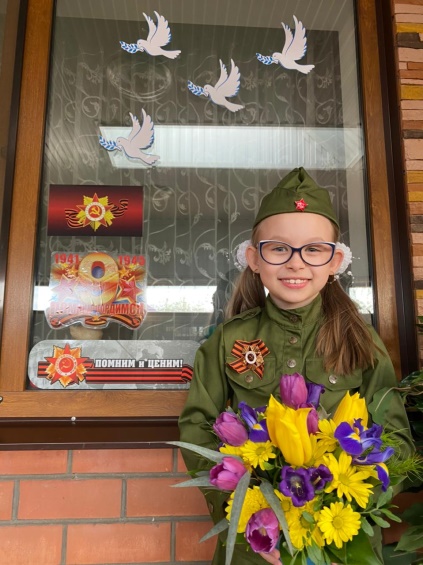 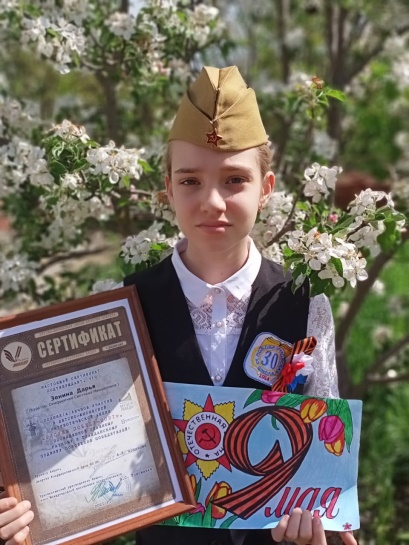 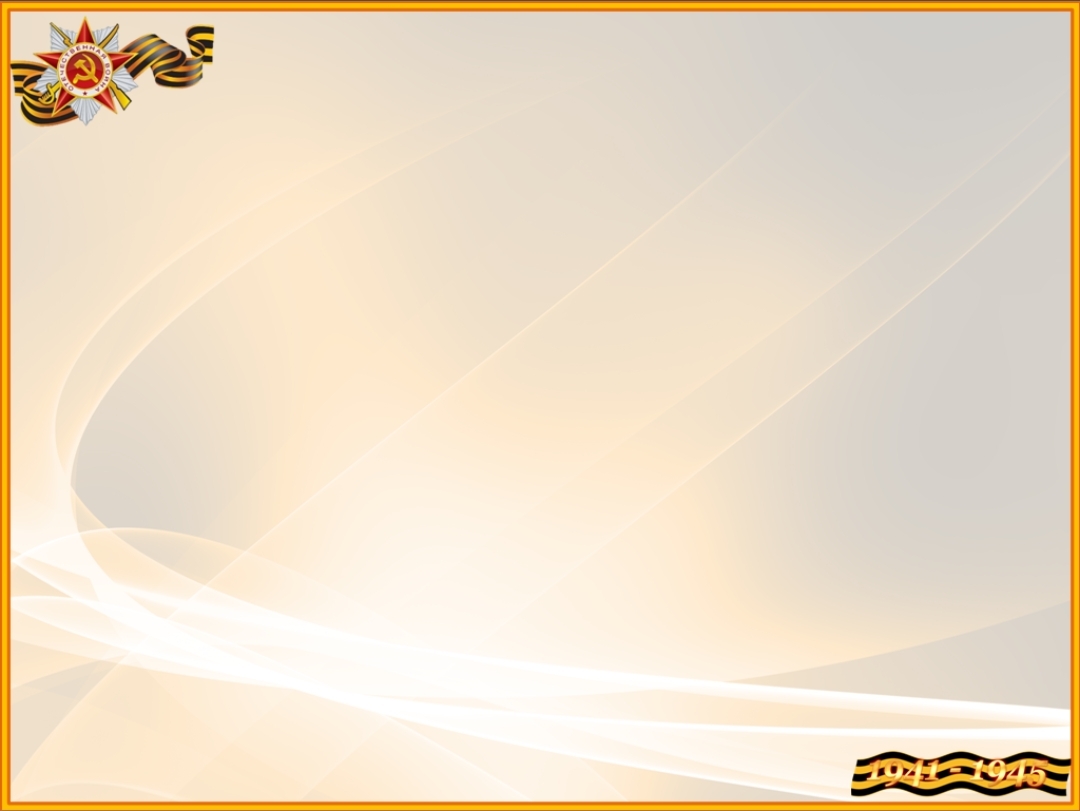 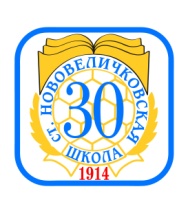 Акция « Письма Победы»
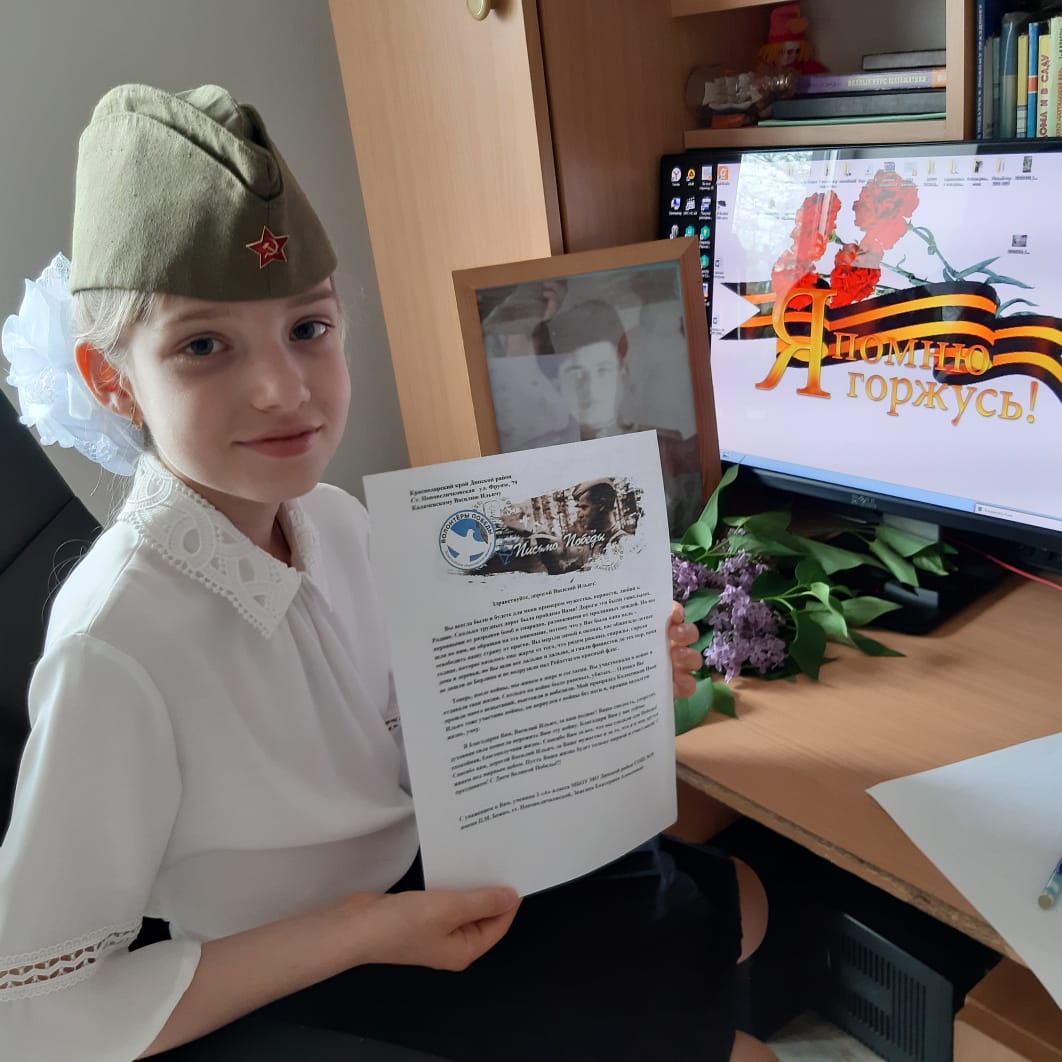 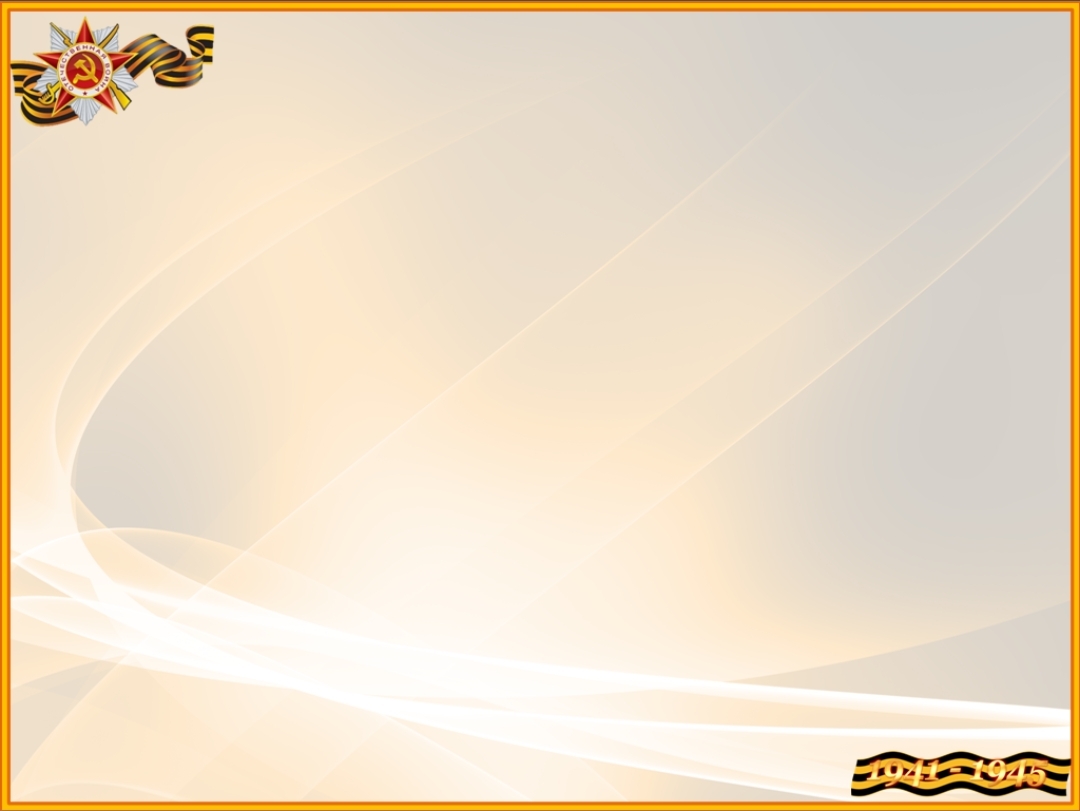 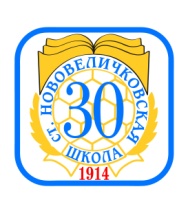 Поездка в город –герой                 Новороссийск
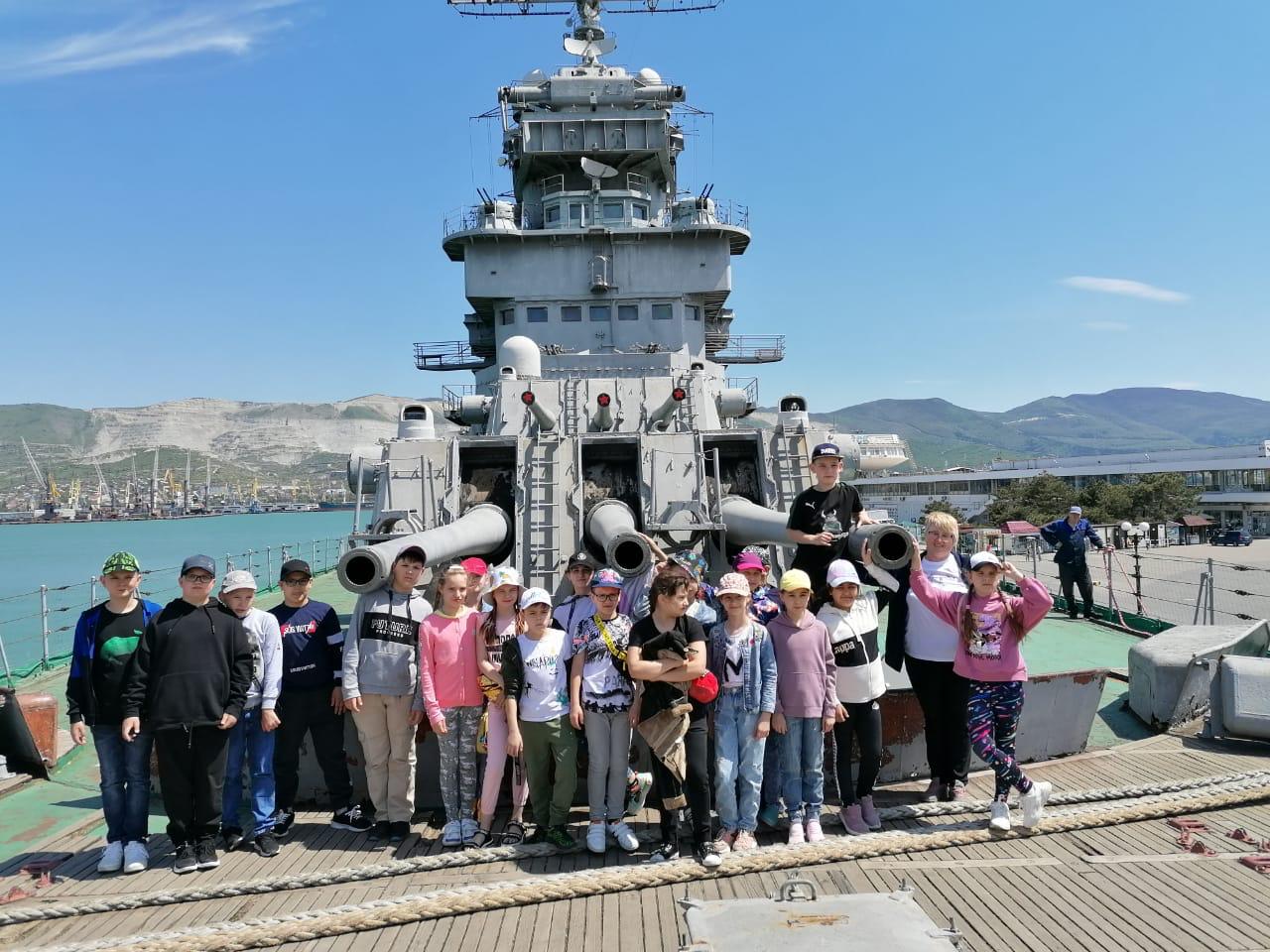 4А,В класс классные руководители Гаджимурадова Н.Г., Матюша С.Н.
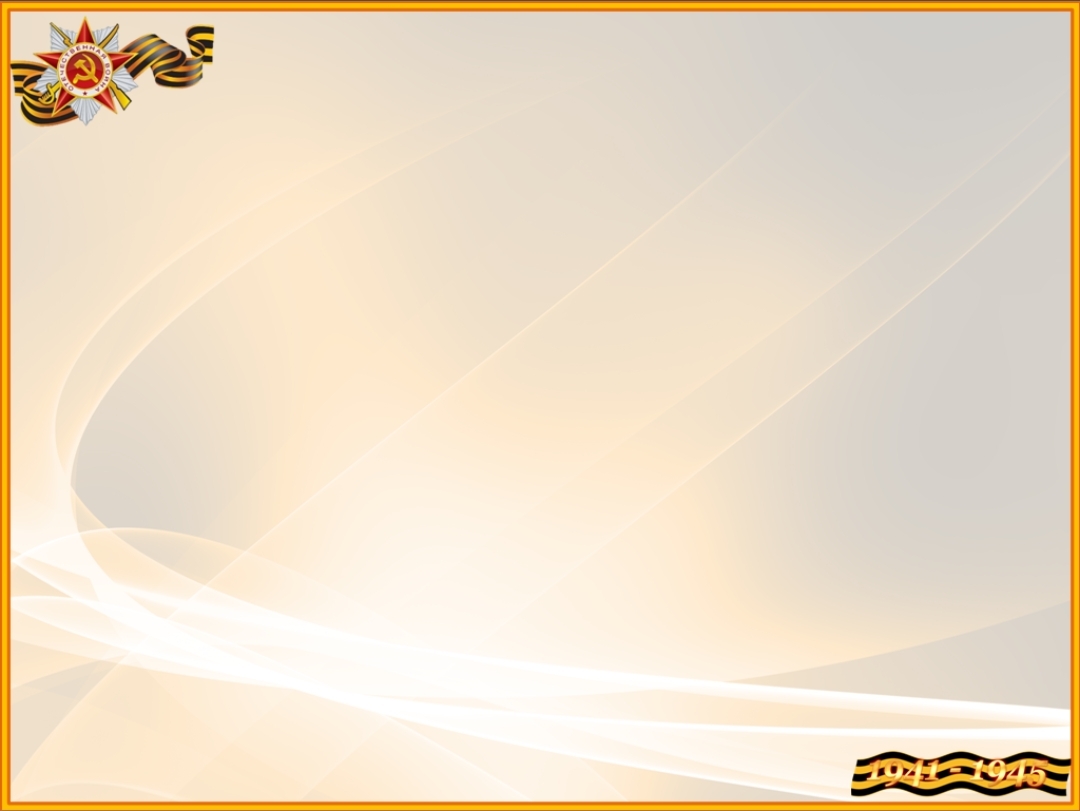 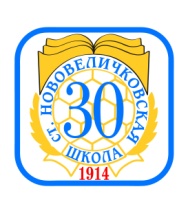 Акция « Подарок солдату»
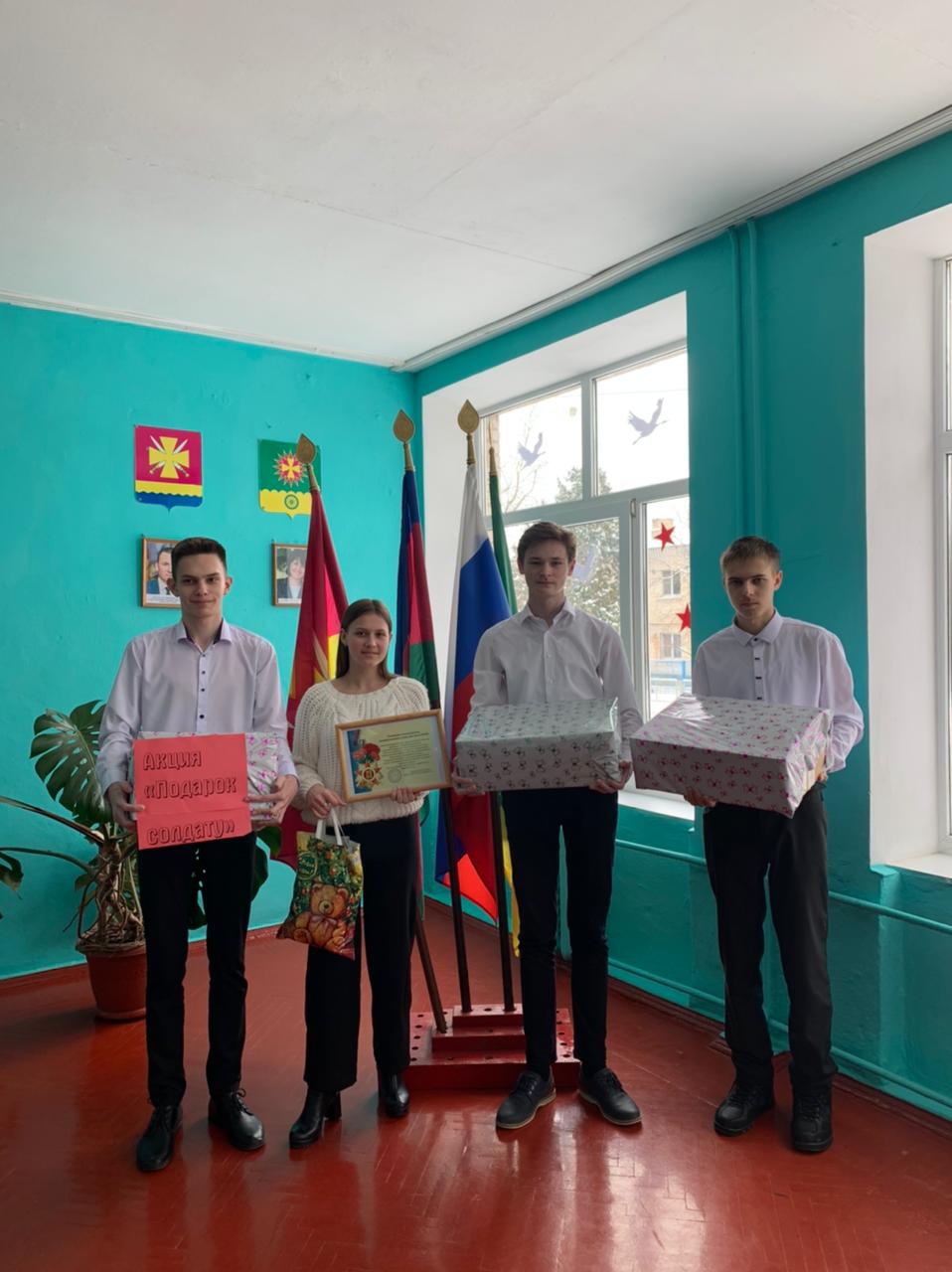 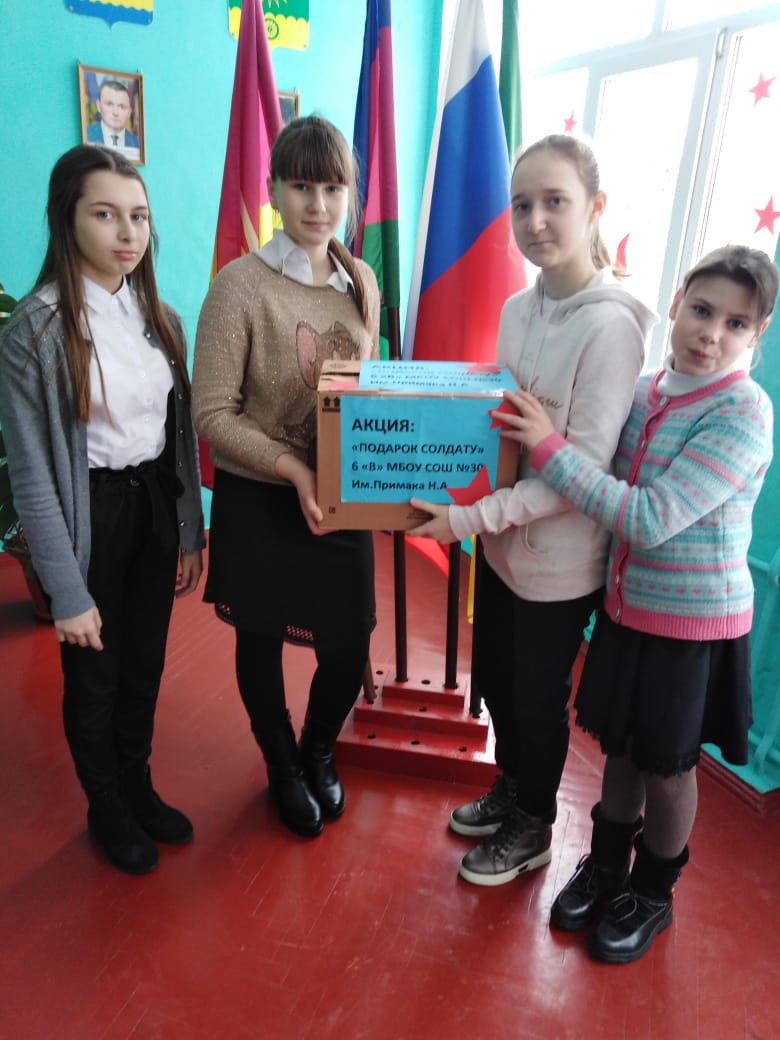 Ежегодная акция солдатам ВЧ 3303 х.Бойкопонура
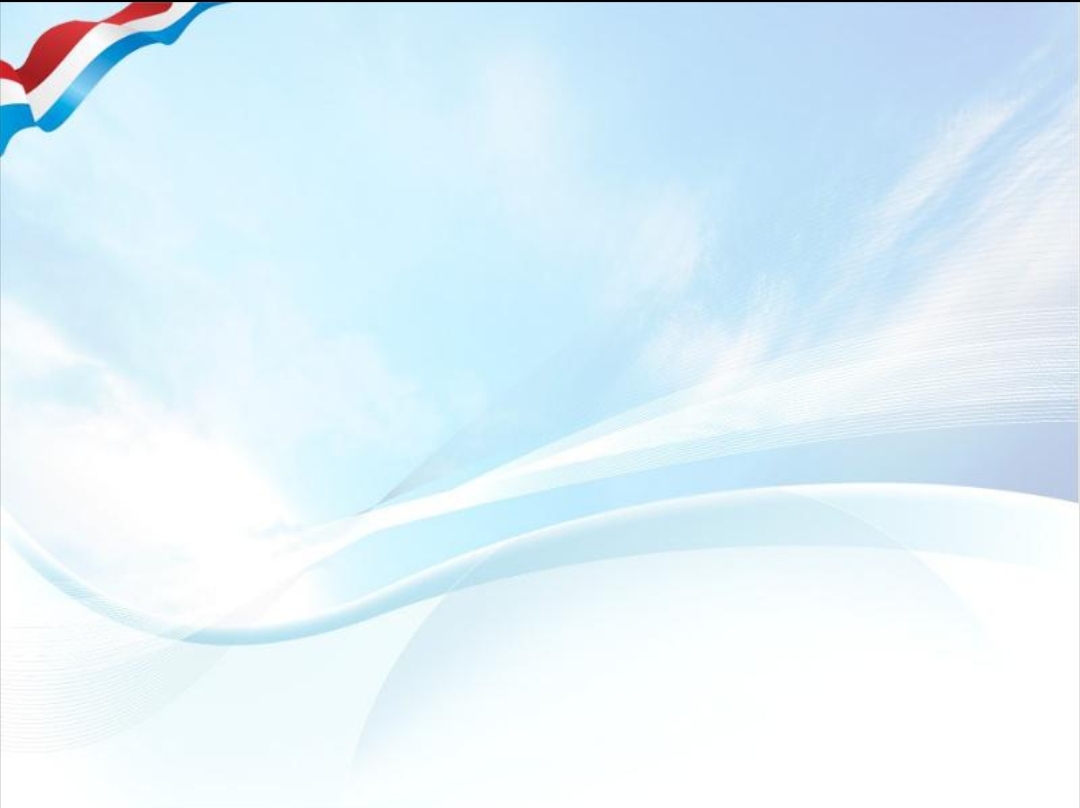 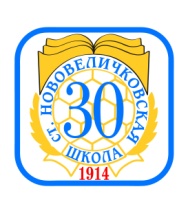 Участники всероссийского конкурса « Рисуем Победу»
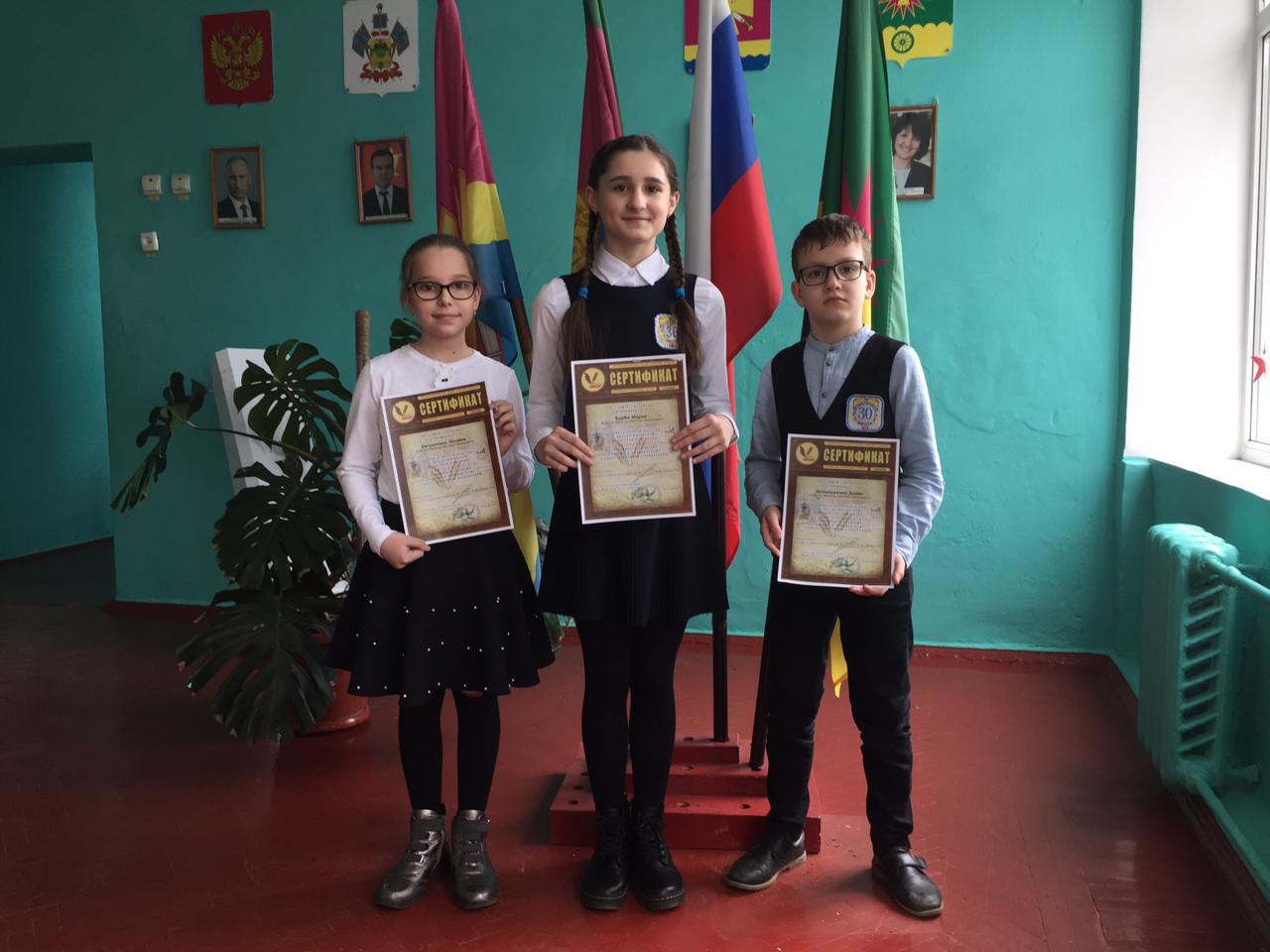 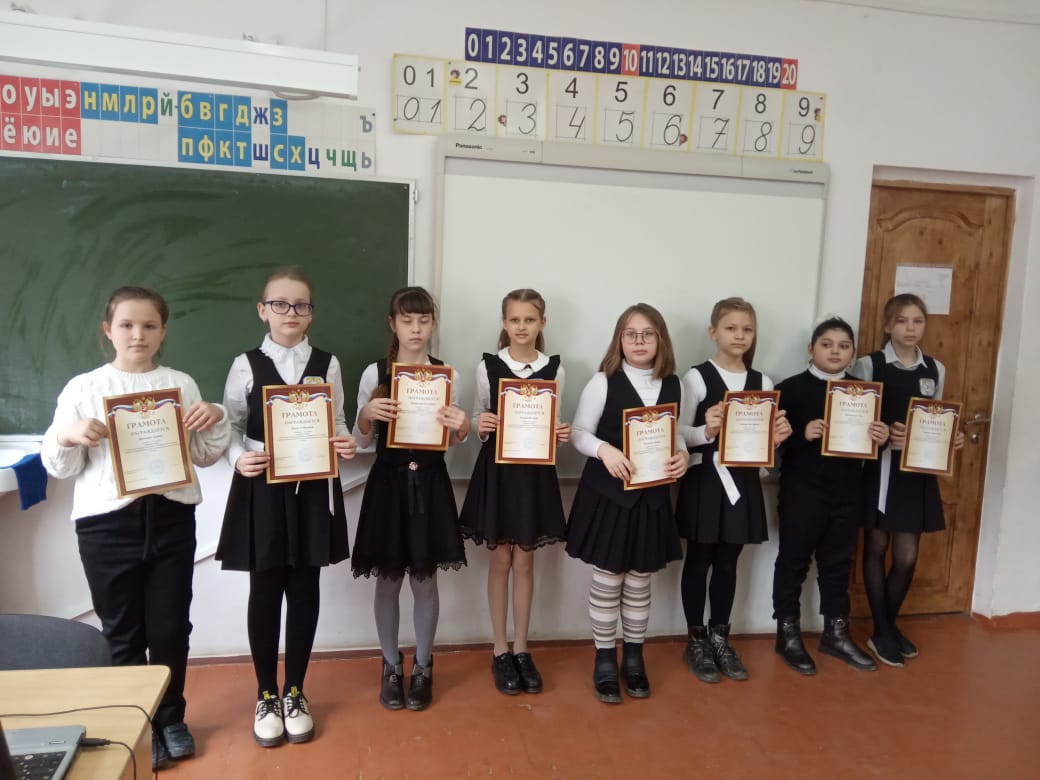 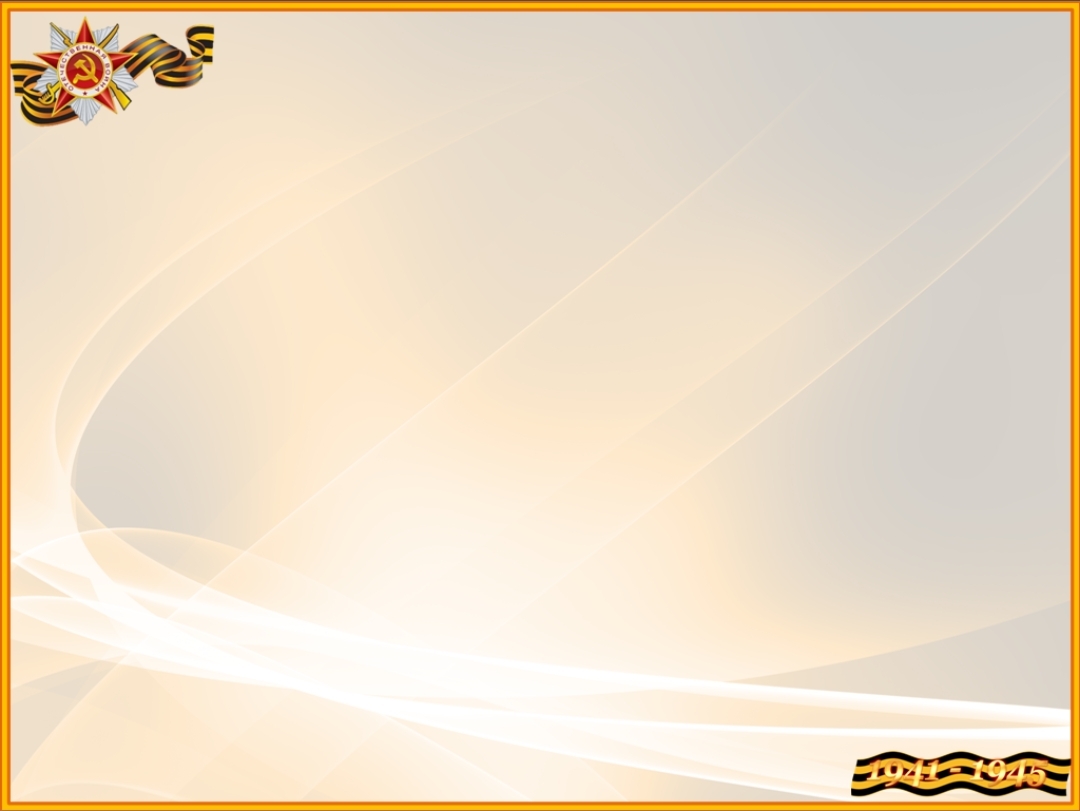 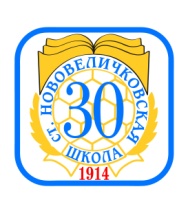 Акция « Блокадный хлеб»
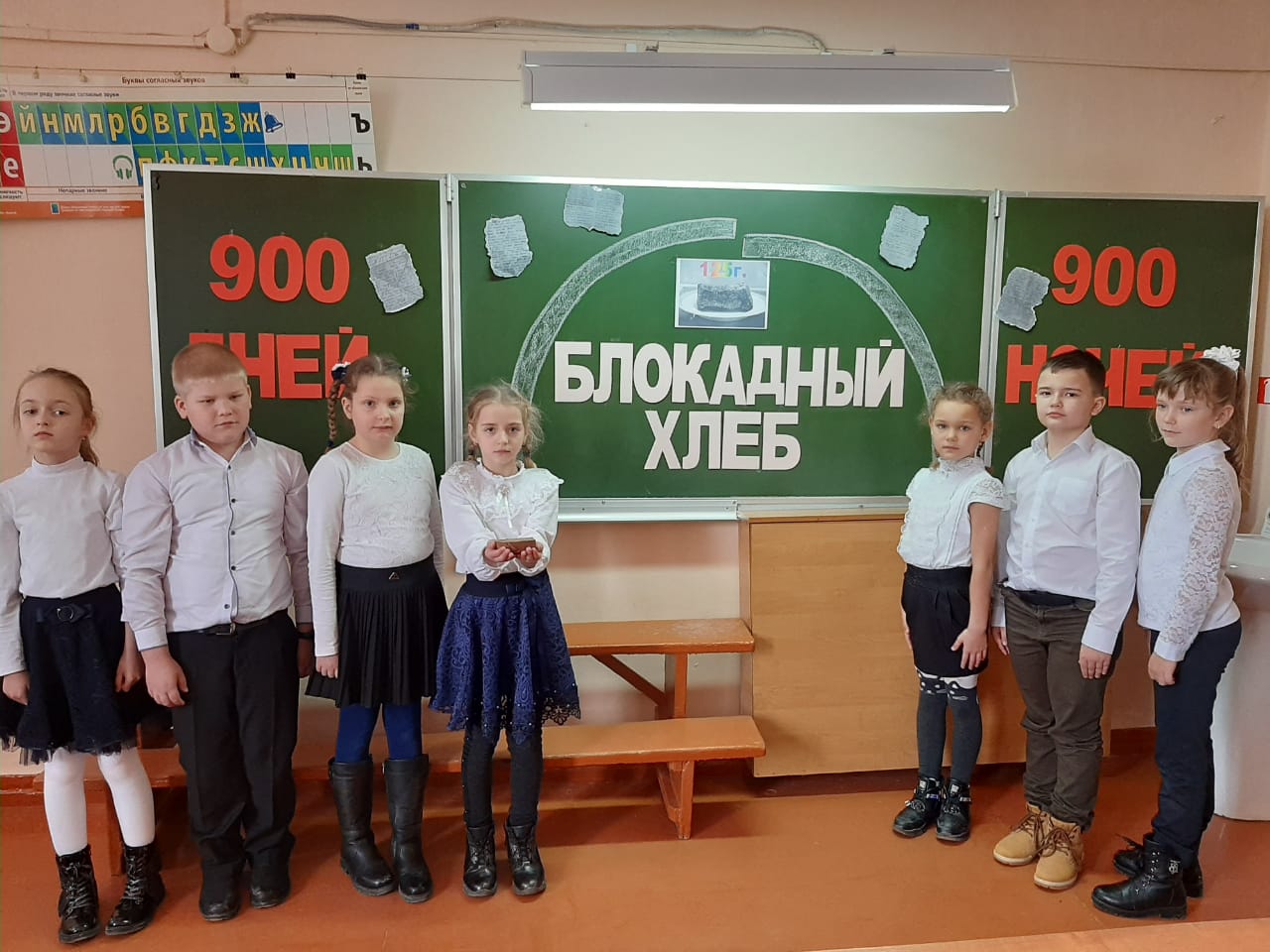 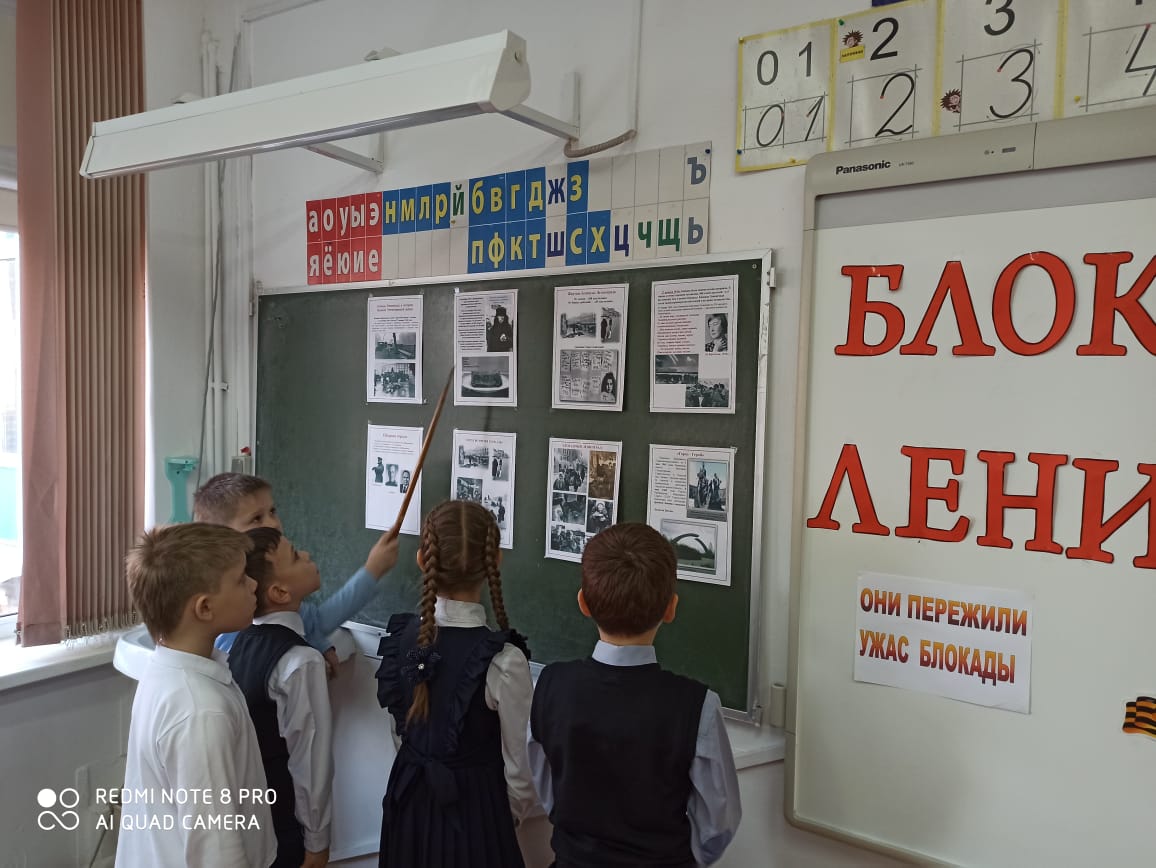 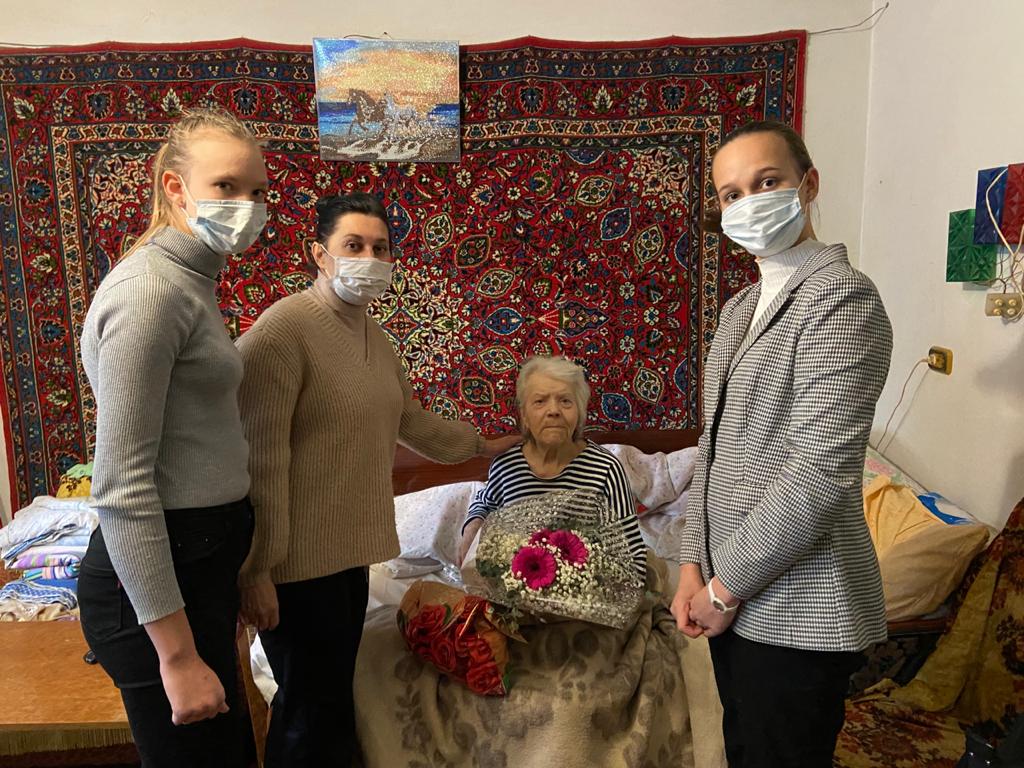 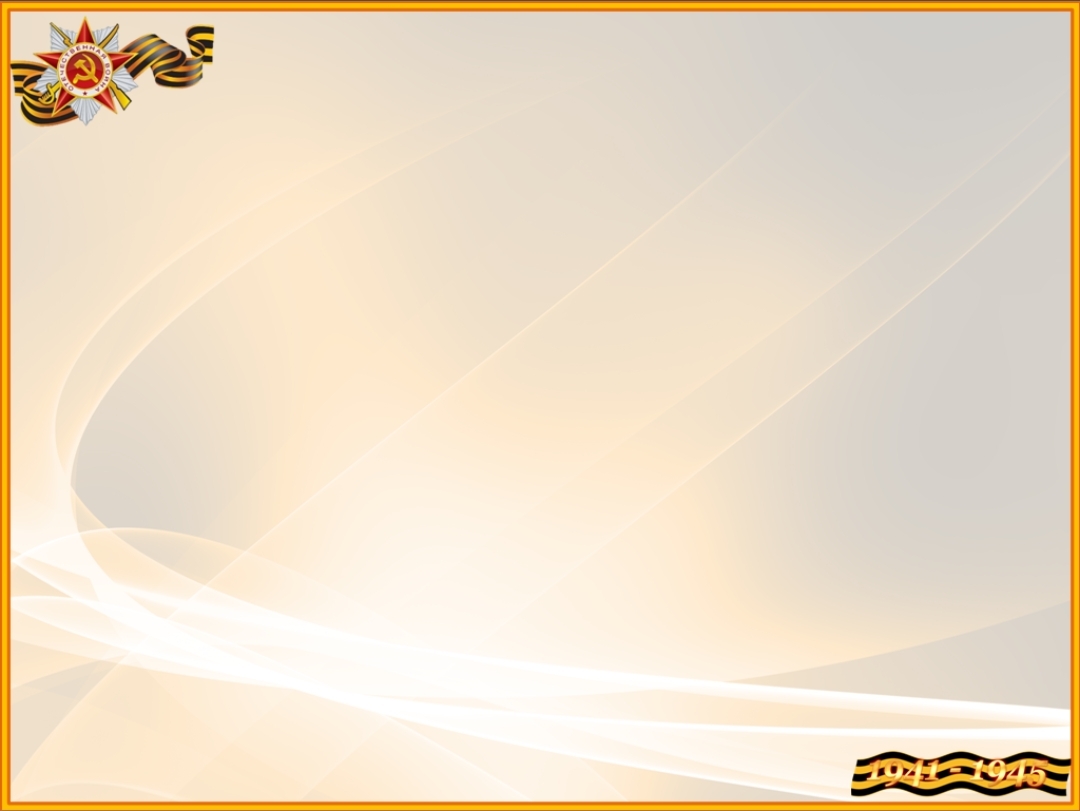 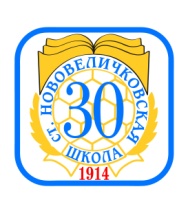 Акция « Блокадный хлеб»
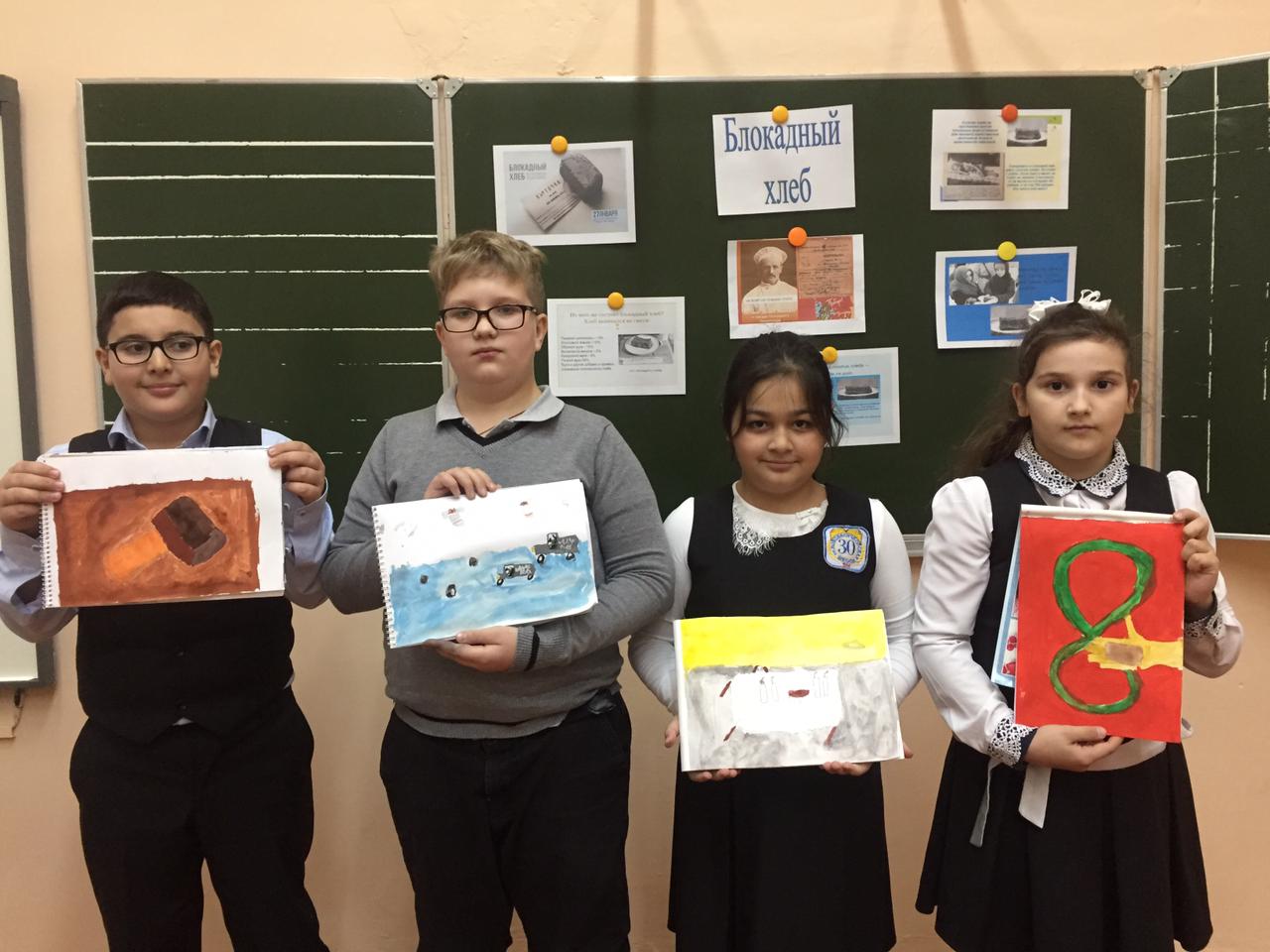 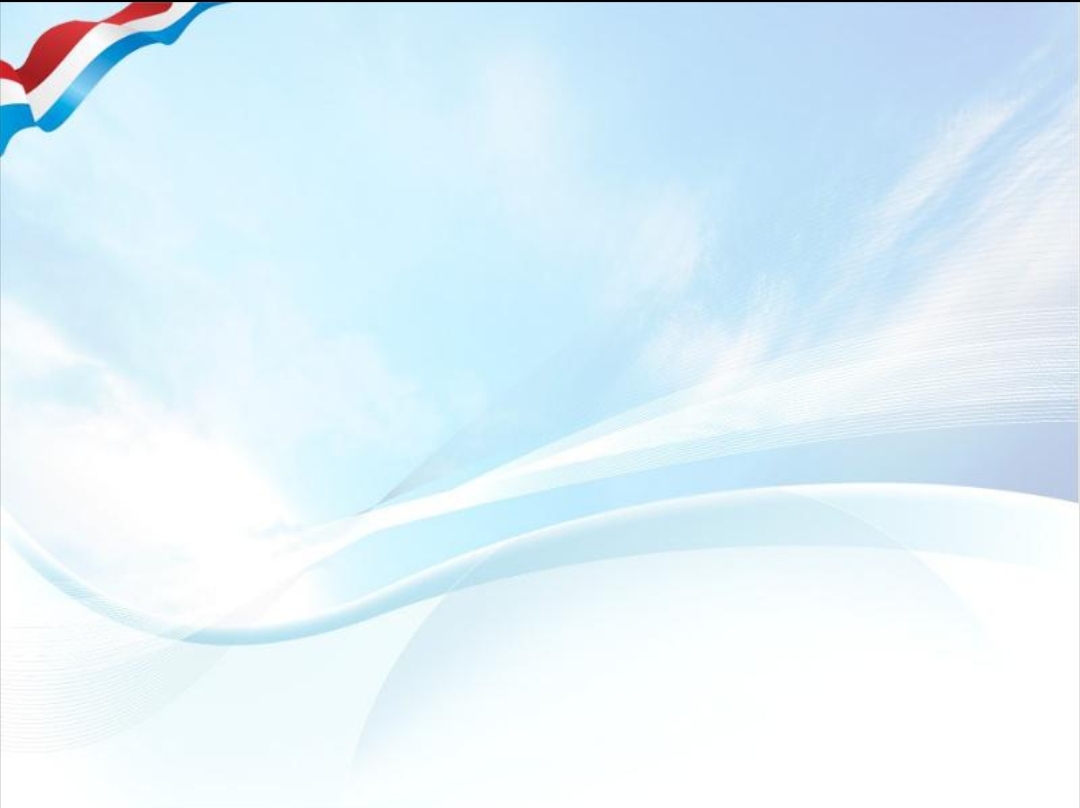 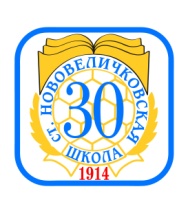 Акция « Бескозырка»
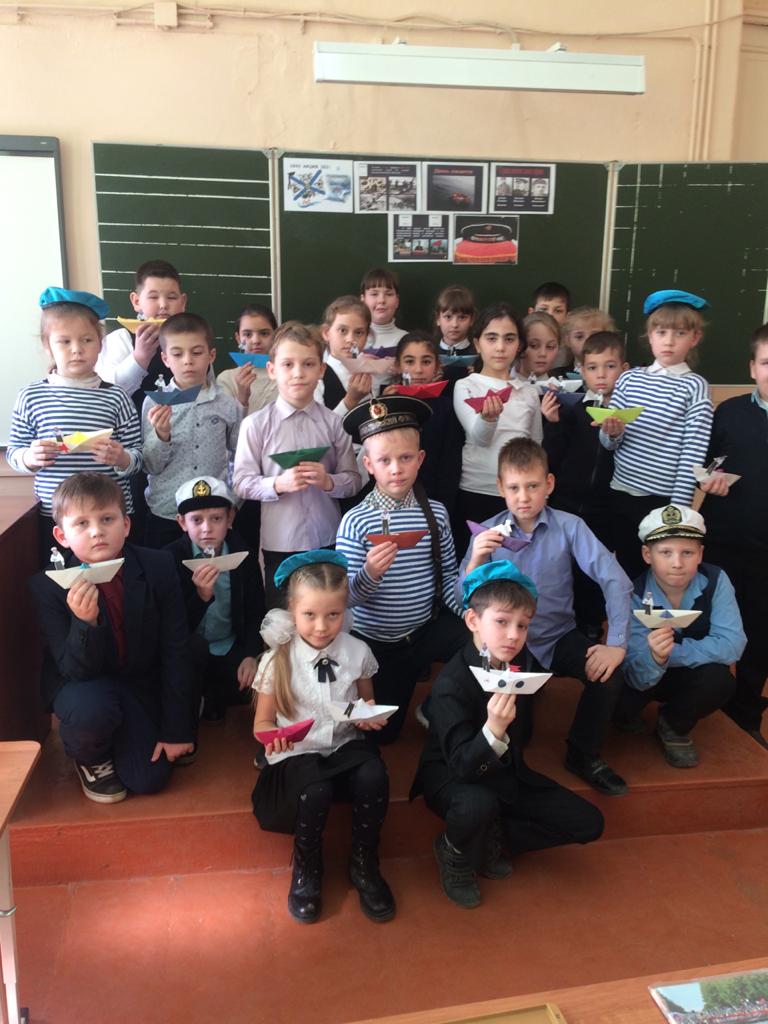 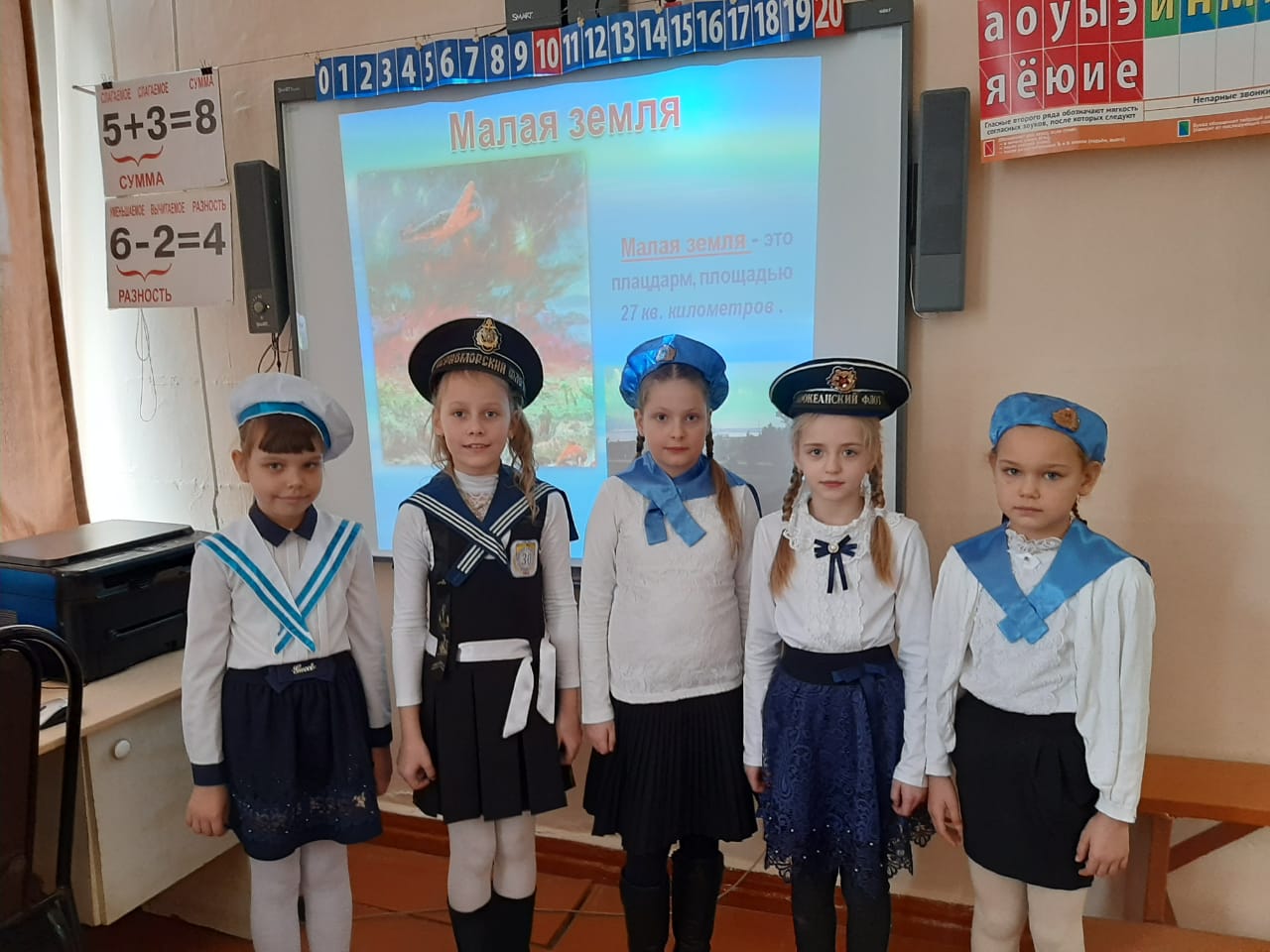 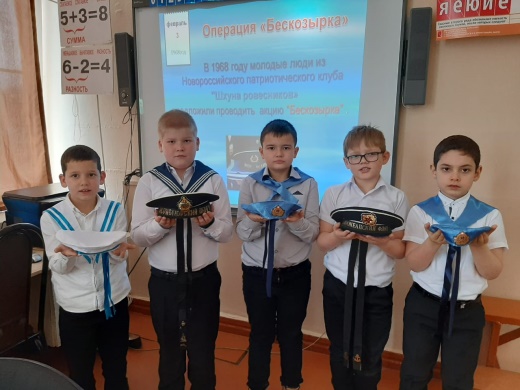 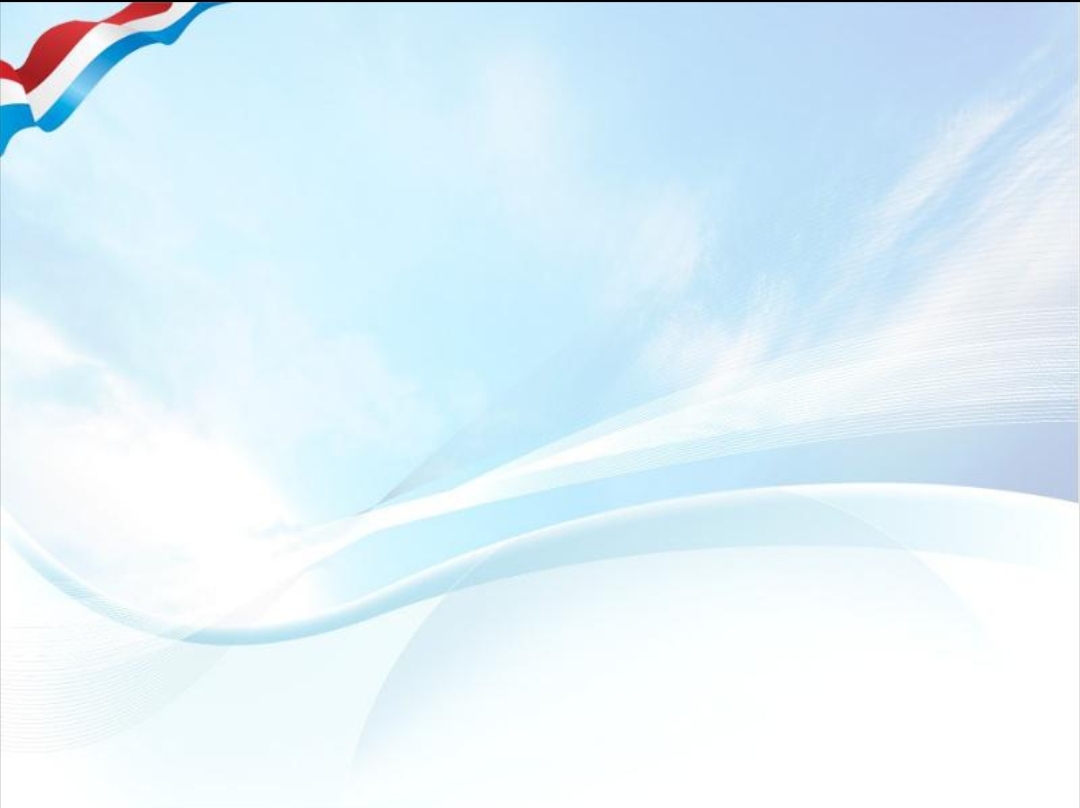 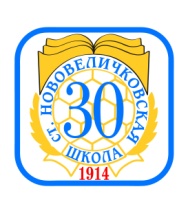 35 лет со дня ликвидации аварии на Чернобыльской АС
Ромашка М.В. –ликвидатор аварии на Чернобыльской АС в гостях у 1 В класса
Классный руководитель Колесникова Ю.Ю.
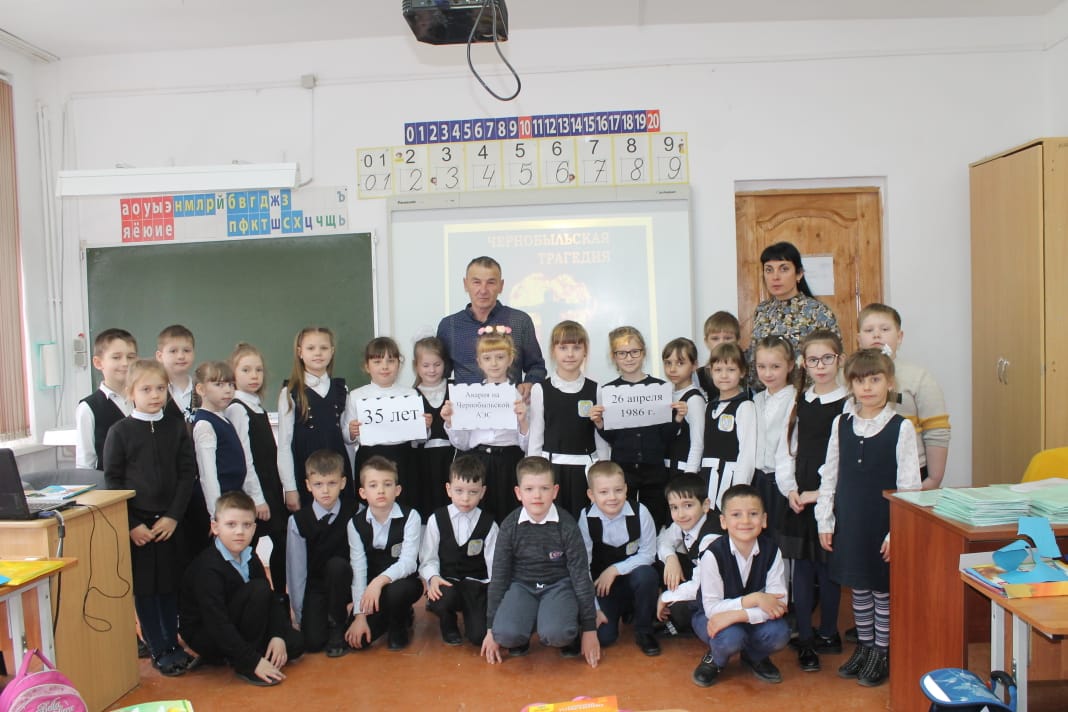 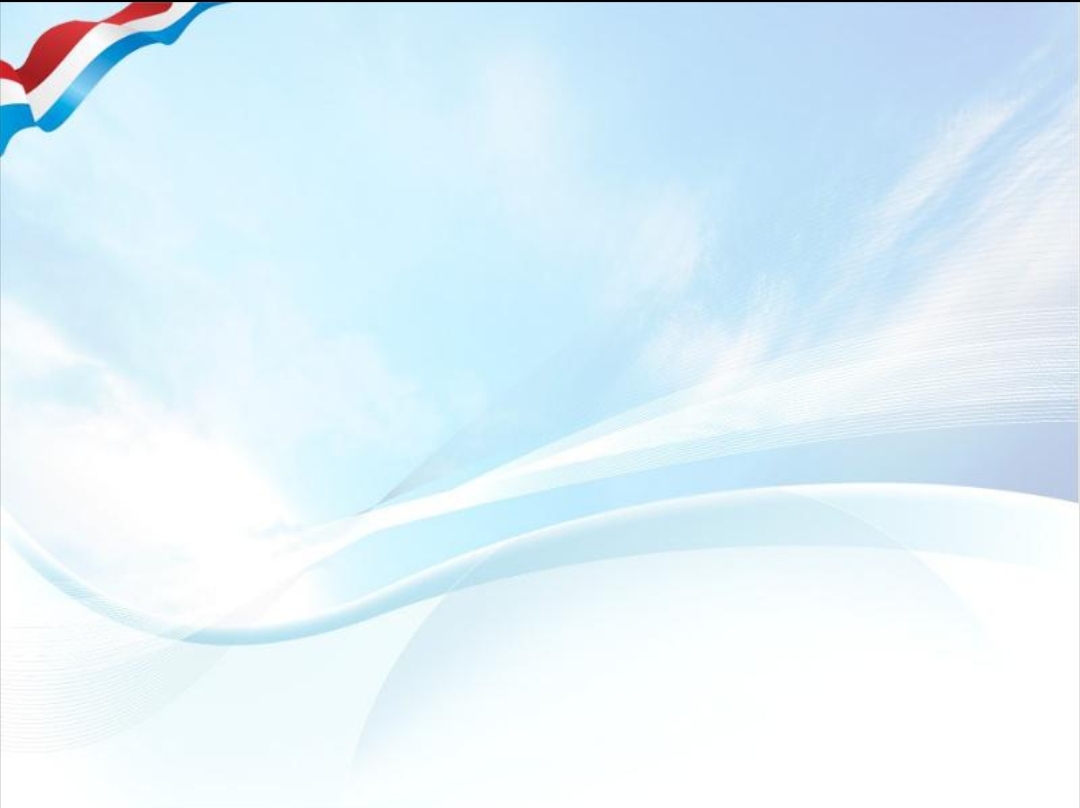 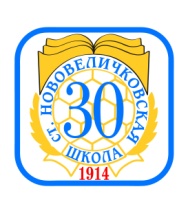 День памяти и скорби начала Вов
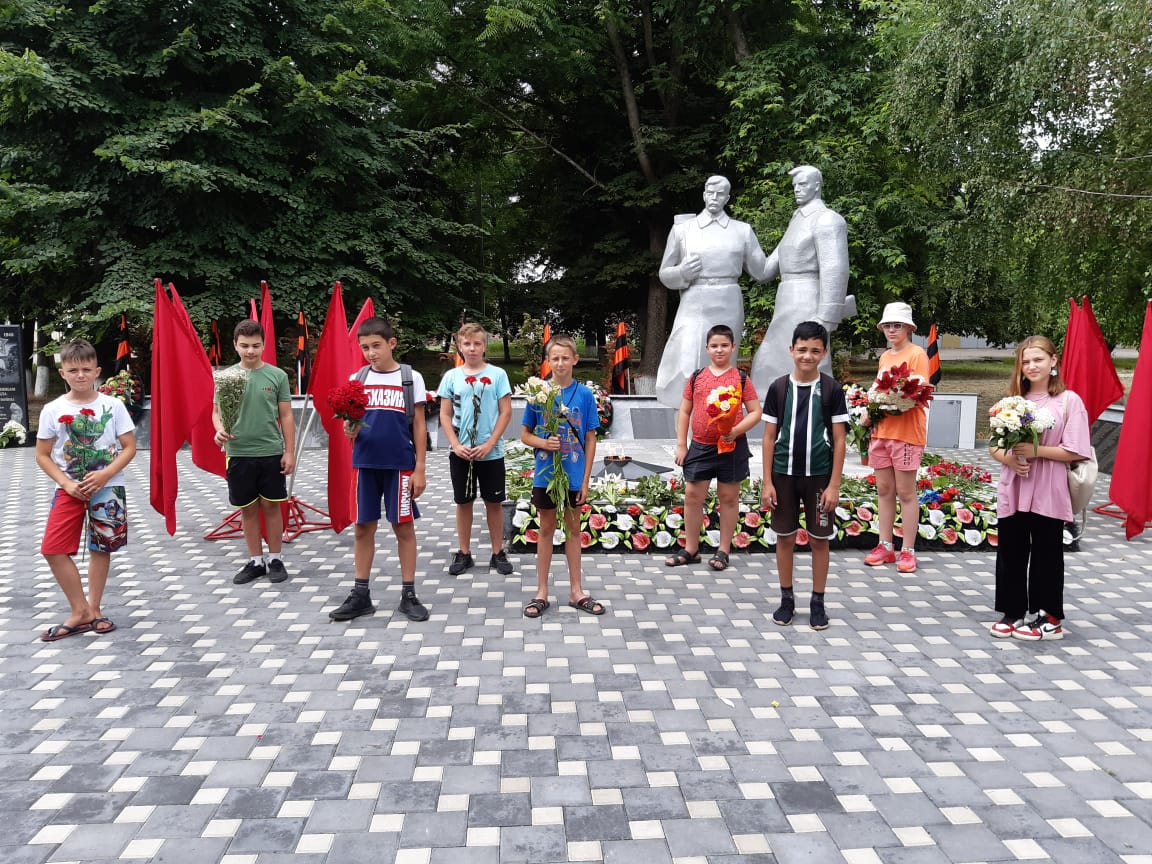 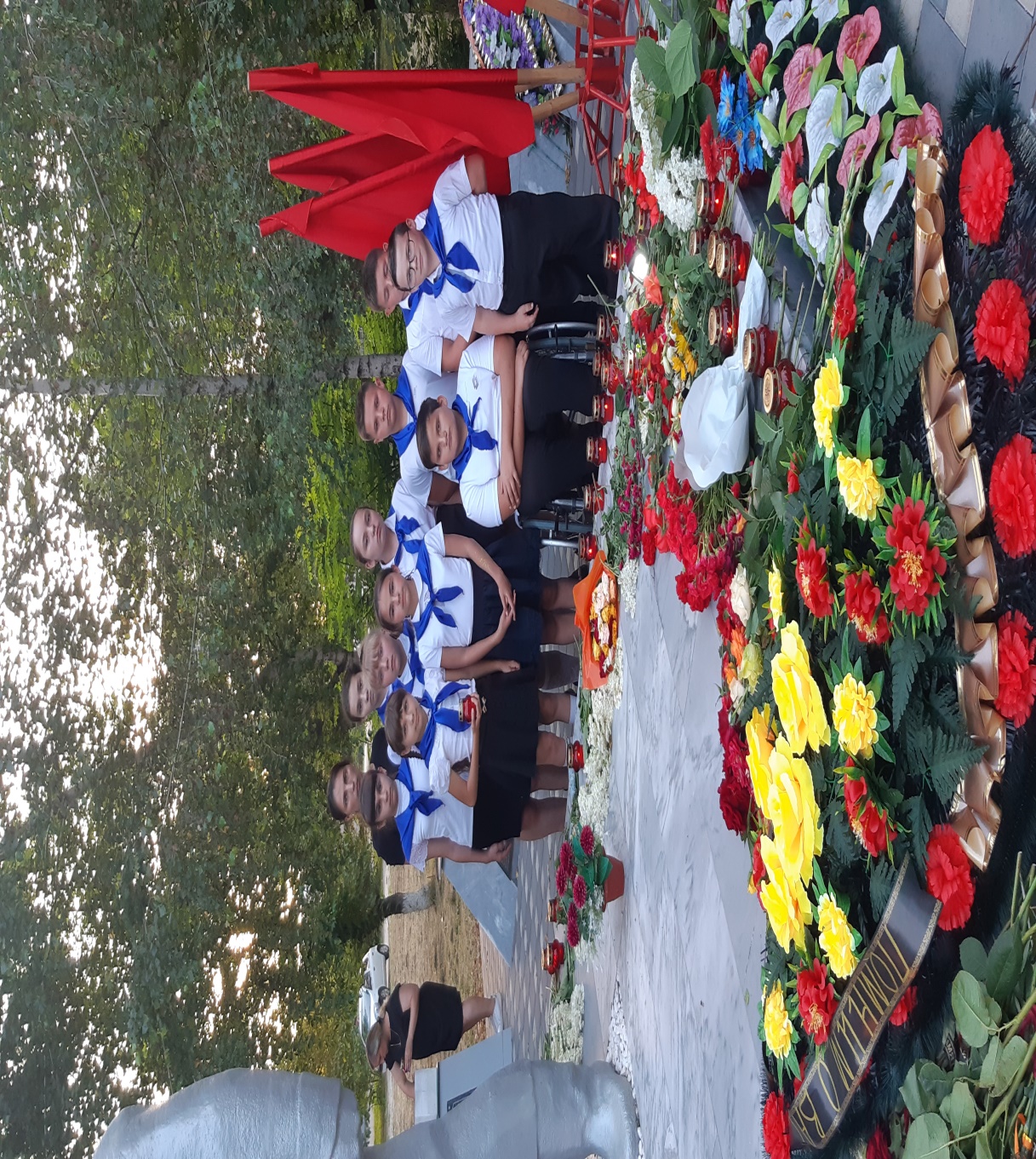 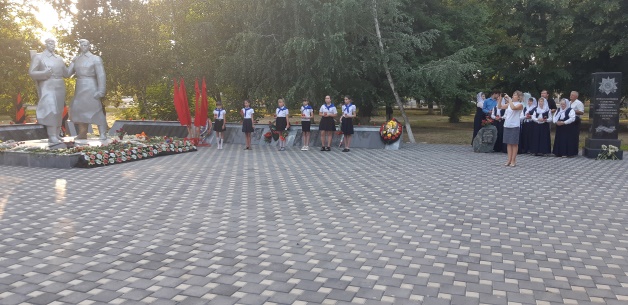 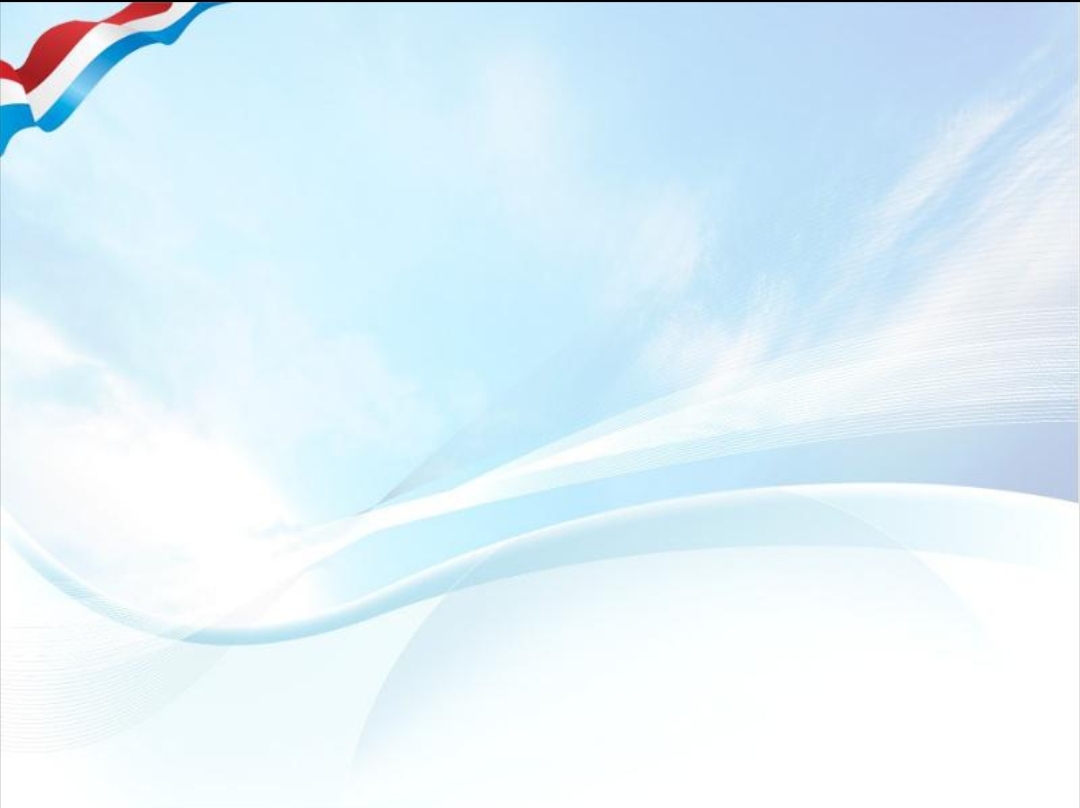 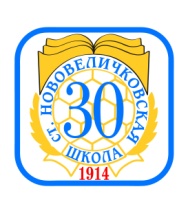 День памяти жертв локальных конфликтов
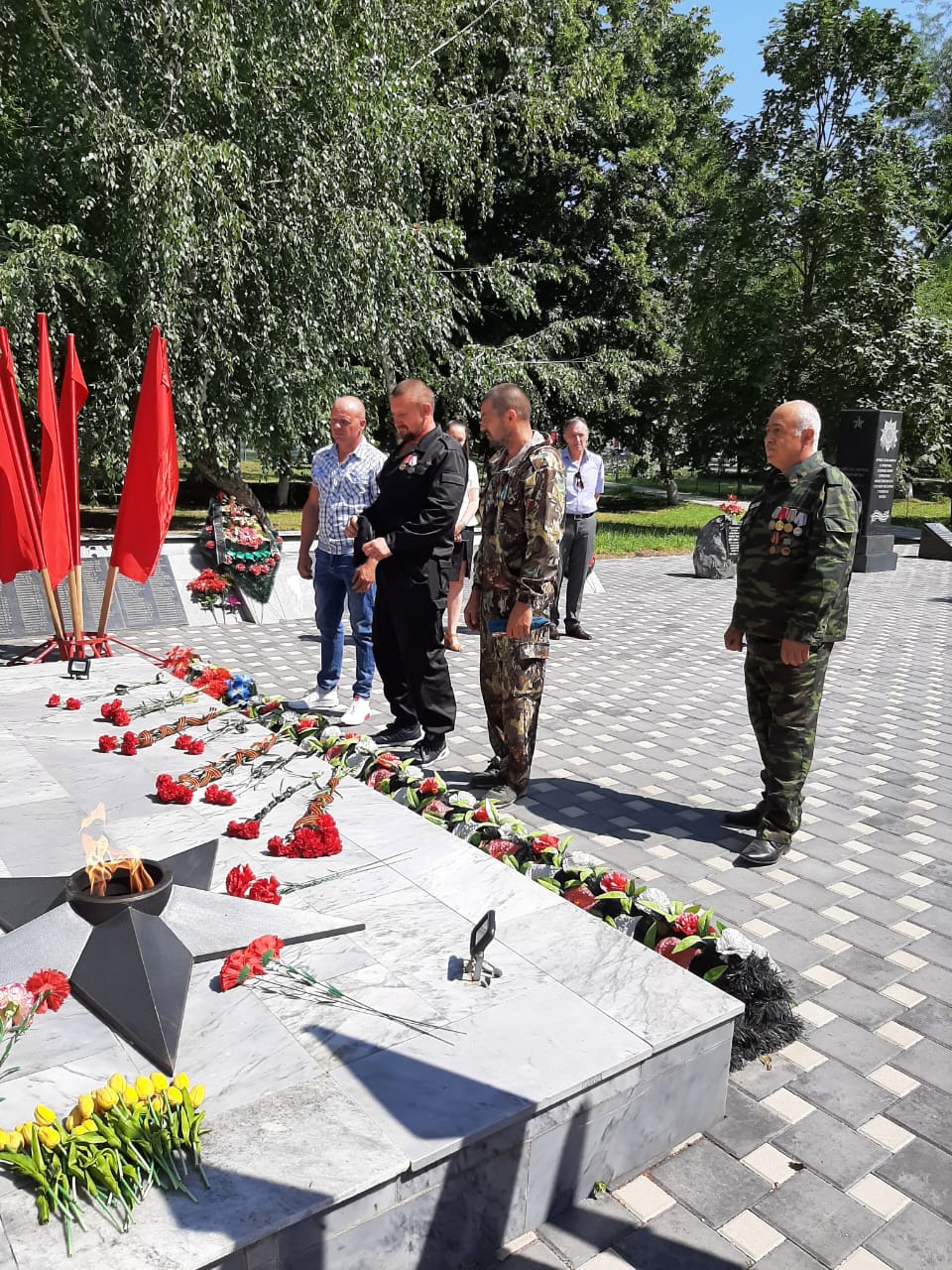 Участники Чеченской, Афганской войн и обучающиеся 8Б .Классный руководитель Аникеева Е.Н.
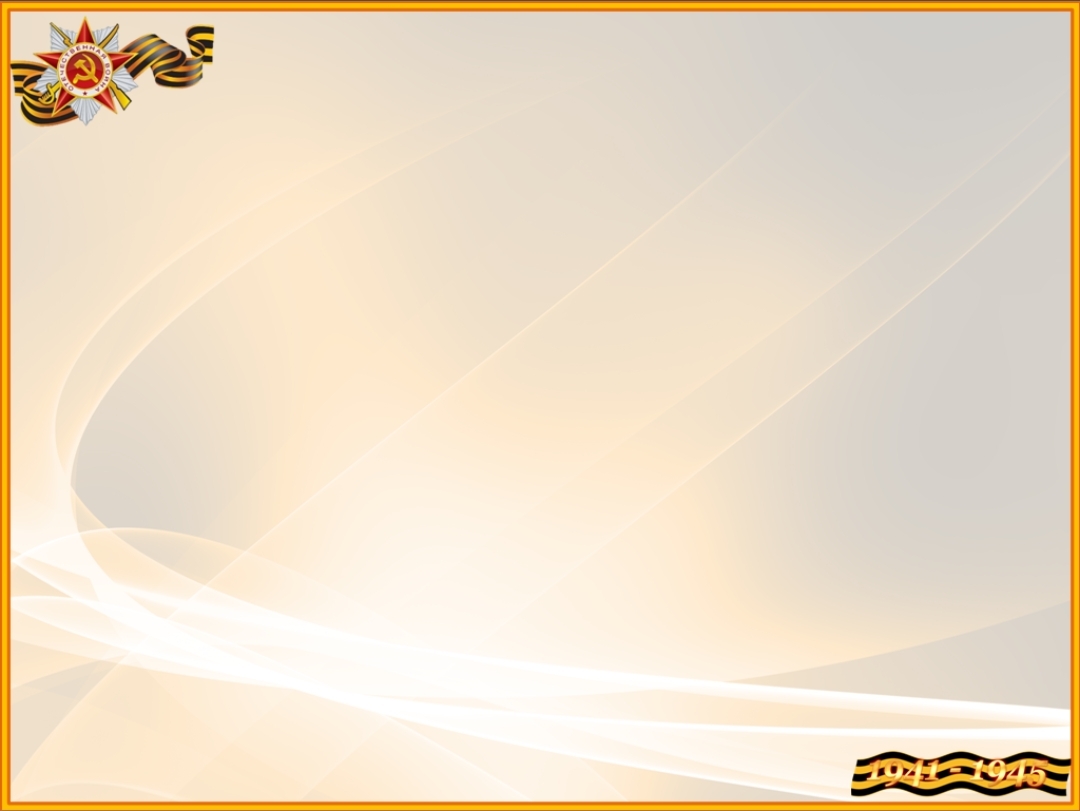 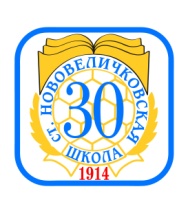 9мая
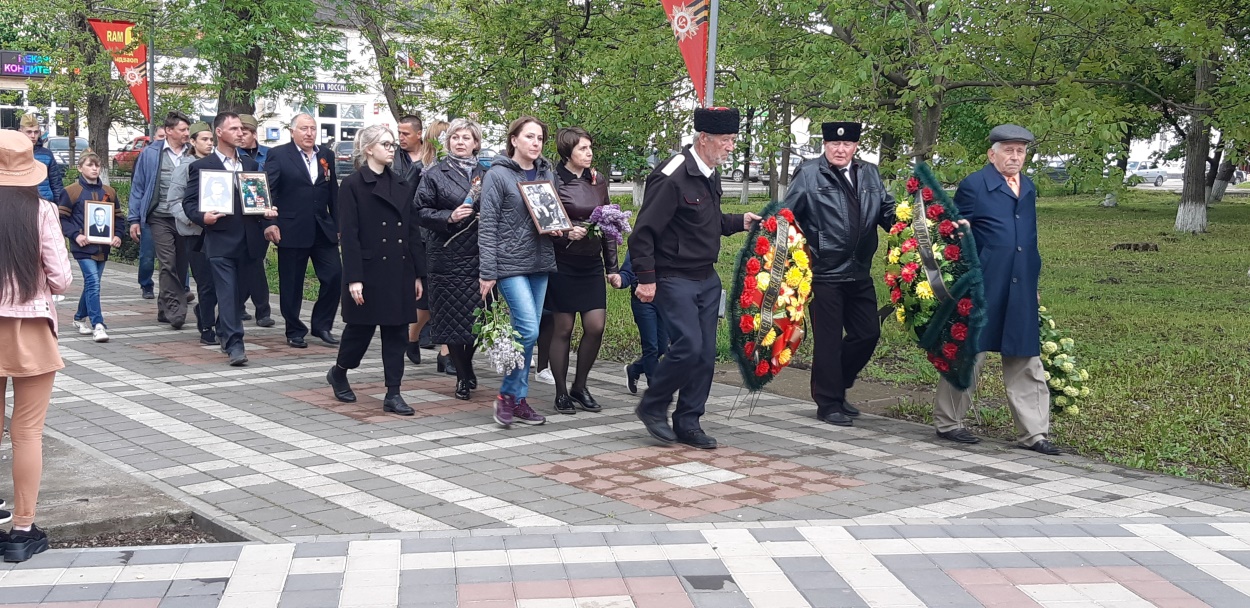 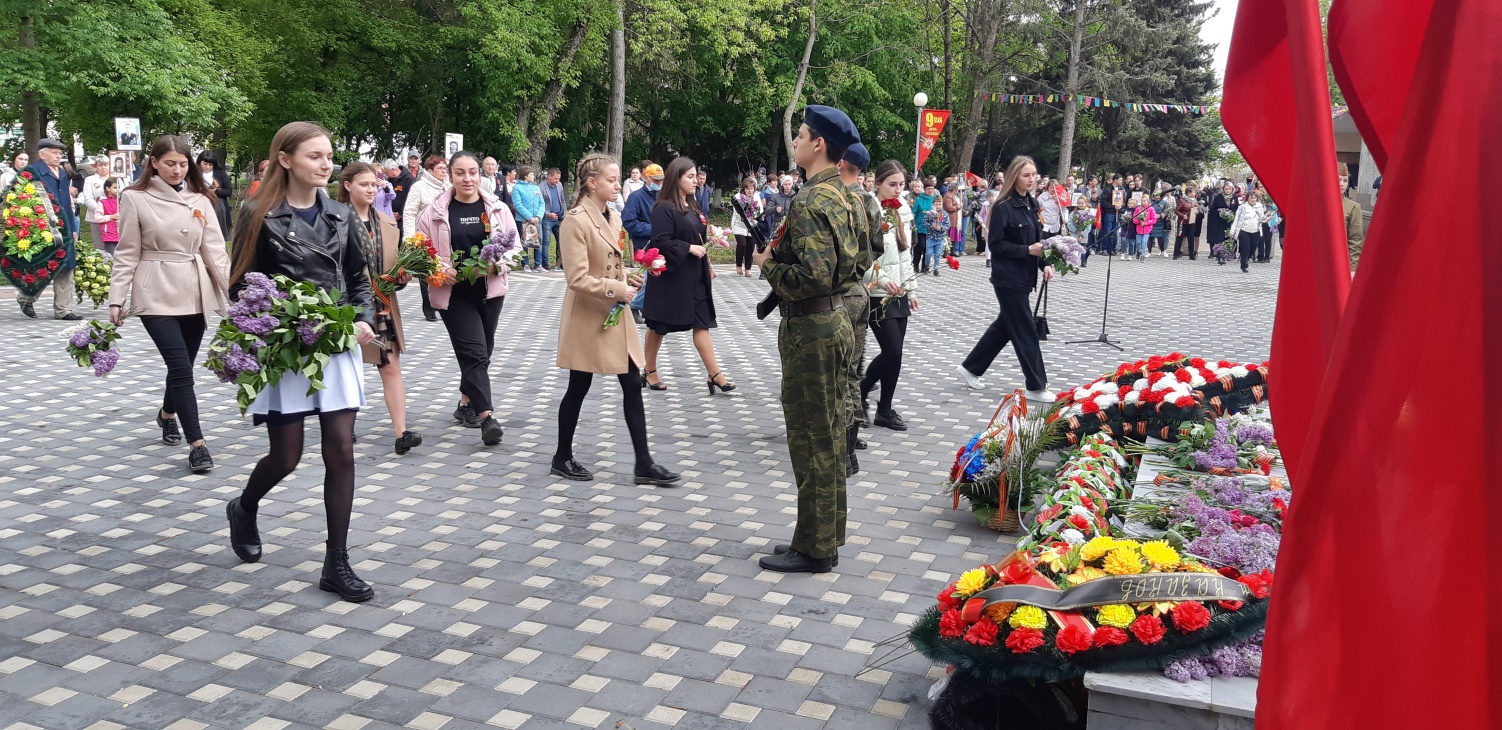